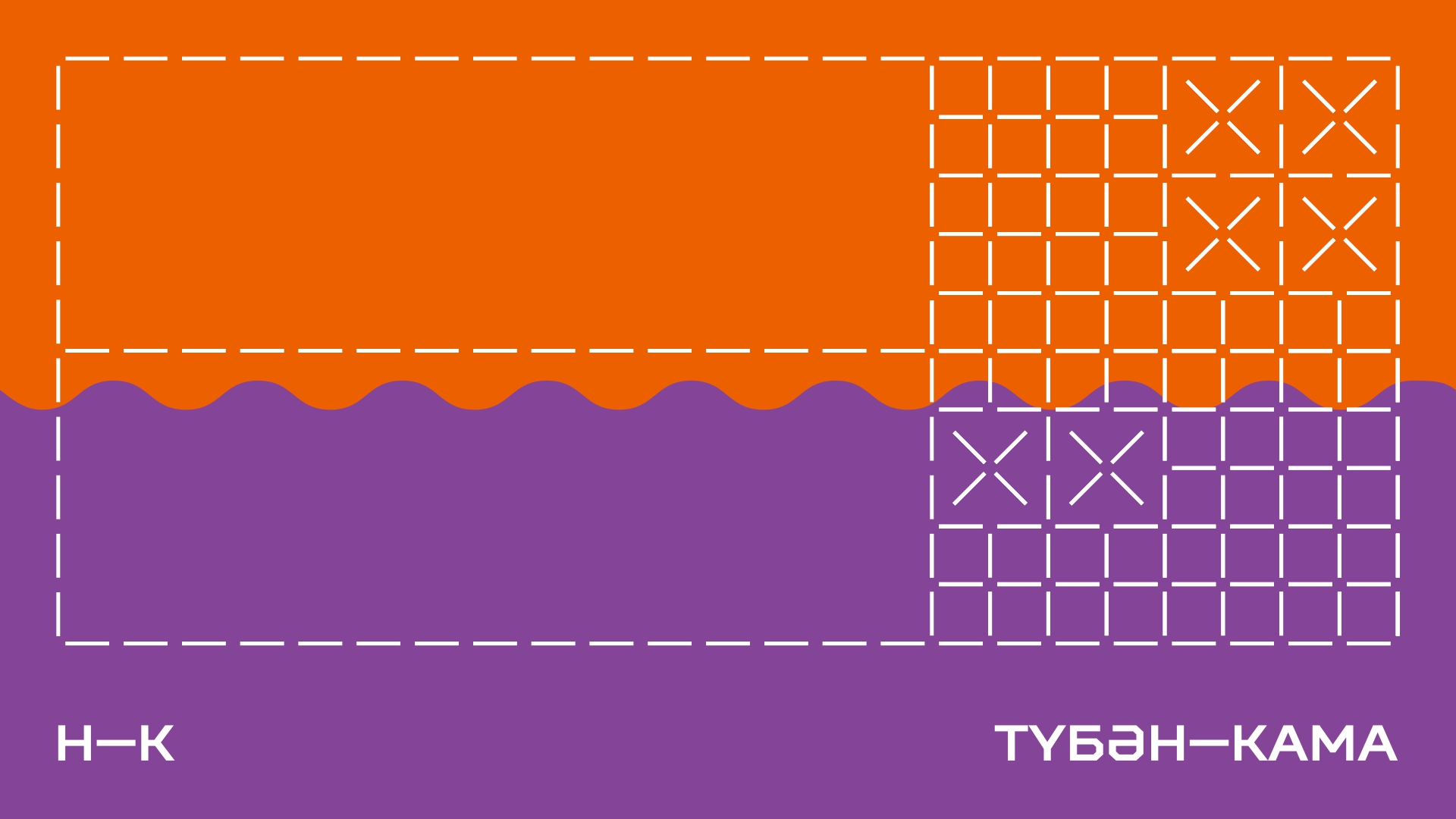 ООО Управляющая Компания «ЖИЛЬЁ»
Отчёт УК 
за 2024г.
Краткая характеристика ООО УК «ЖИЛЬЁ»
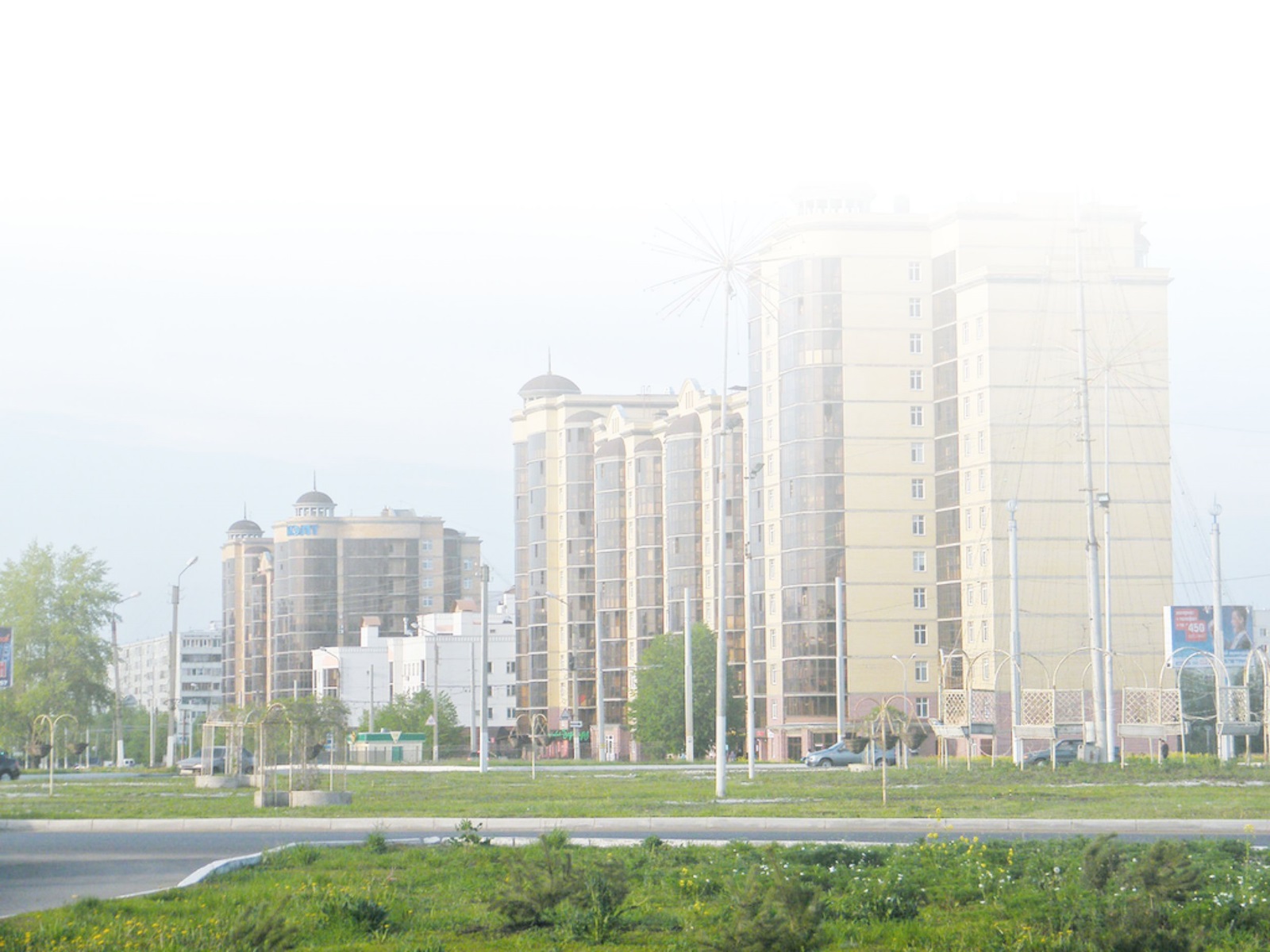 Общая обслуживаемая площадь – 2 241 703 кв.м.
Количество домов – 368
Количество дворов – 247
Количество подъездов – 1 567
Количество квартир – 44 758
Количество жильцов – 93 225
2
Основные функции представительств УК «Жильё»
Прием собственников и пользователей помещений в многоквартирных домах.
Предоставления оперативных ответов на поступающие вопросы, а также оказания любой другой помощи собственнику или пользователю помещения в многоквартирном доме по возникающему у него вопросу, связанному с управлением многоквартирным домом, собственником, пользователем помещения в котором он является.
 Совместная работа с Председателями СТОС. 
Контроль качества выполняемых работ подрядными организациями по территориальной принадлежности. 
Участие в подготовке капитального ремонта и текущего ремонта. 
Работа с камерами видеонаблюдения с совместно с представителями АО «Таттелеком».
3
Организация Единой диспетчерской службы тел. 8 (8555) 350-660
НАСЕЛЕНИЕ
ОТКРЫТЫЙ НИЖНЕКАМСК  (072)
АДС  
ООО УК «ЖИЛЬЁ»
ООО «Горбыт»
Уборка
ООО «Нижнекамский Жилищный Фонд»
Сантехнические сети
ООО «СанМастер»
-Пожарная сигнализация и дымоудаление
ООО«СанМастер»
Дератизация
ООО  «Чистый двор»
Уборка
ООО «Камаремстрой»
Текущий ремонт
ООО «ЖилЭнергоСервис-НК»
Электрические сети
ООО «Мастер-Лифт»
Лифты
ООО «Безопасность лифтов»
Лифты
ООО «Газпром трансгаз Казань»
Газовые сети
Прочие подрядные организации
Домофон, видеонаблюдение, питьевая вода
РСО
Коммунальные услуги
4
Информация о поступивших заявках за 2024 год
5
Информация о поступивших заявках за 2024 год
6
Структура взаимодействия с подрядными организациями  ООО УК «ЖИЛЬЁ»
ООО «Газпром трансгаз Казань»
 - Обслуживание и ремонт внутридомовых газовых сетей
ООО «ЖилЭнергоСервис-НК»
- Обслуживание и ремонт внутридомовых электрических сетей
ООО УК «ЖИЛЬЁ»
ООО «СанМастер»
Дератизация (дезинсекция);

- Обслуживание и ремонт технических средств и систем пожаротушения и дымоудаления.
ООО «МАСТЕР-ЛИФТ»
- Обслуживание лифтов
ООО «Безопасность лифтов»
- Обслуживание лифтов
ТЕКУЩИЙ РЕМОНТ
САНТЕХ.СЕТИ
УБОРКА
УБОРКА
ООО «Горбыт»
Уборка внутридомовых мест общего пользования;

 Уборка придомовой территории;

 Обслуживание мусоропроводов;

 Содержание контейнерной площадки.
ООО «Нижнекамский Жилищный Фонд»

- Техническое обслуживание и ремонт внутридомовых водопроводно-канализационных сетей;

Техническое обслуживание и ремонт внутридомовых сетей центрального отопления.
ООО «Камаремстрой»
 - Текущий ремонт жилых зданий и благоустройство территории.
ООО «Чистый двор»

 Уборка внутридомовых мест общего пользования;

 Уборка придомовой территории;

 Обслуживание мусоропроводов;

 Содержание контейнерной площадки.
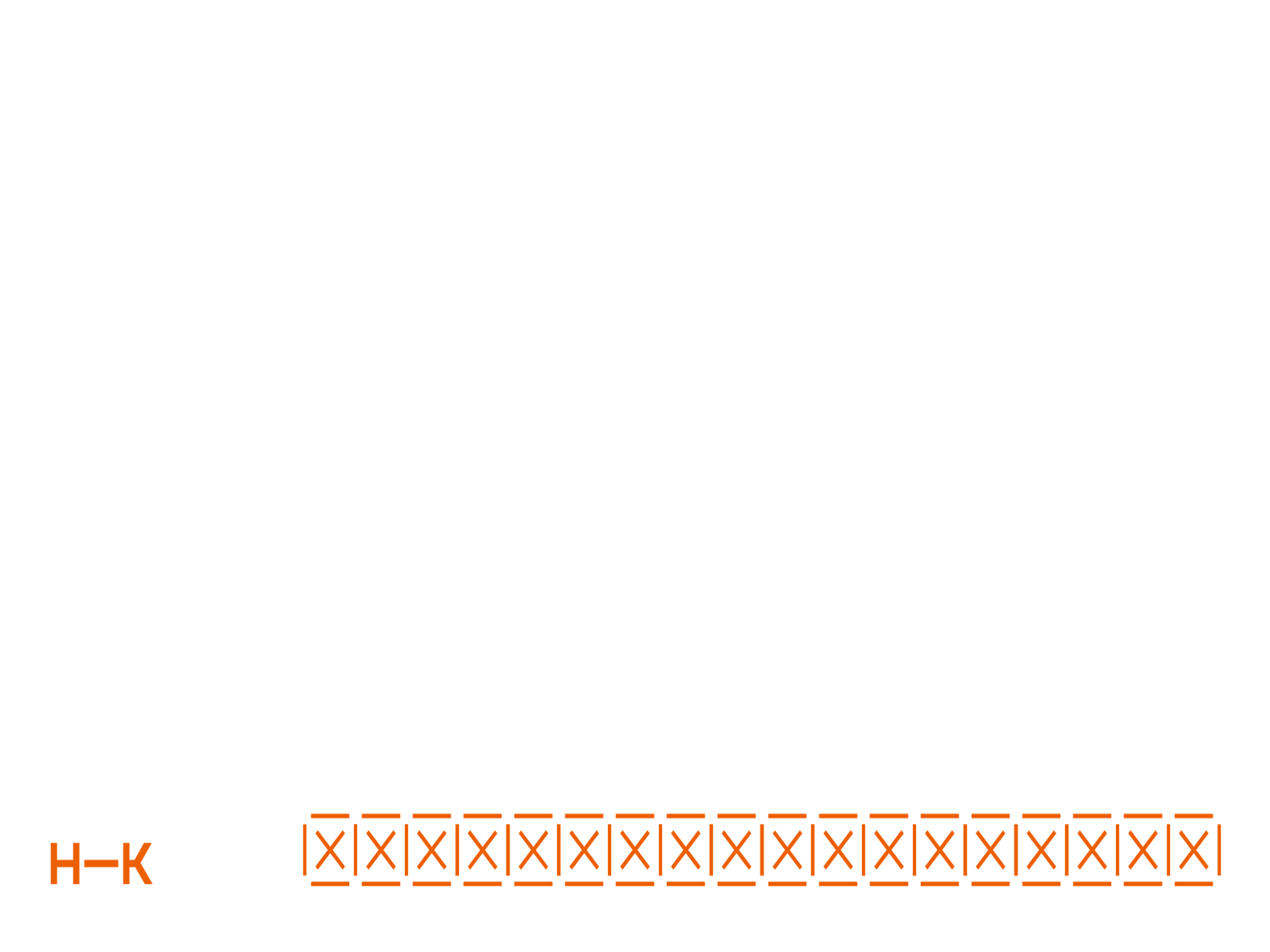 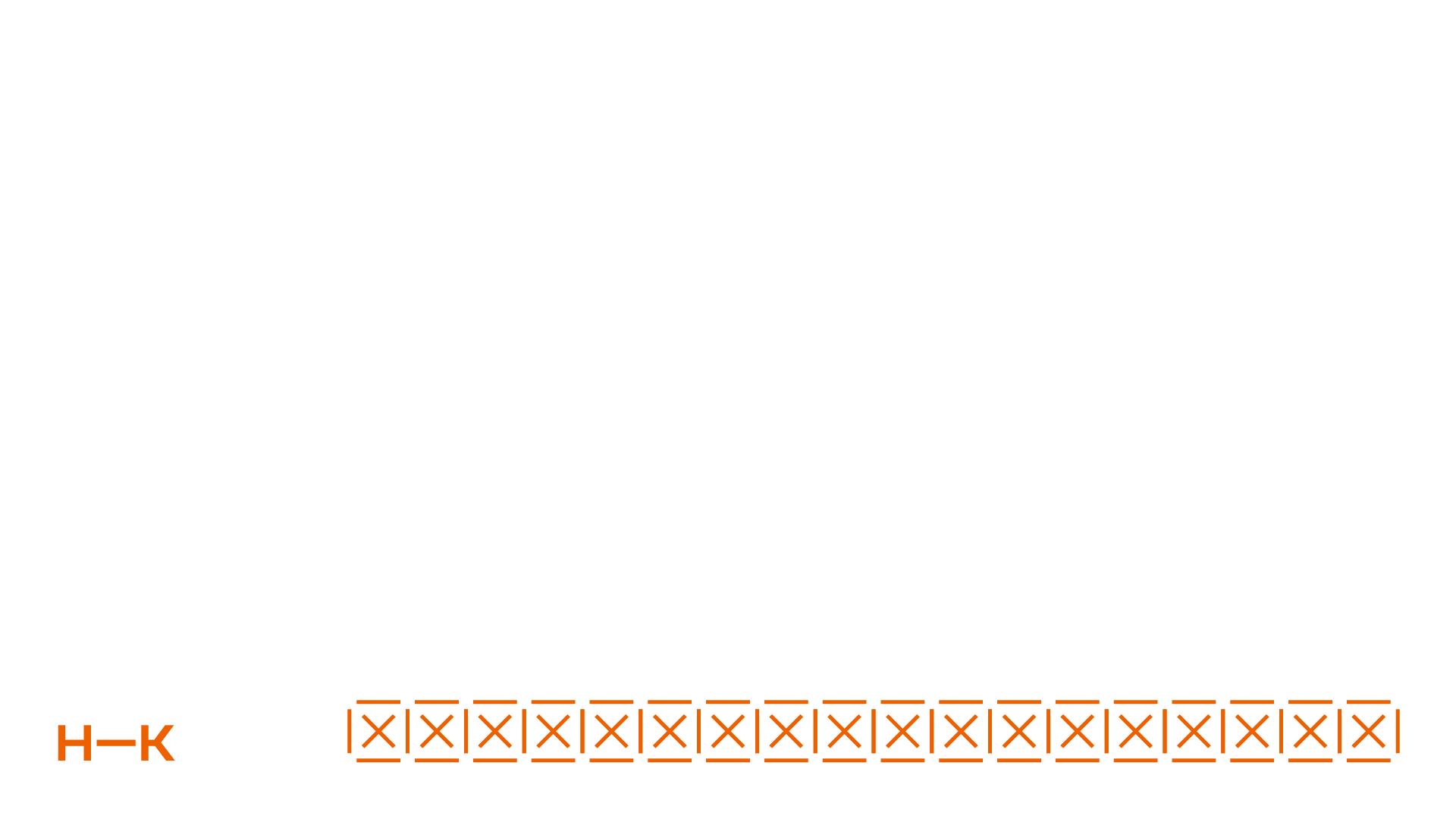 Выполнен текущий ремонт 53 подъездов капитального характера
8
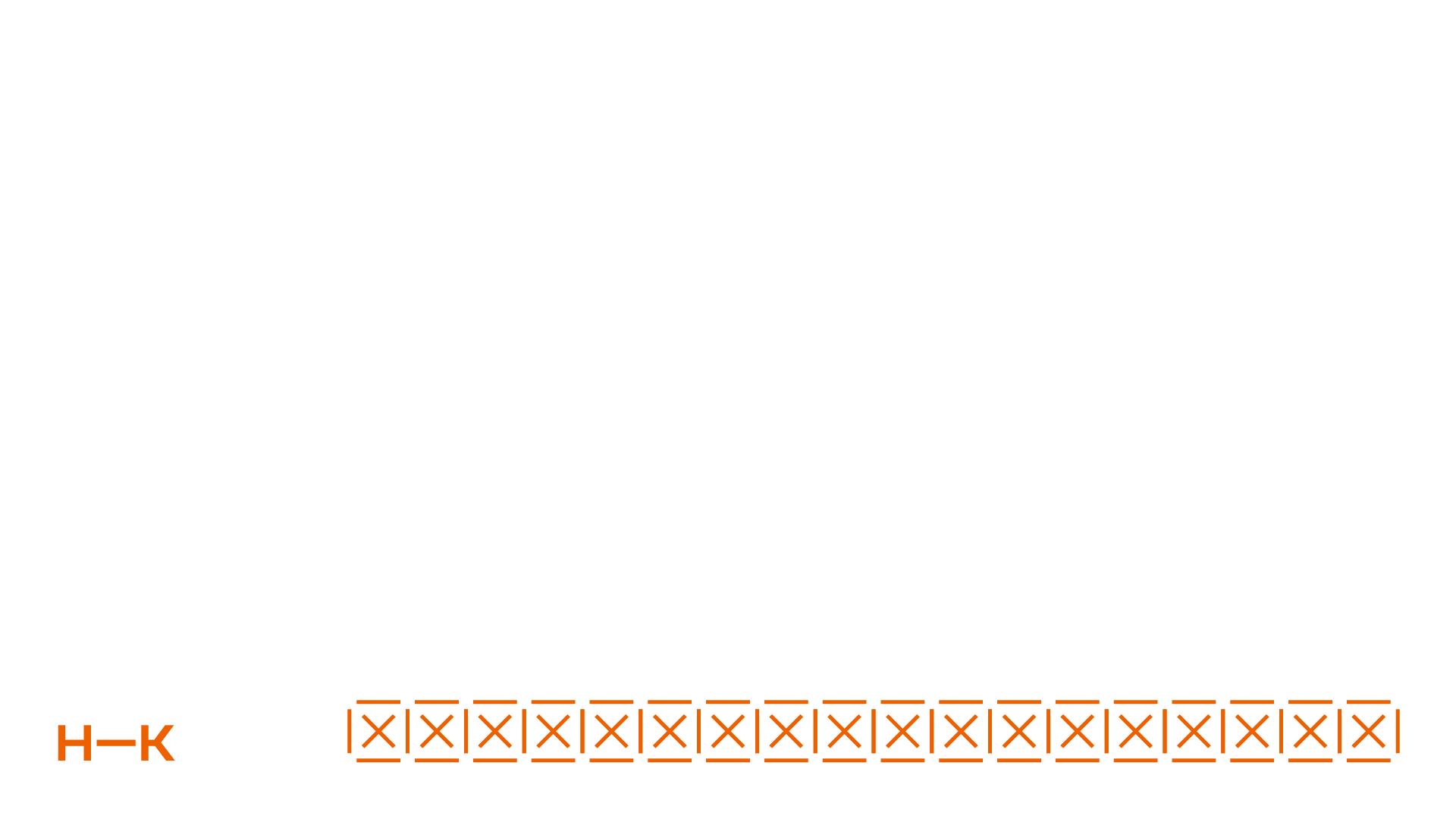 Выполнение  текущего ремонта капитального характера
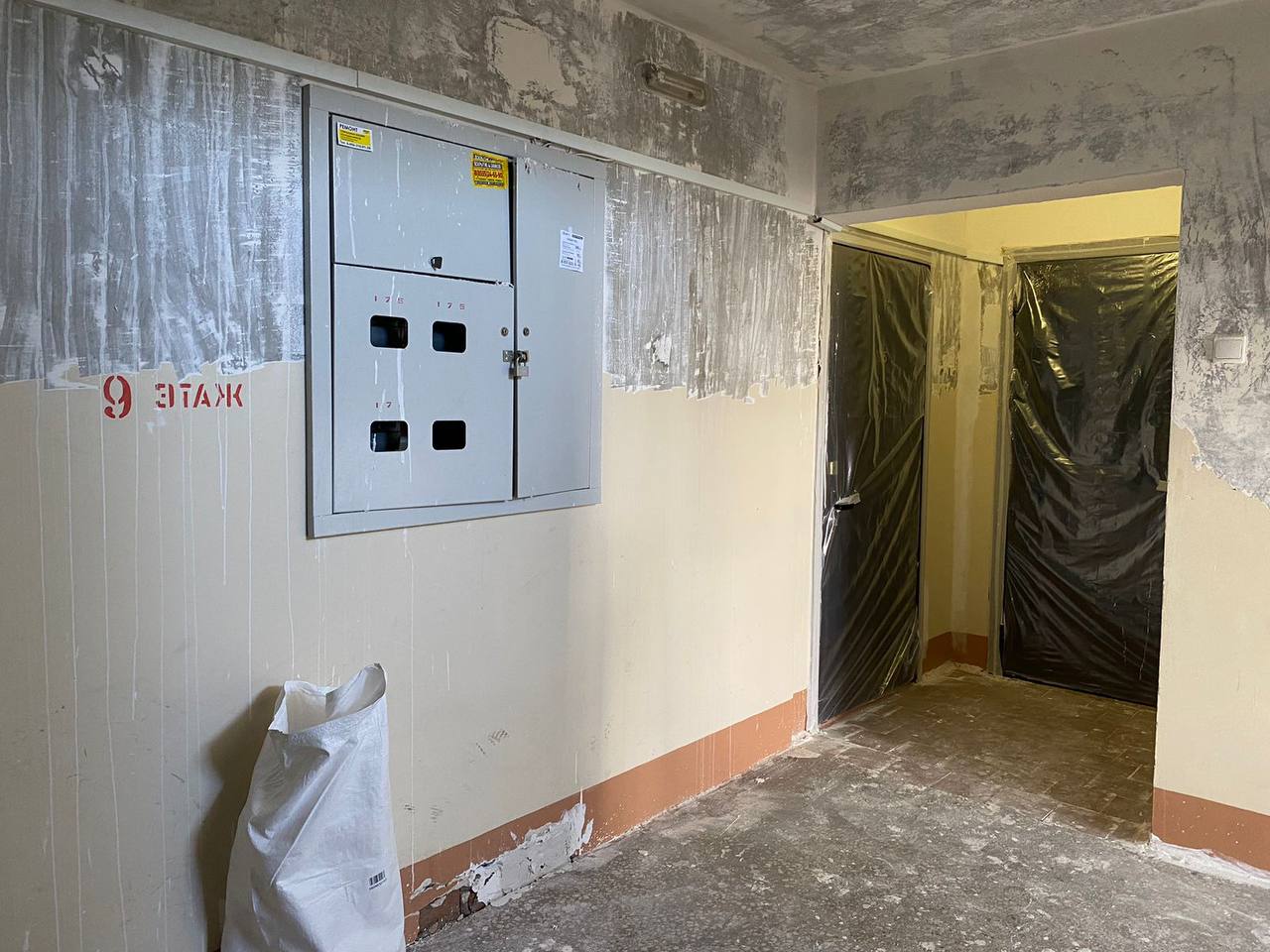 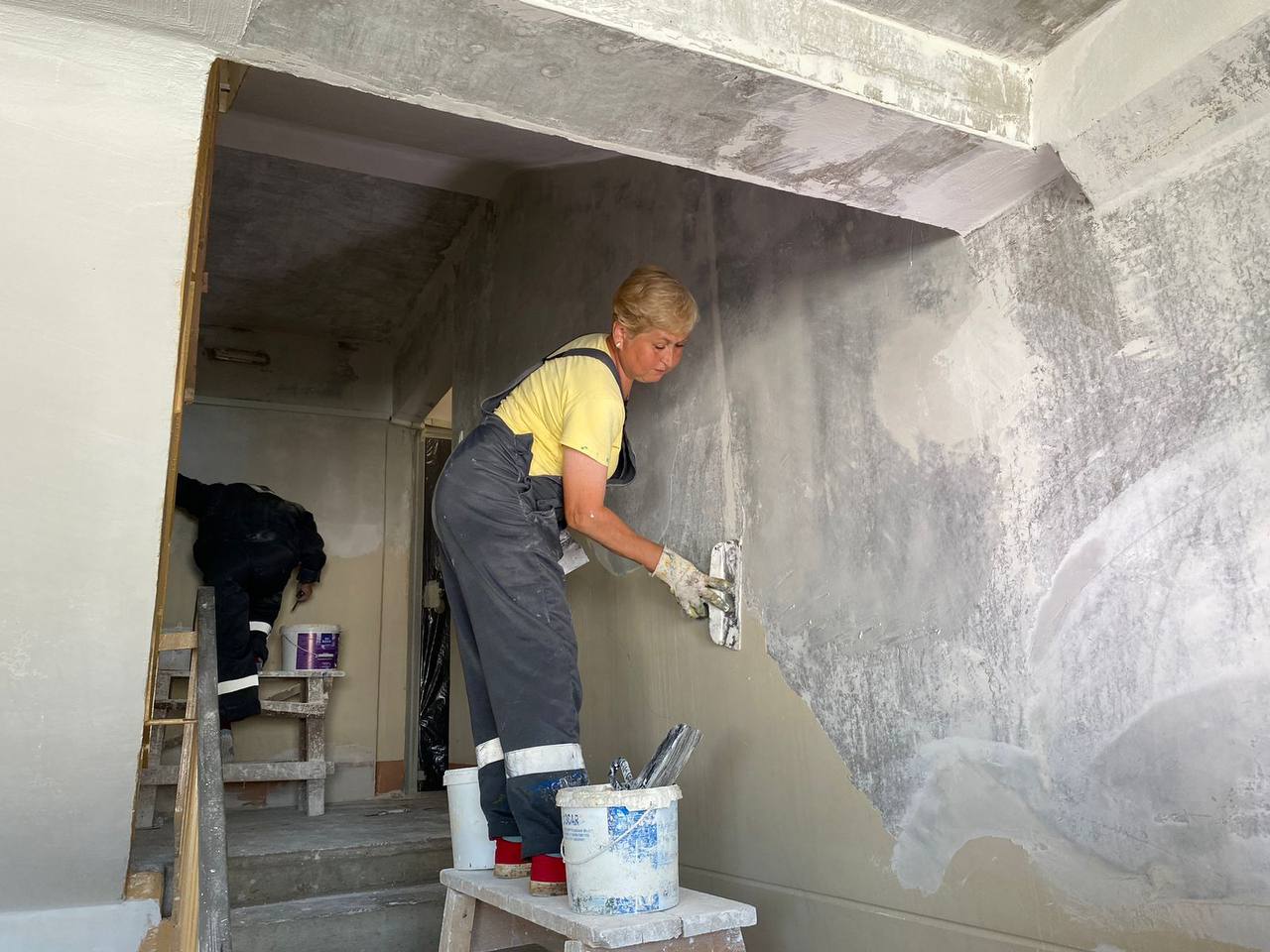 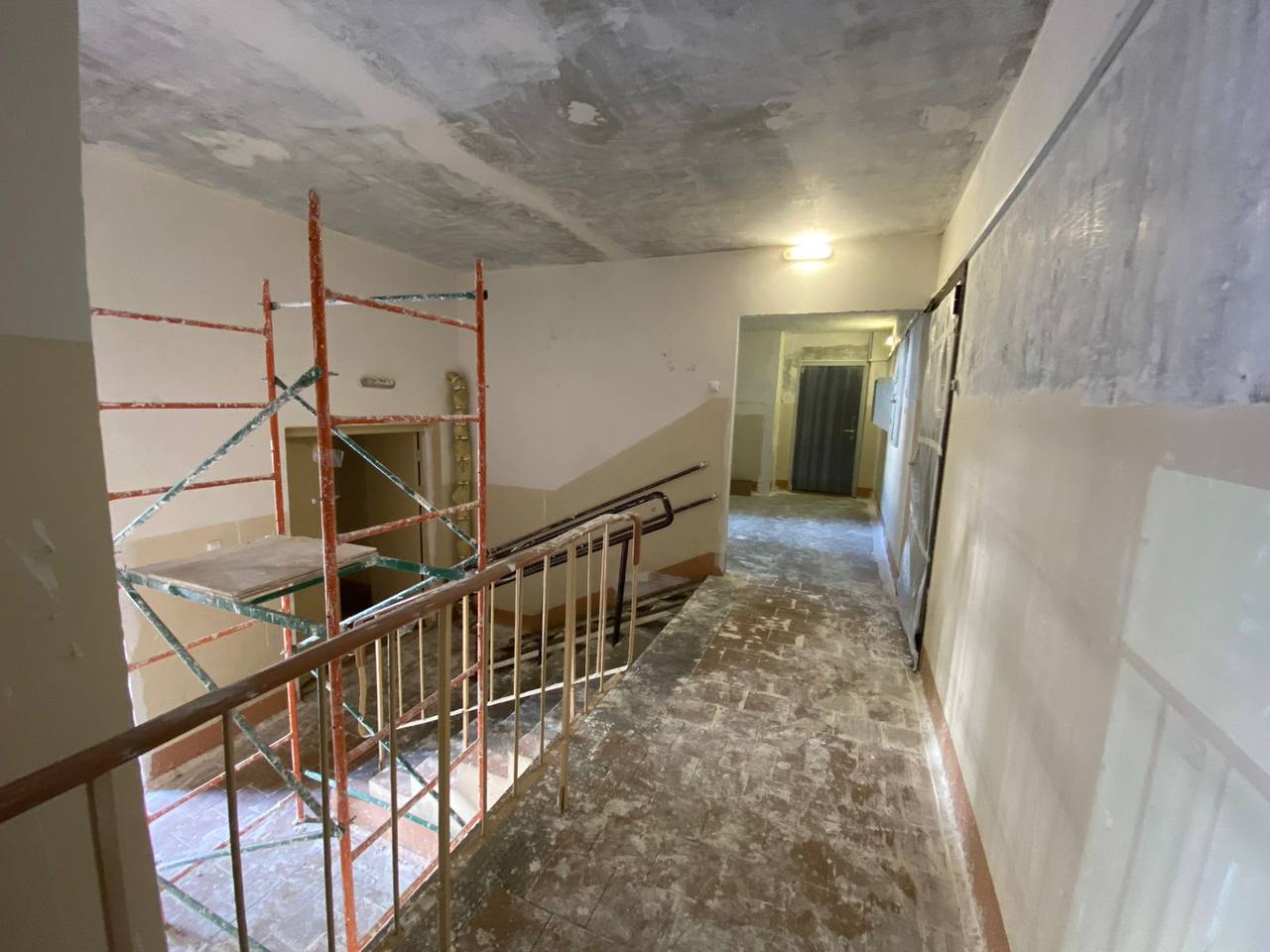 9
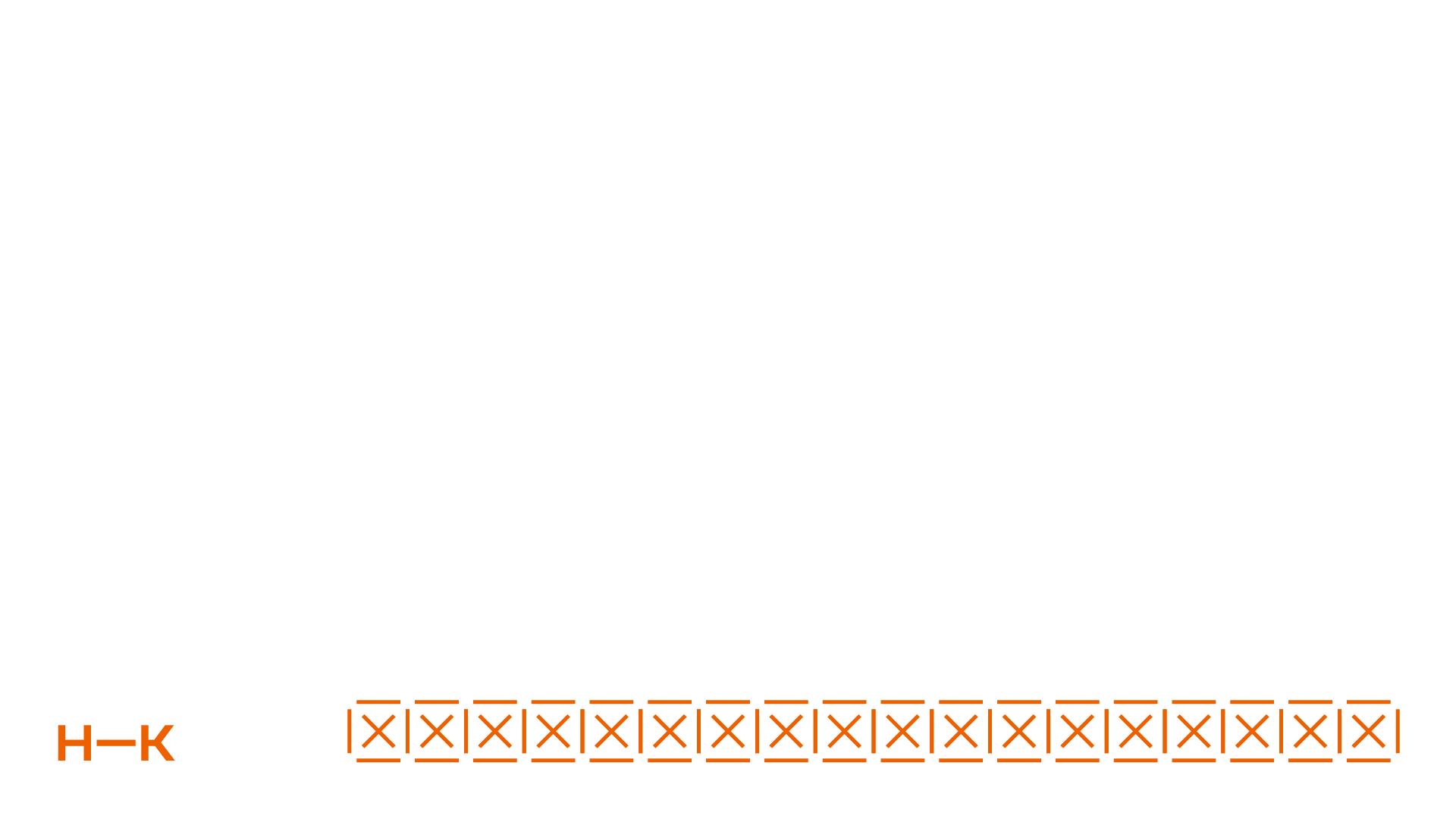 Выполнение текущего ремонта  подъездов капитального характера
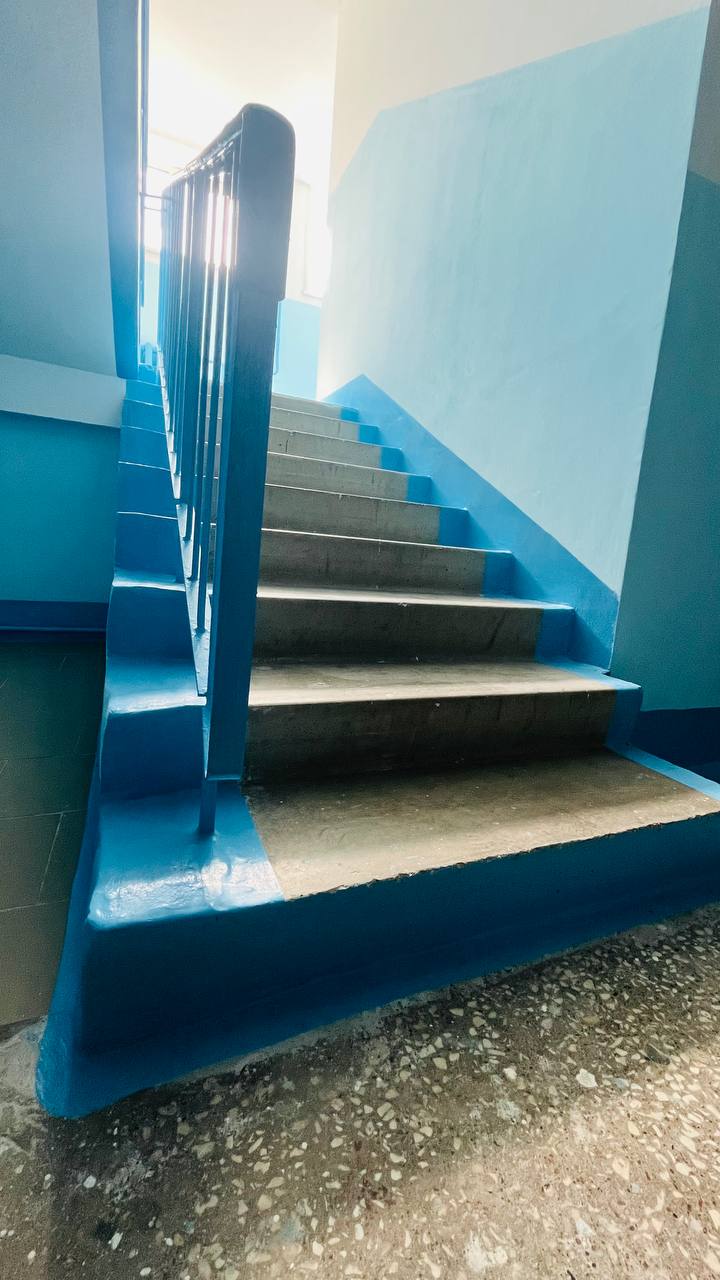 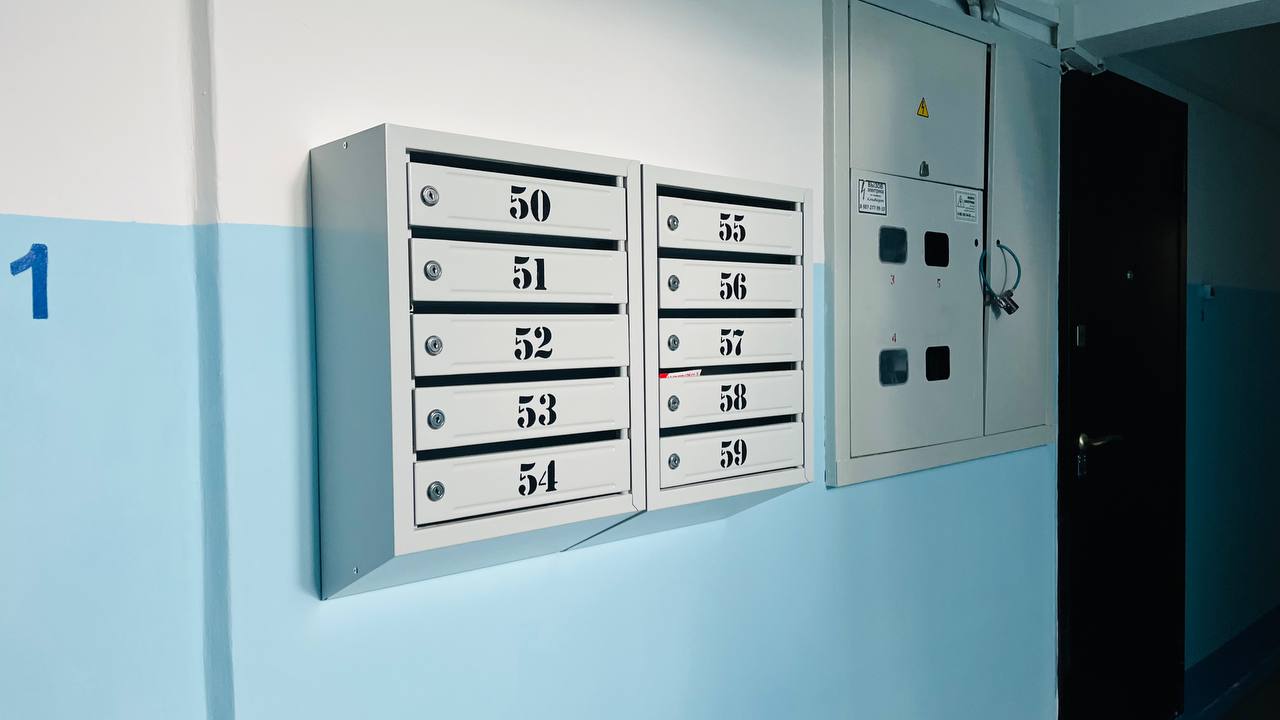 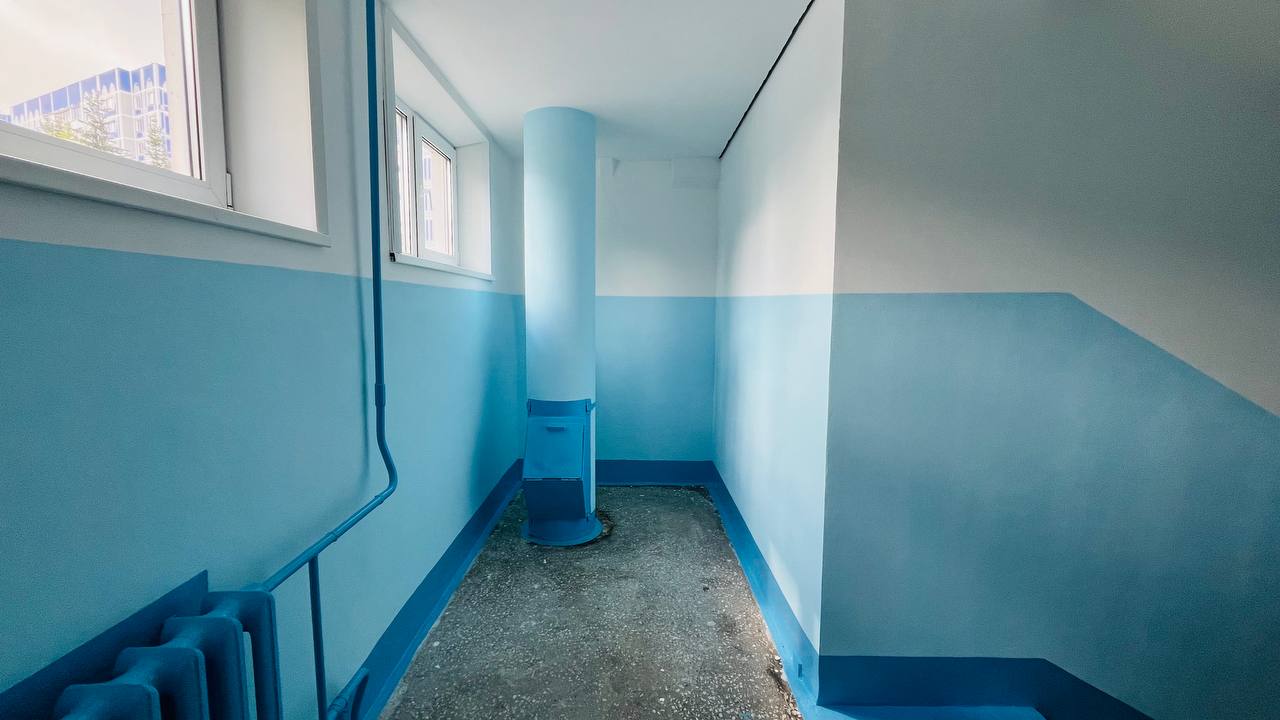 10
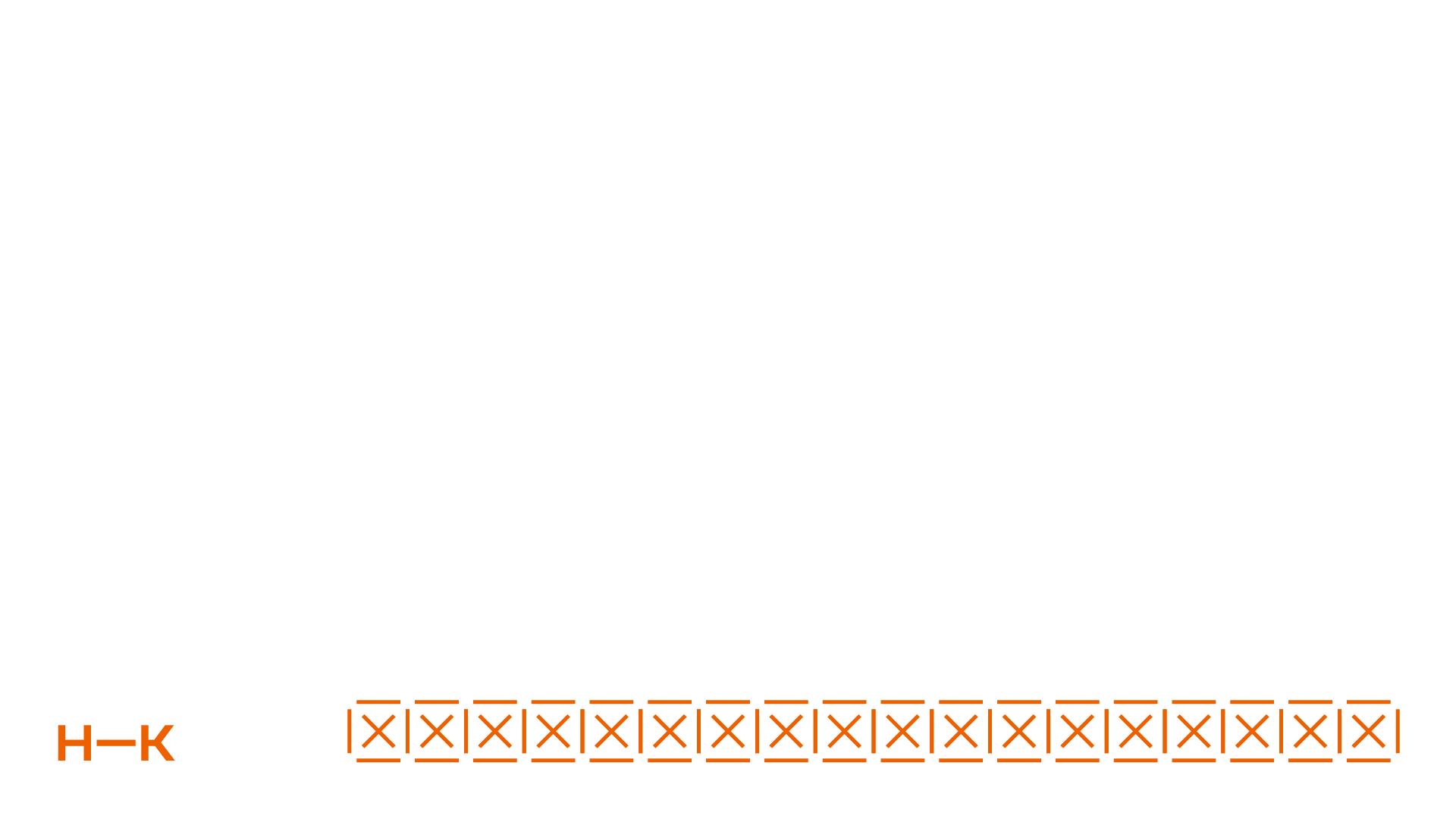 План текущего ремонта подъездов капитального характера на 2025 год
11
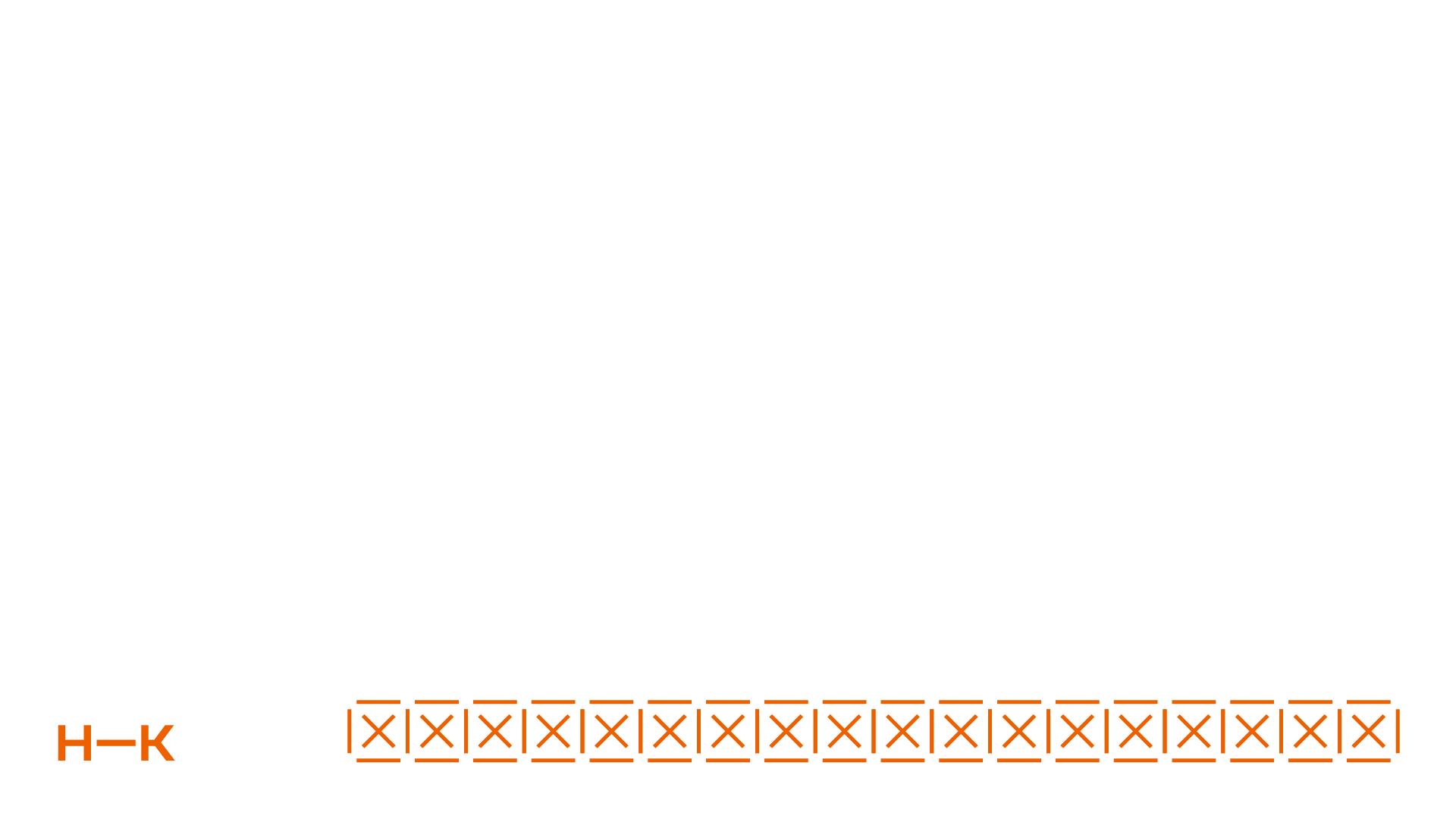 Выполнен текущий ремонт кровли 10 661,29 кв. метров
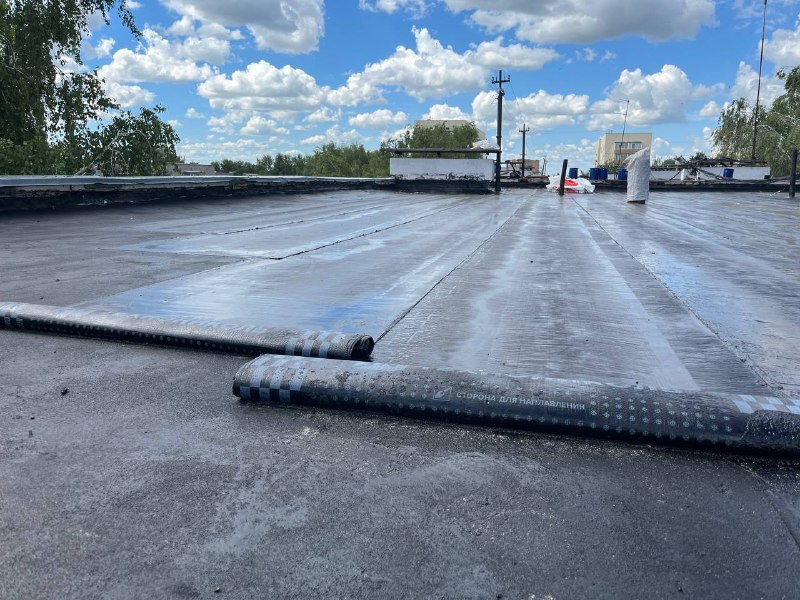 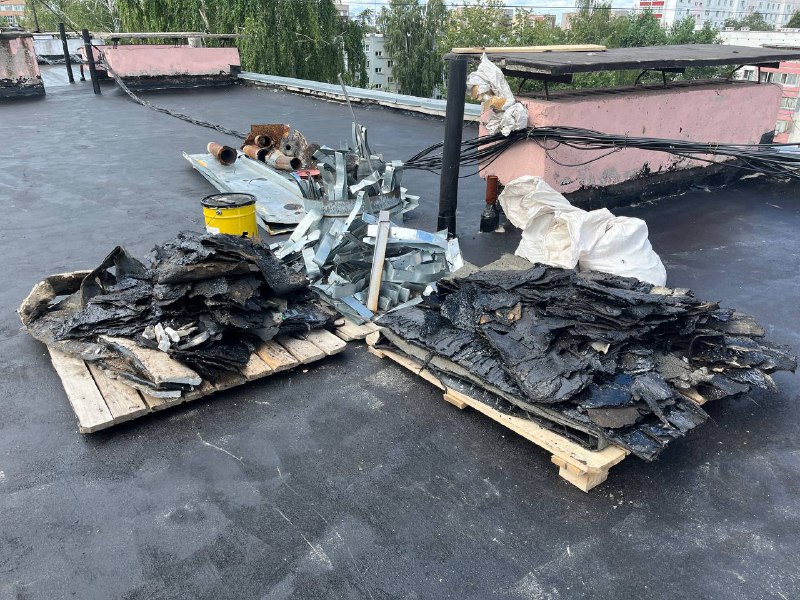 12
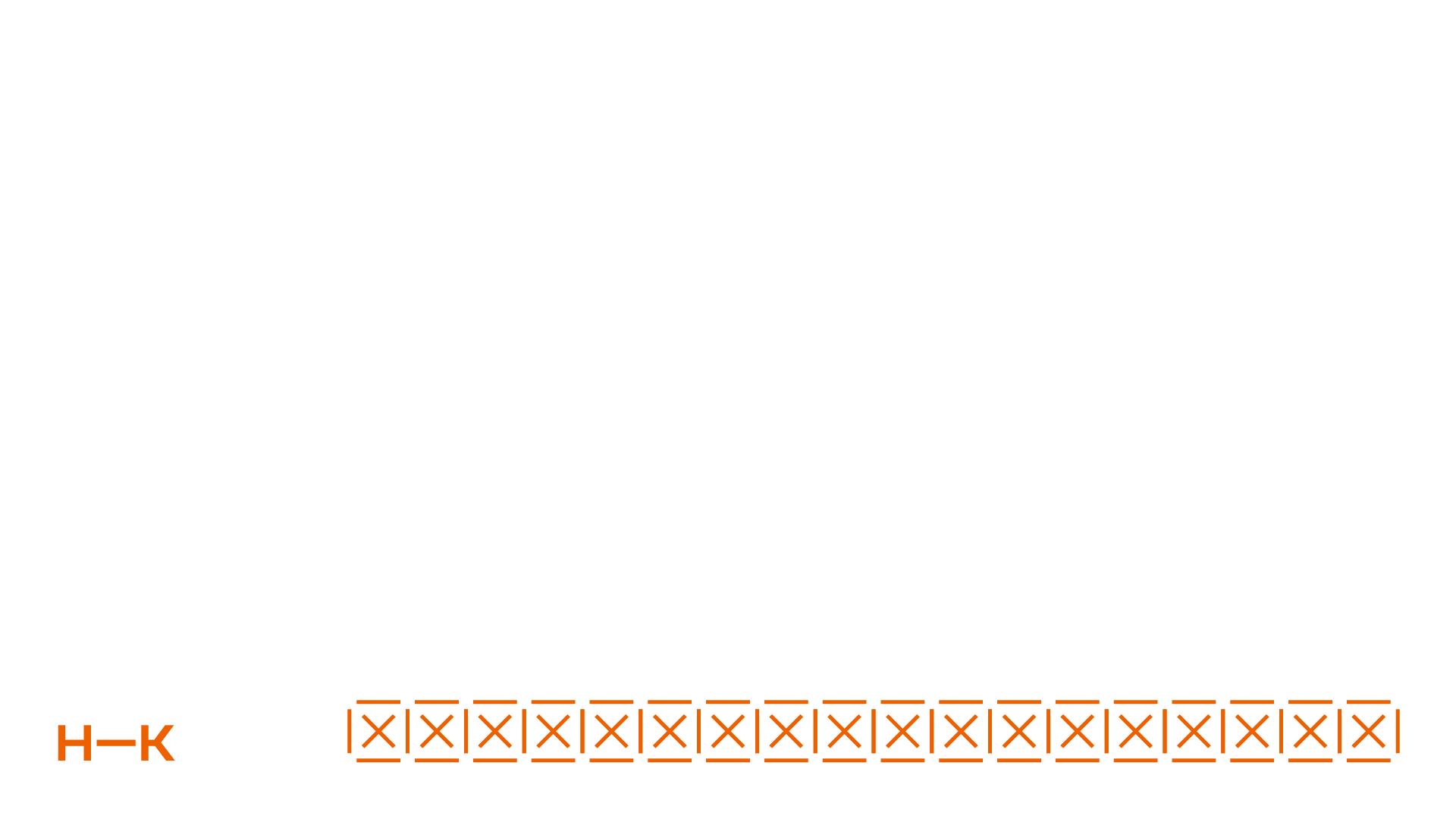 Выполнение текущего ремонта кровли
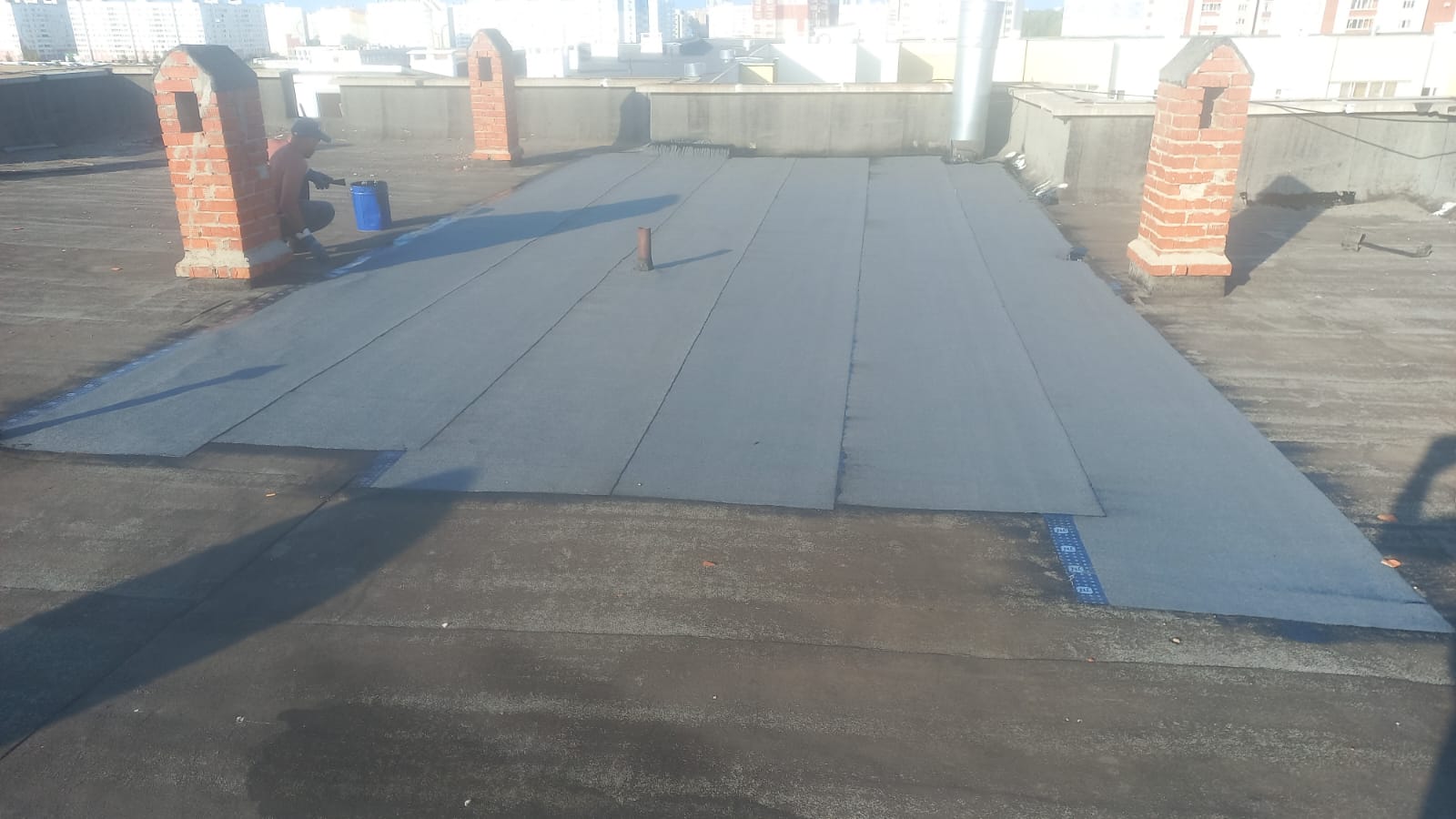 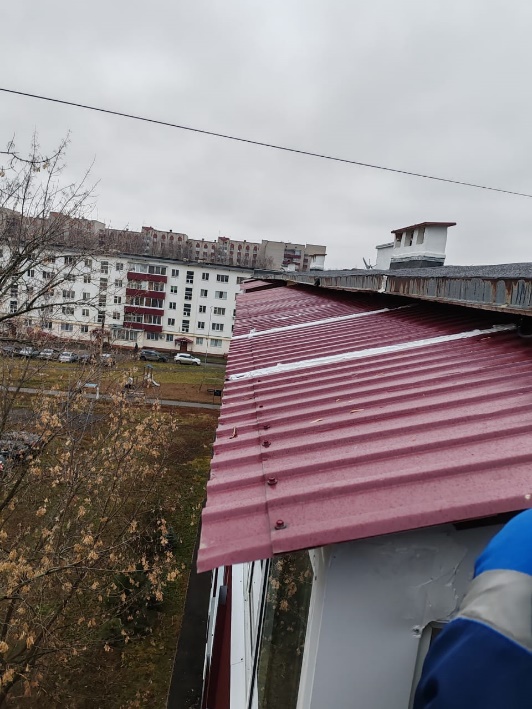 13
Выполнен ремонт межпанельных швов 23 569,26 пог. метров
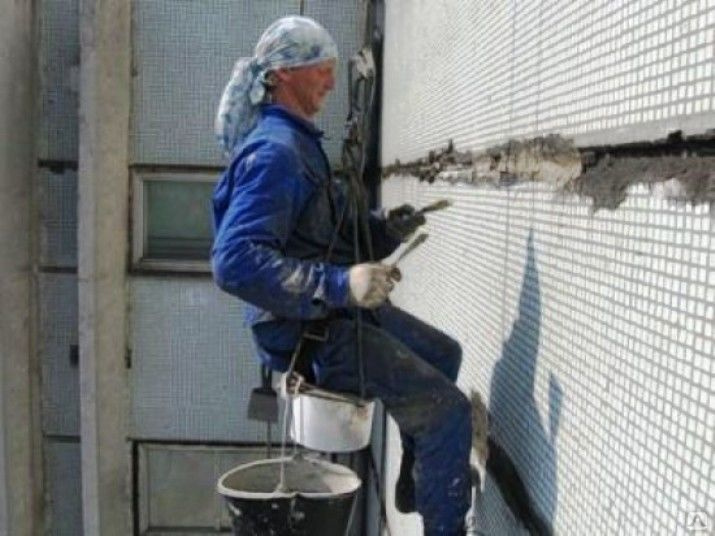 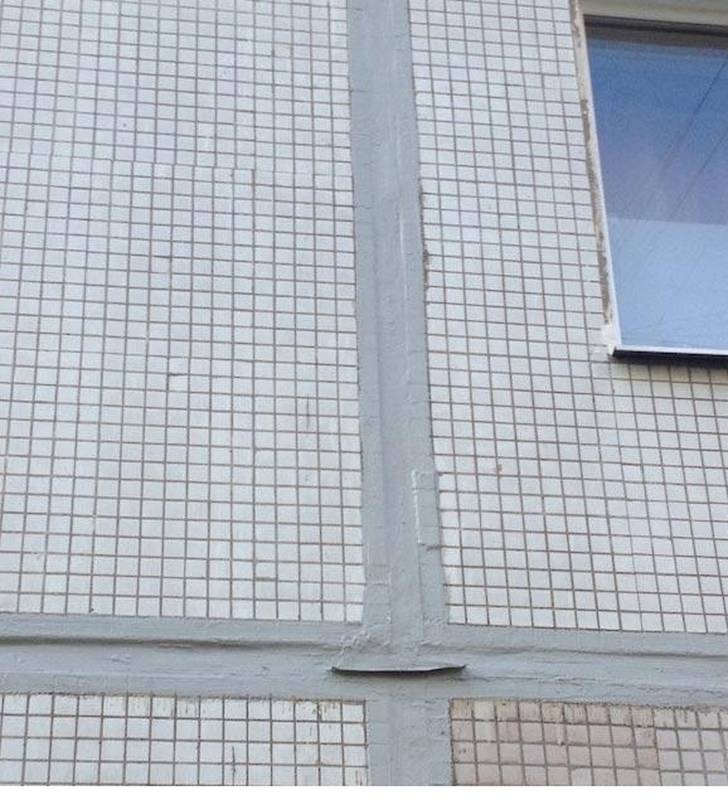 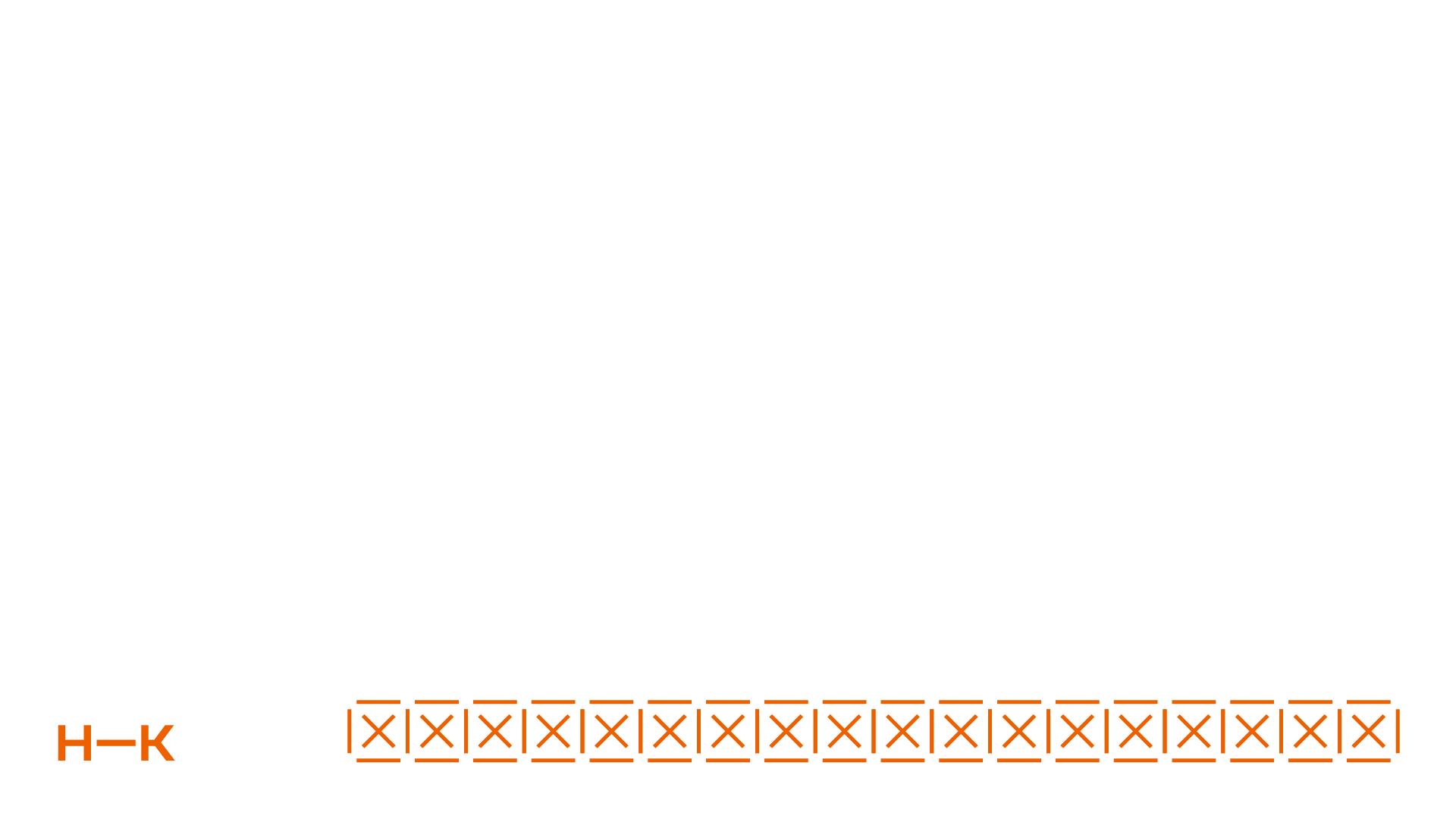 14
Выполнен ремонт цоколей и входных групп 1 929,18 кв.м.
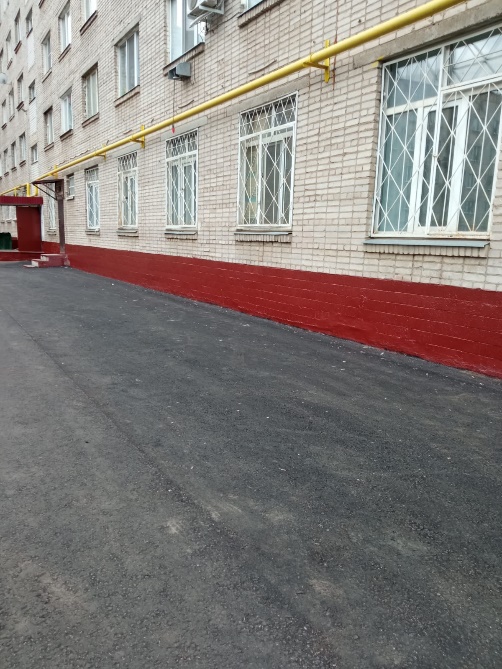 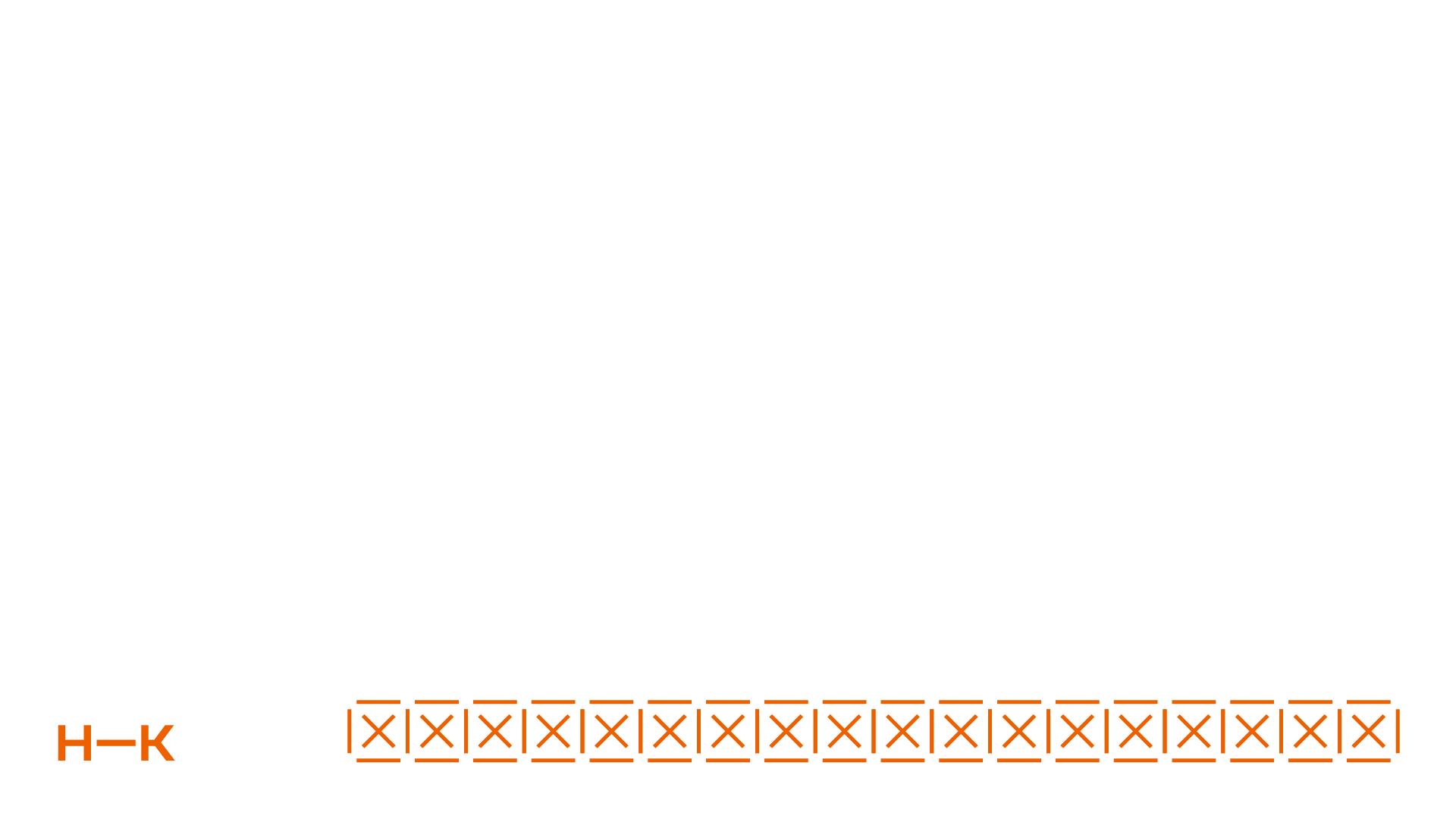 15
Выполнение ремонта цоколя и входных групп
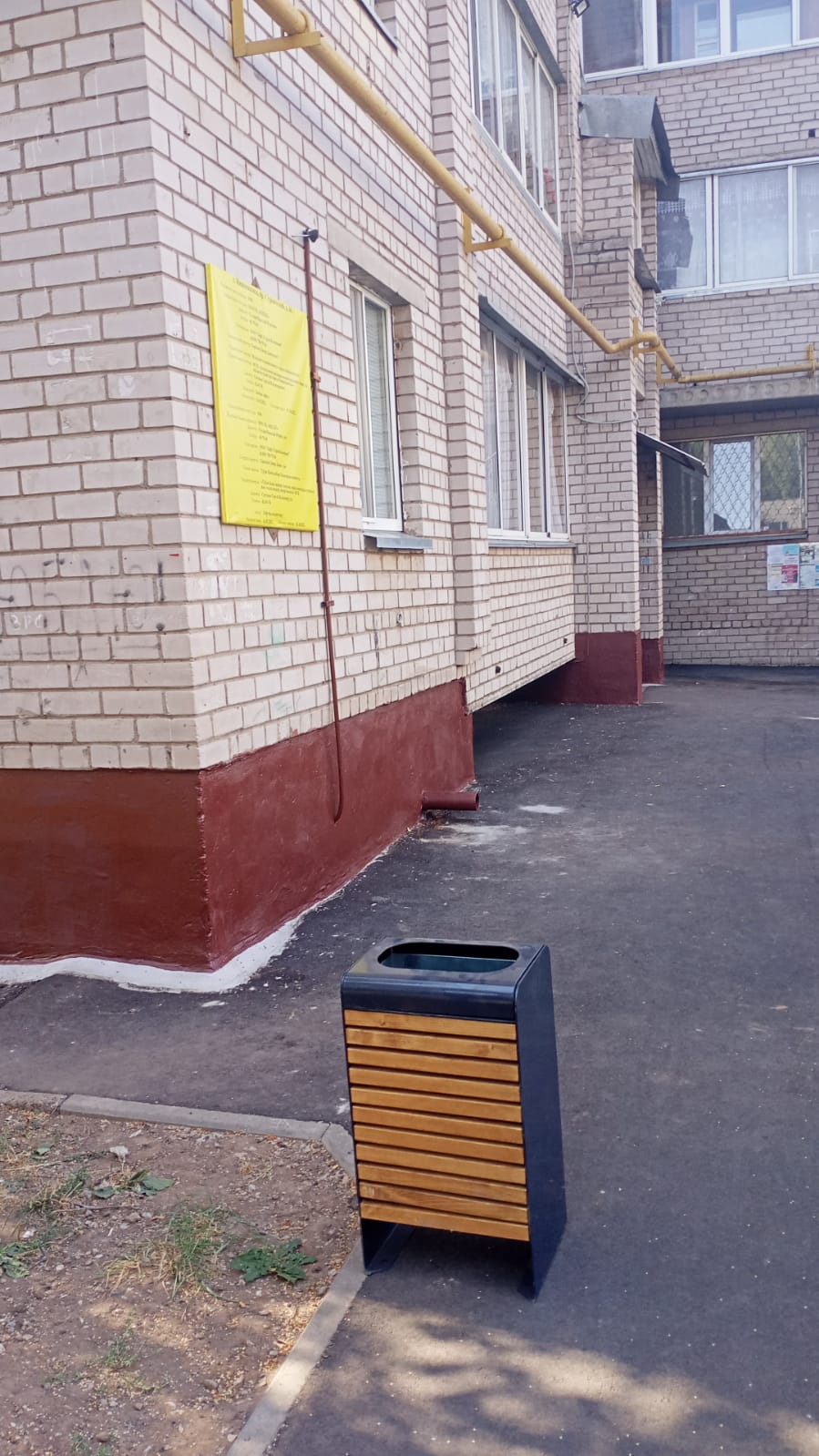 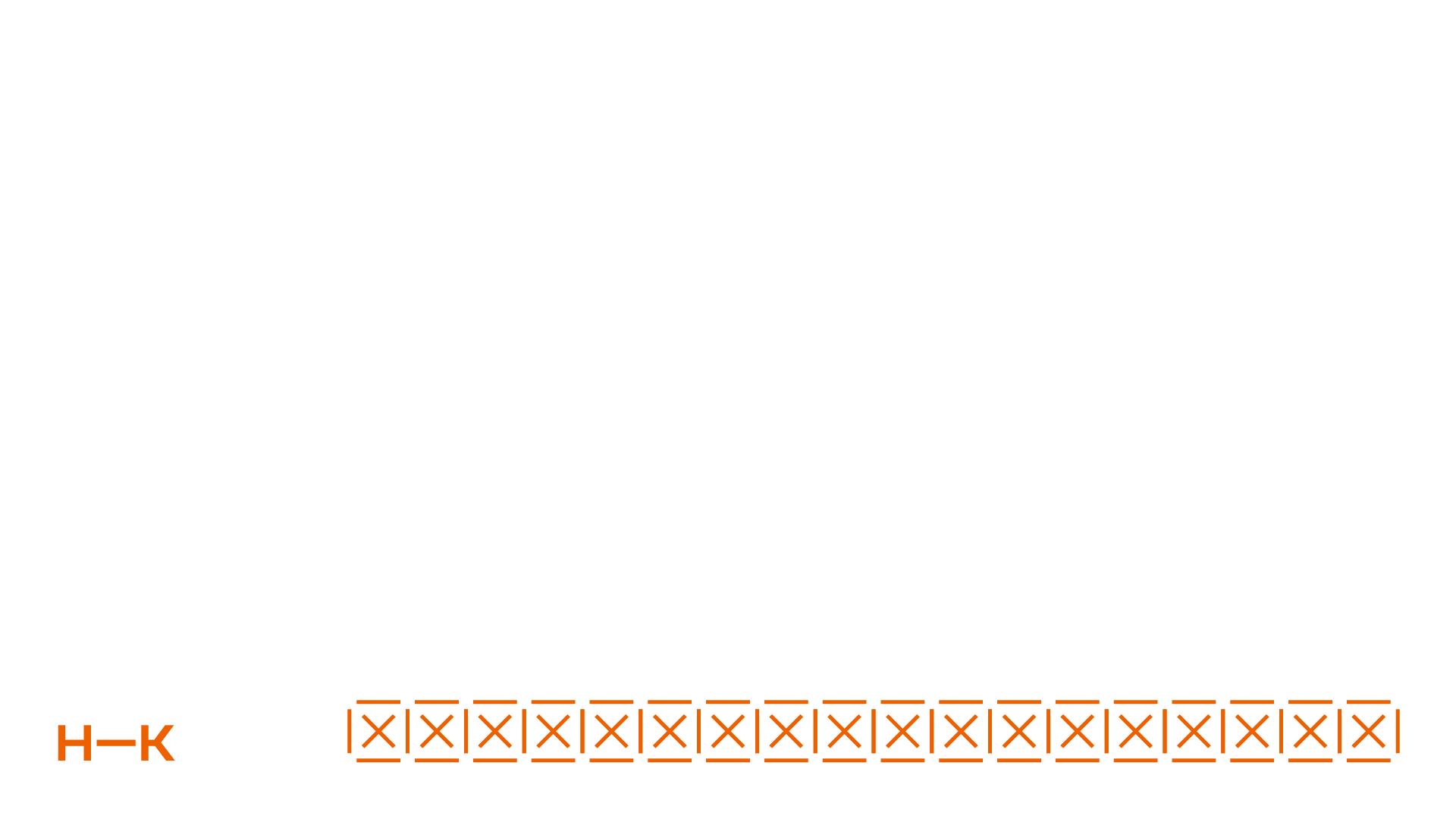 16
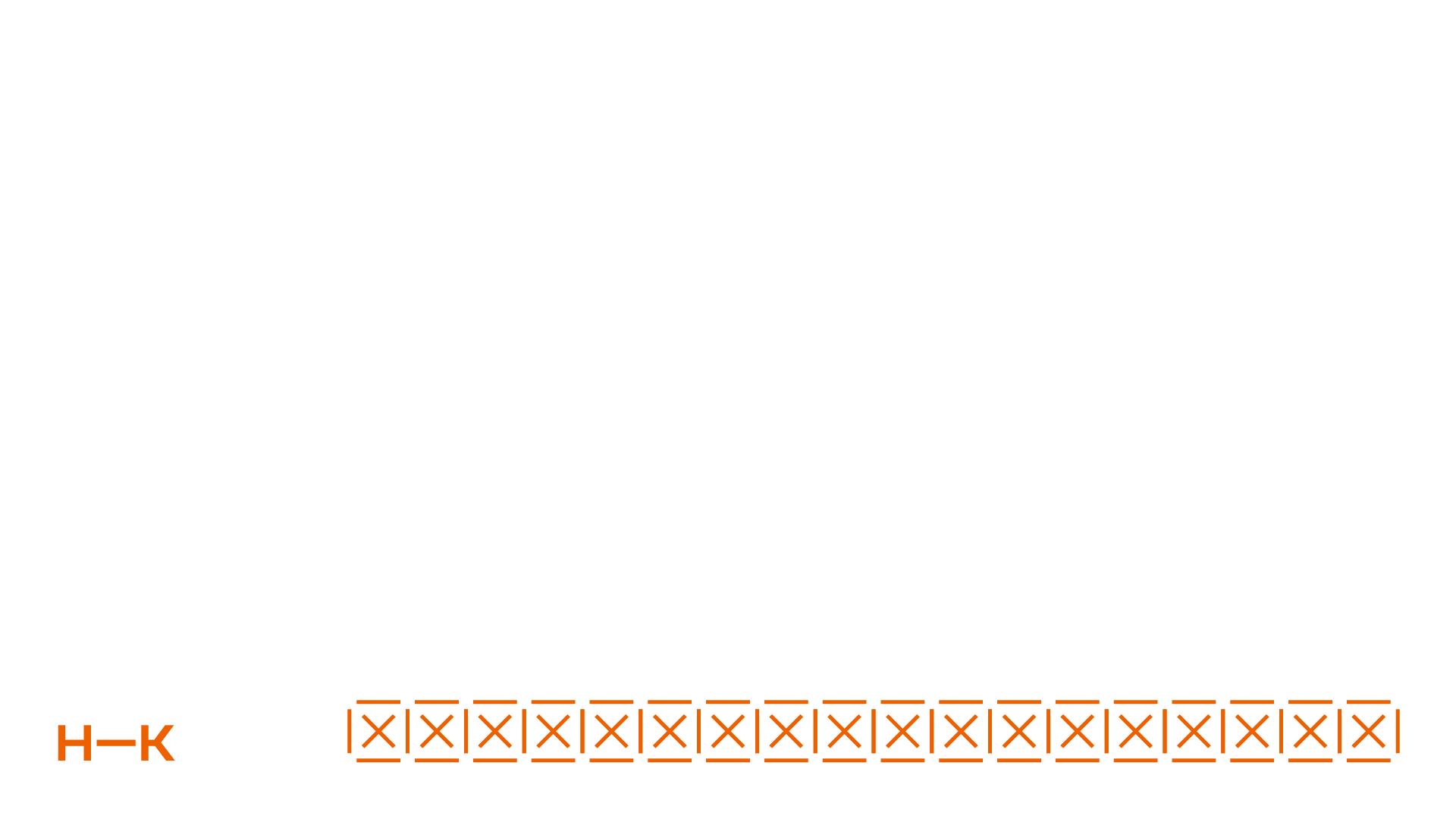 Выполнен текущий ремонт внутридомовой инженерной системы  горячего, холодного  водоснабжения и центрального отопления
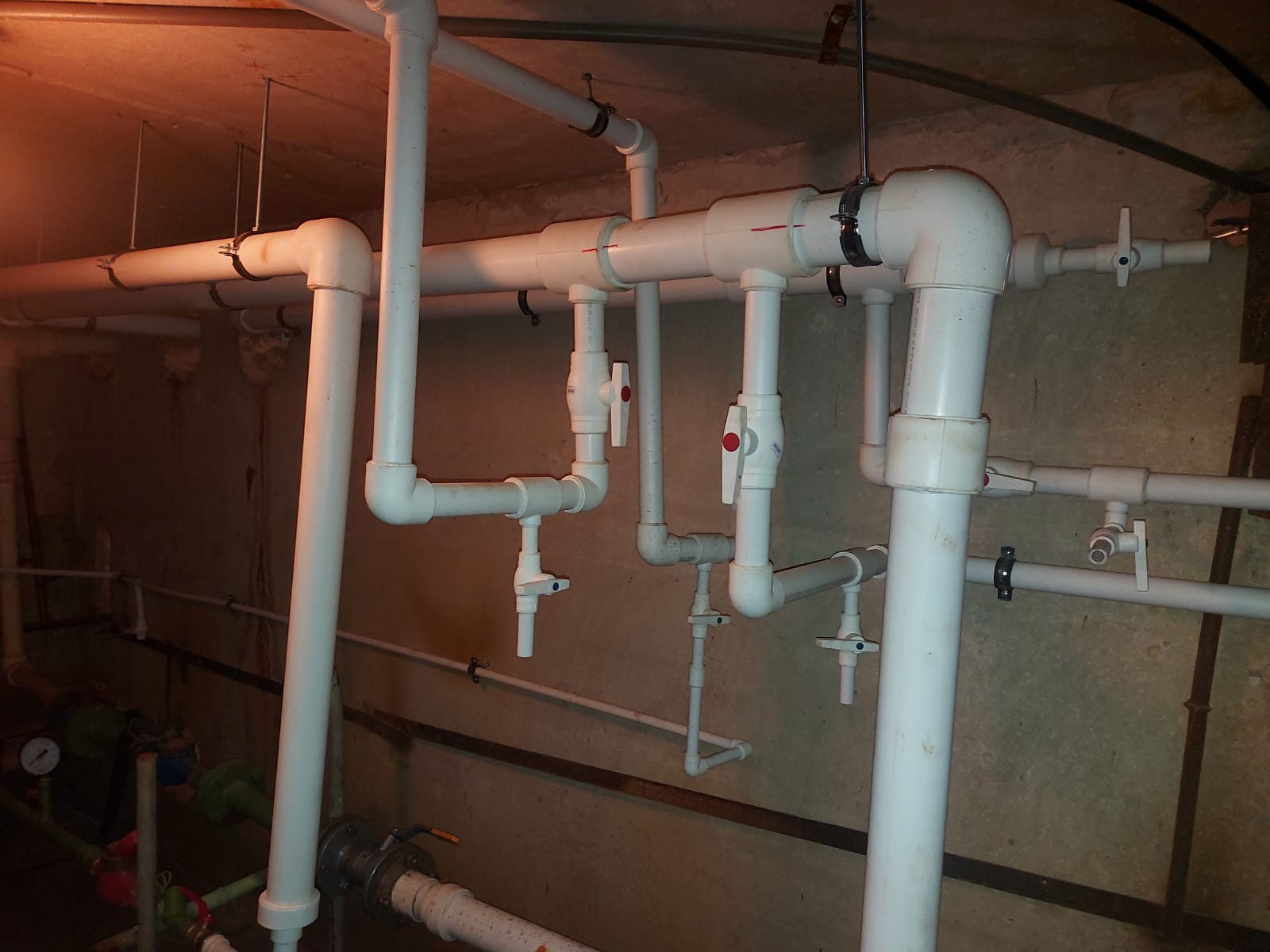 17
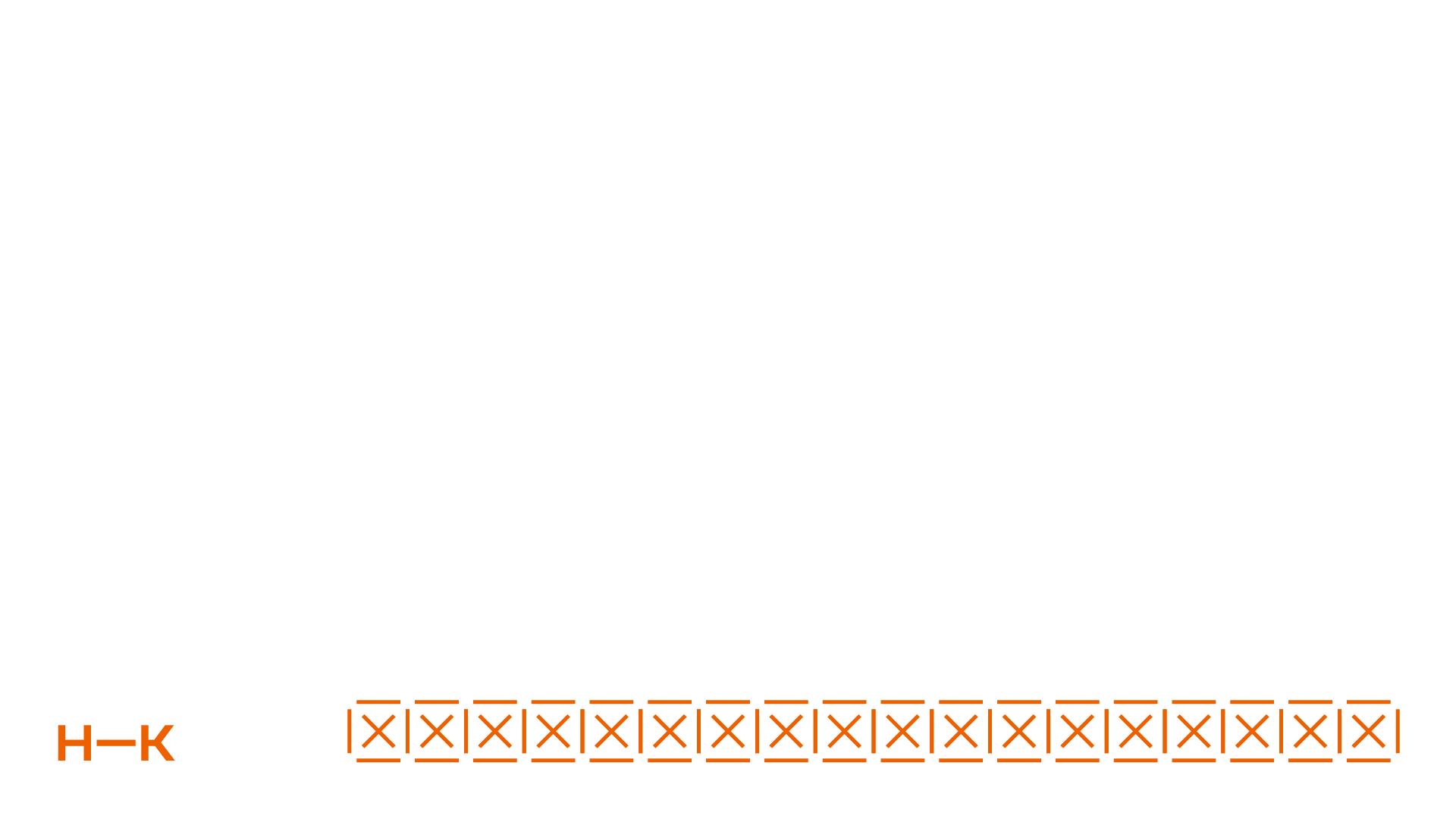 Выполнение текущего ремонта внутридомовой инженерной системы  горячего, холодного  водоснабжения и центрального отопления
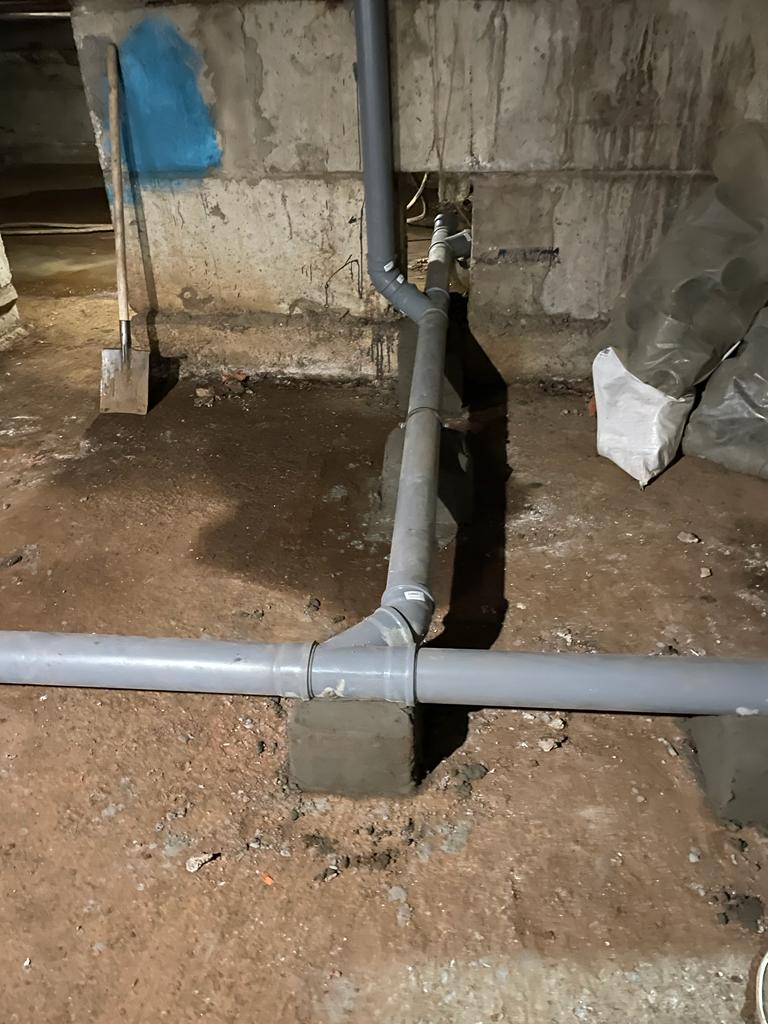 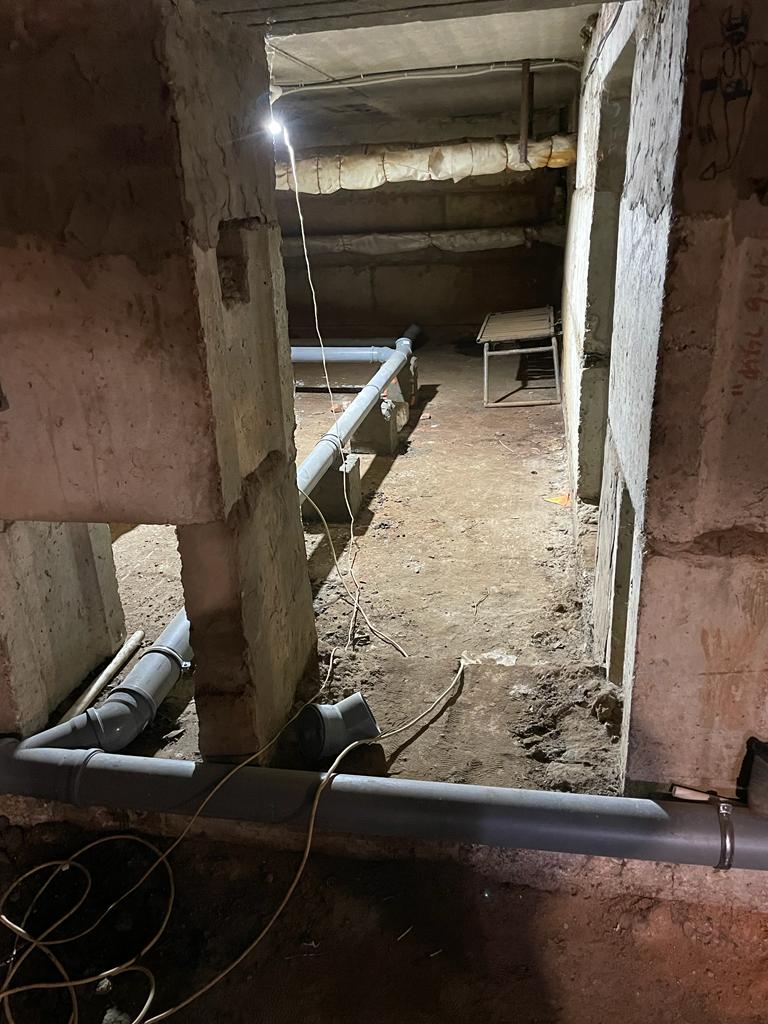 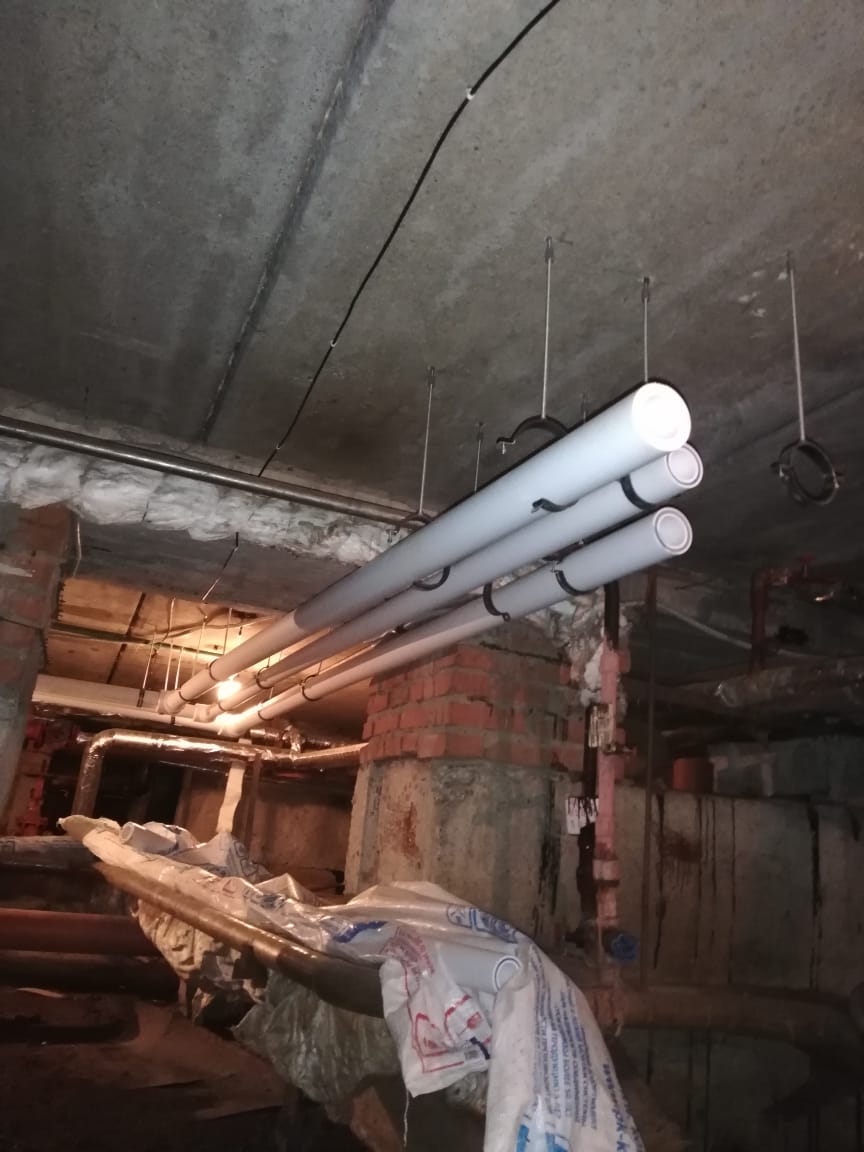 18
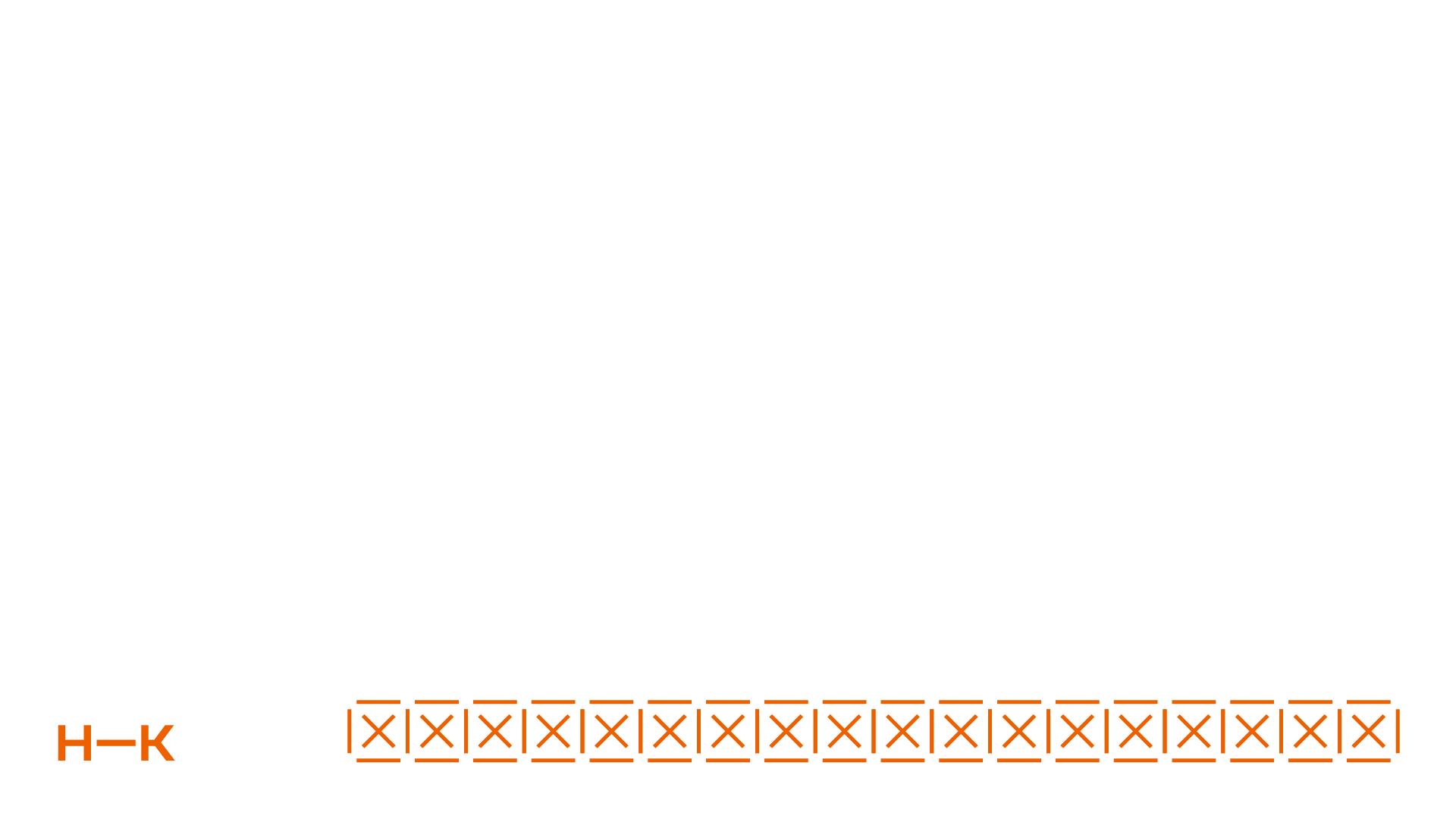 Были проведены работы по техническому обслуживанию внутридомовых инженерных сетей электроснабжения в 368 домах
Цели технического обслуживания электросетей в многоквартирном доме: - поддержание работоспособности электросетей;- обеспечение их бесперебойной эксплуатации;- уменьшение износа оборудования;- сокращение количества поломок или полное их исключение.Также техническое обслуживание электросетей помогает:- предотвратить возгорания, аварии и пожары из-за коротких замыкании;- продлить срок службы электрооборудования.
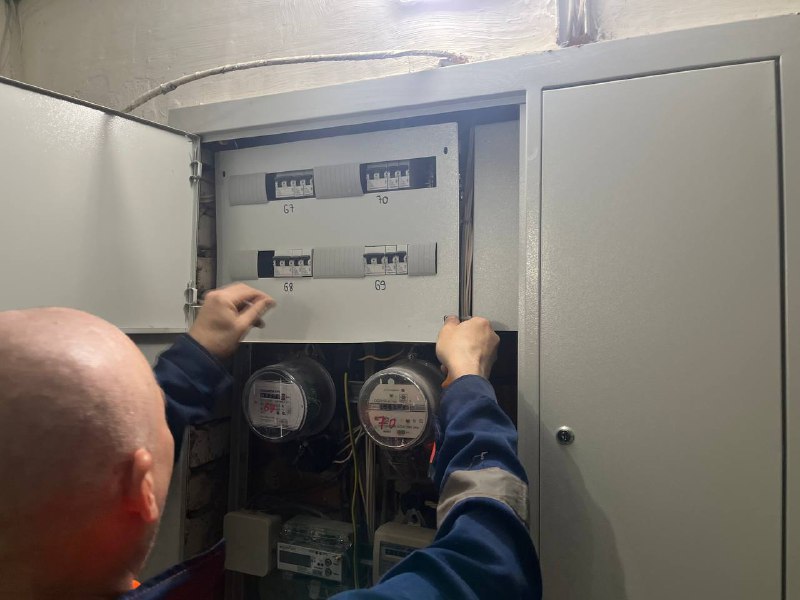 19
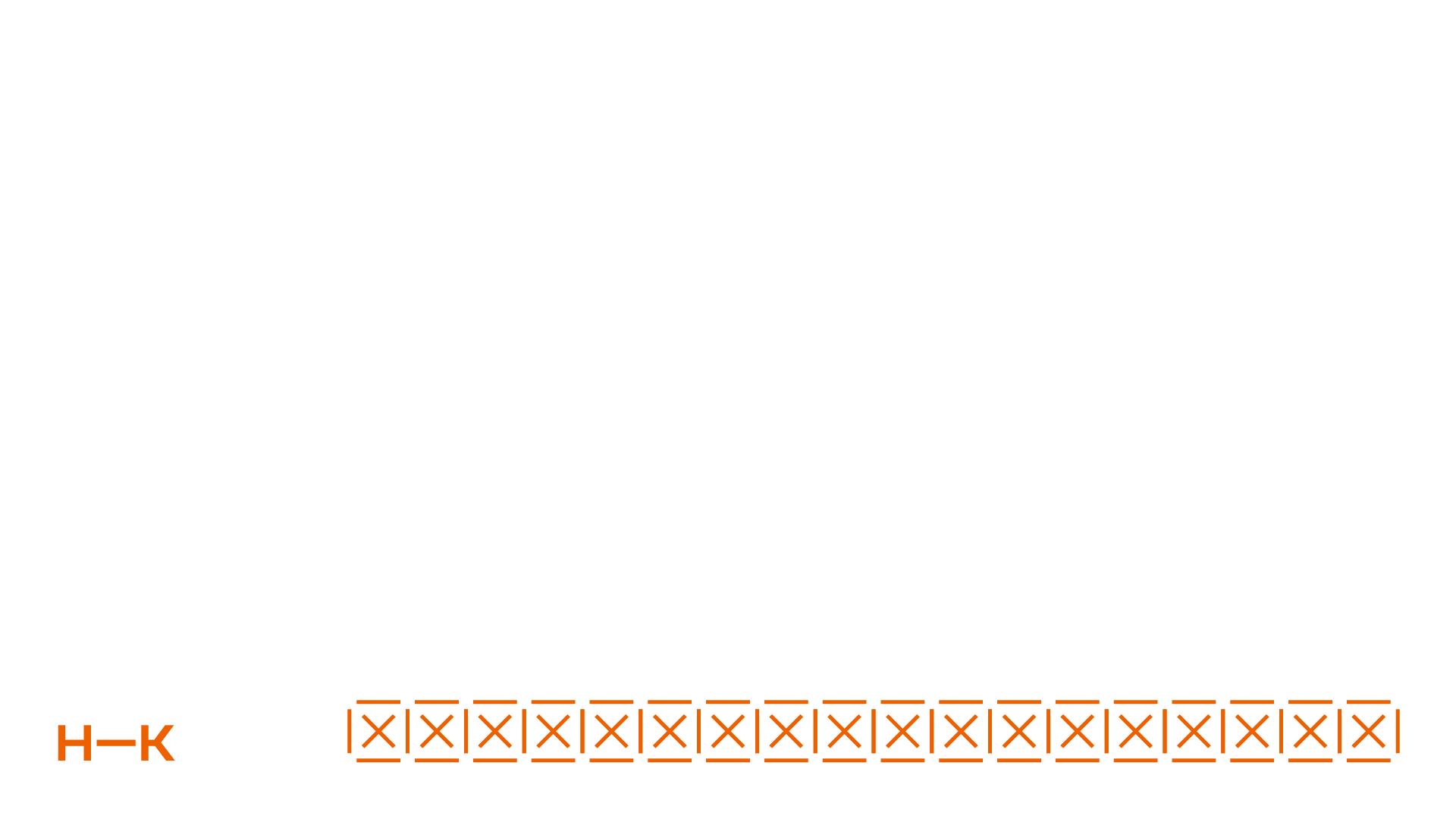 Выполнение работ по техническому обслуживанию инженерных сетей электроснабжения с целью уборки пыли, грязи, предотвращения несанкционированного подключения и прочих нарушений для обеспечения безопасности жильцов
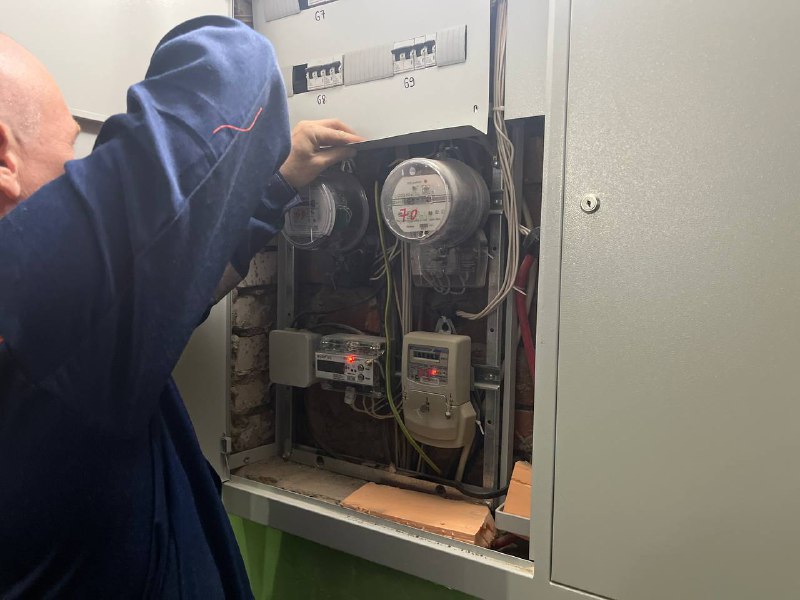 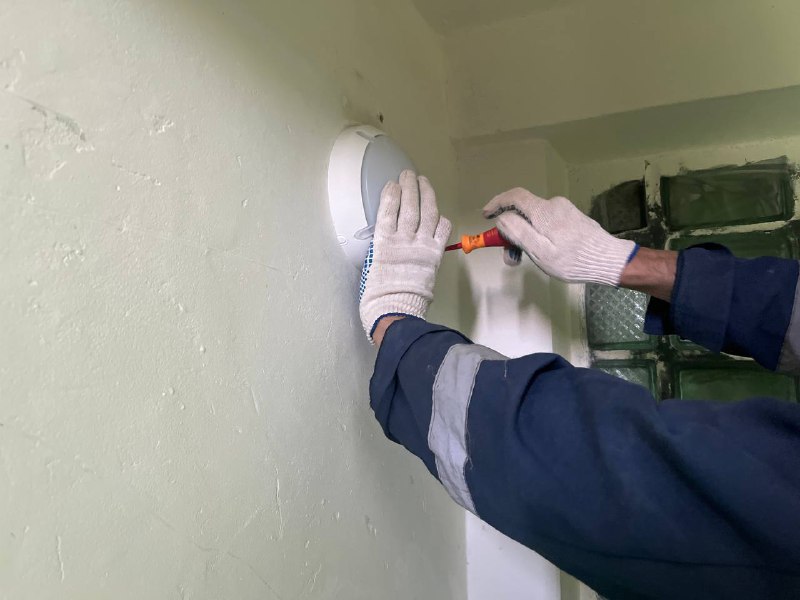 20
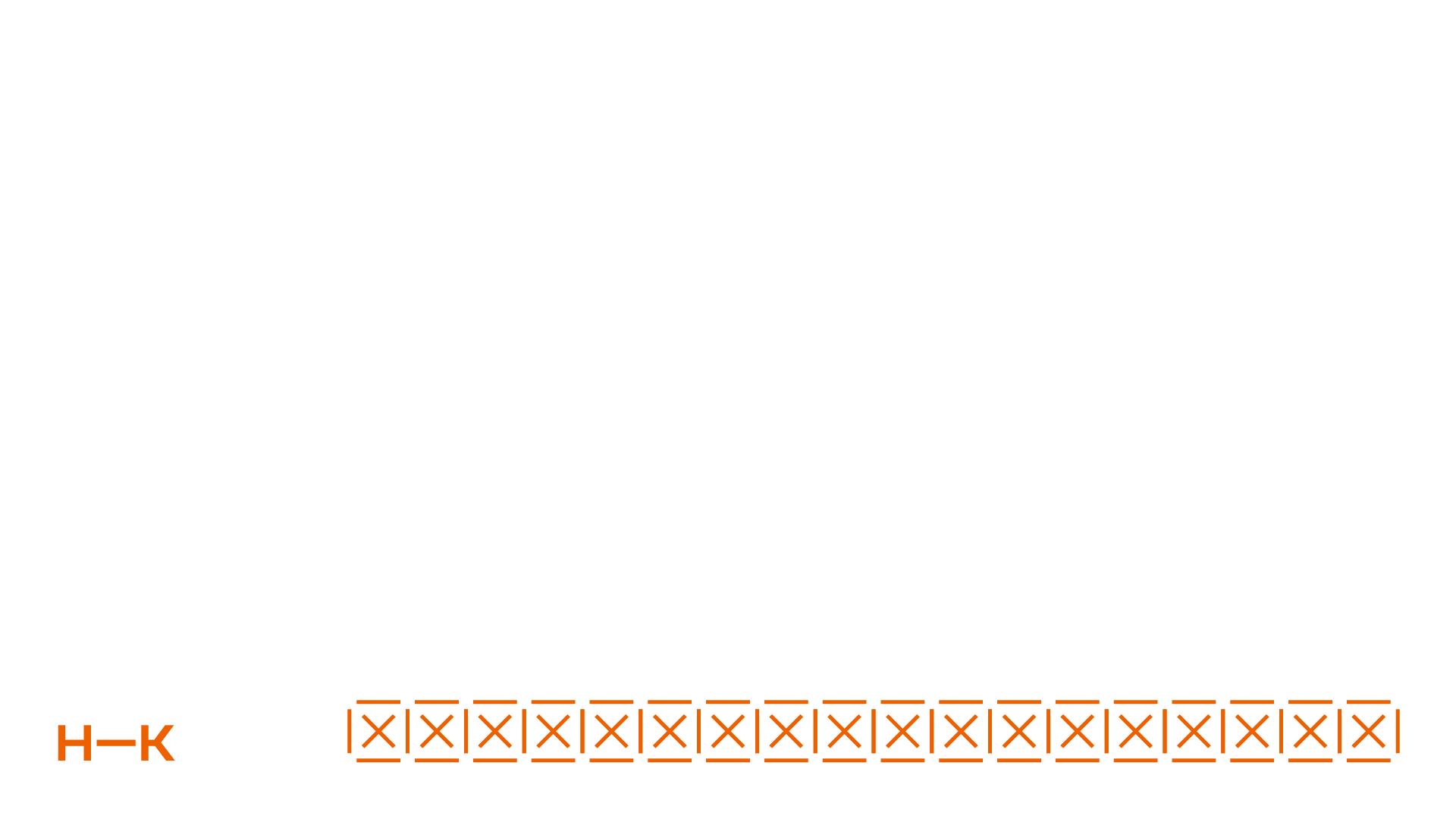 Выполнен вывоз снега с придомовых территорий в 2024 году вывезено 52 828 куб.м. снега
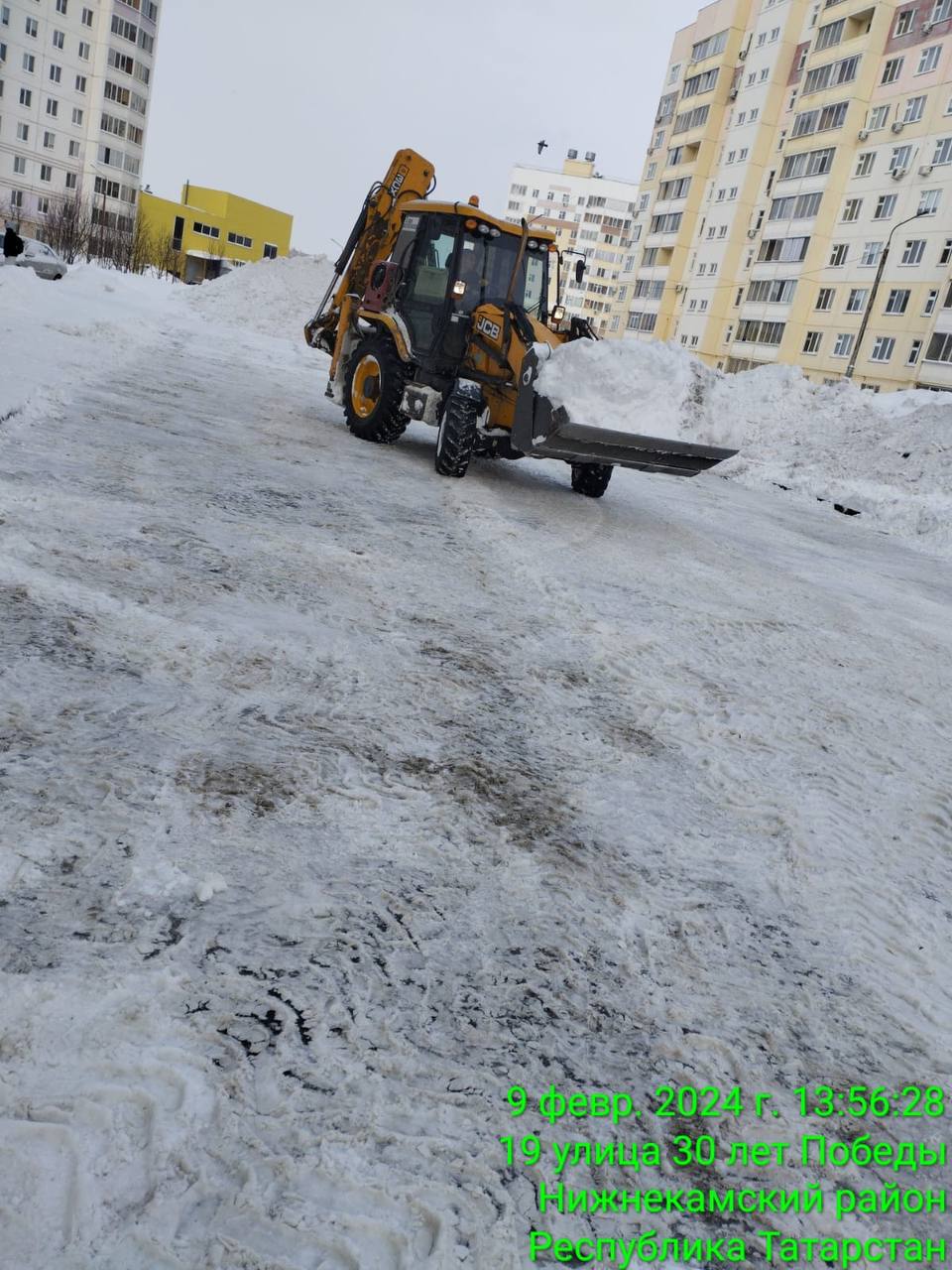 21
Вывоз снега с придомовых территорий в 2024 году
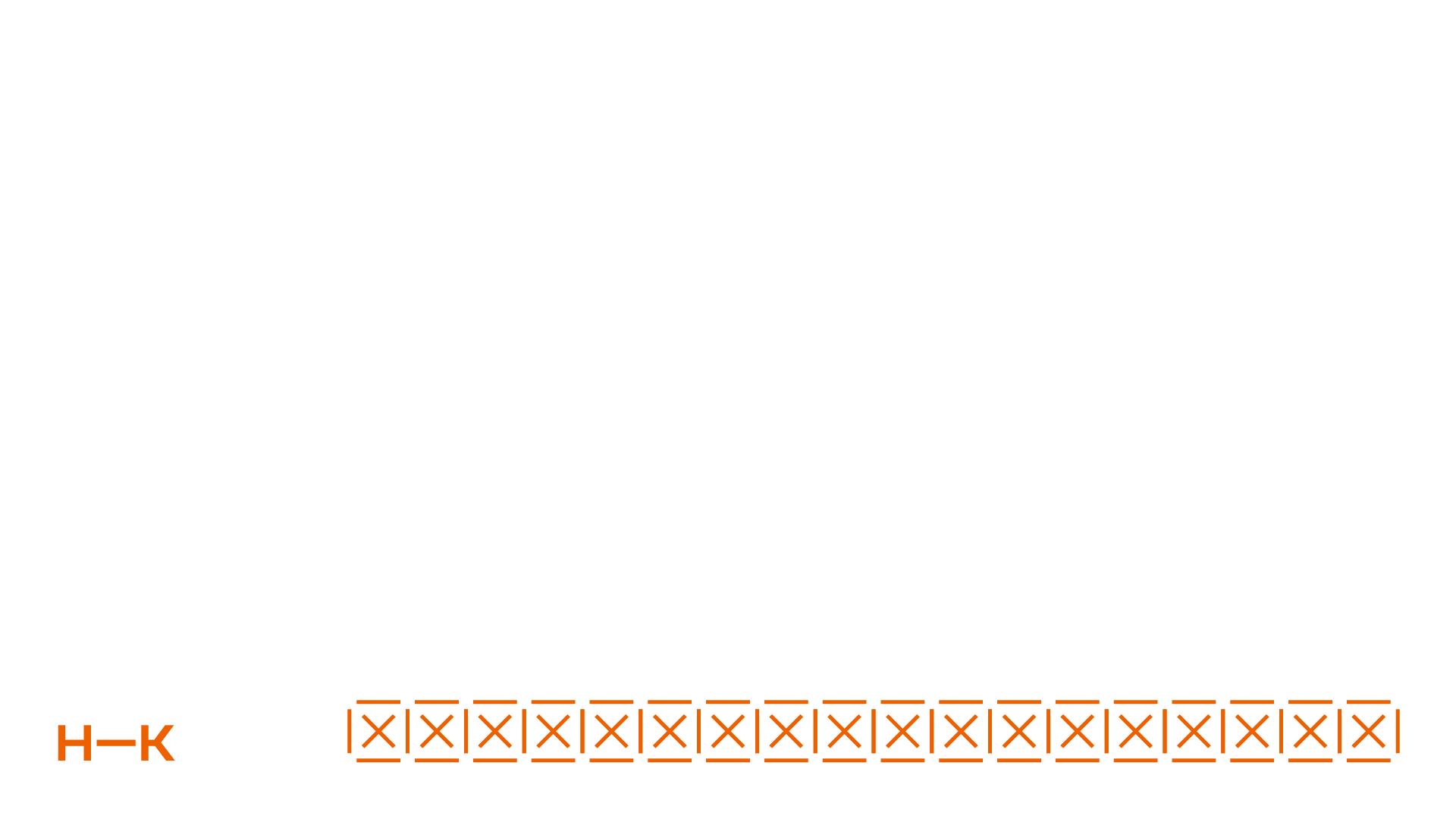 22
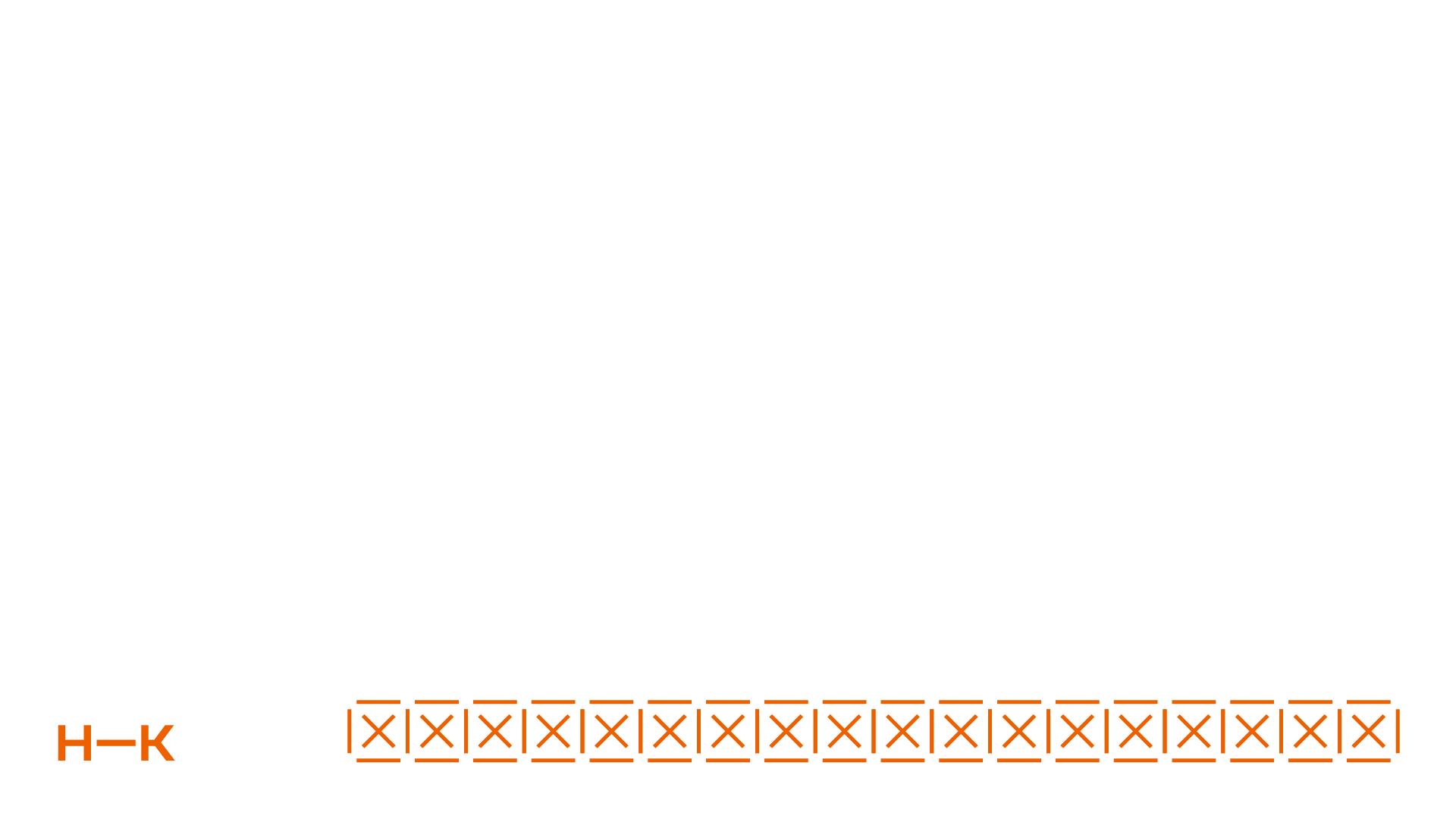 Ежедневно по графику ведутся работы по уборке крыш, входных групп козырьковот образовавшейся наледи, снежных шапок и сосулек
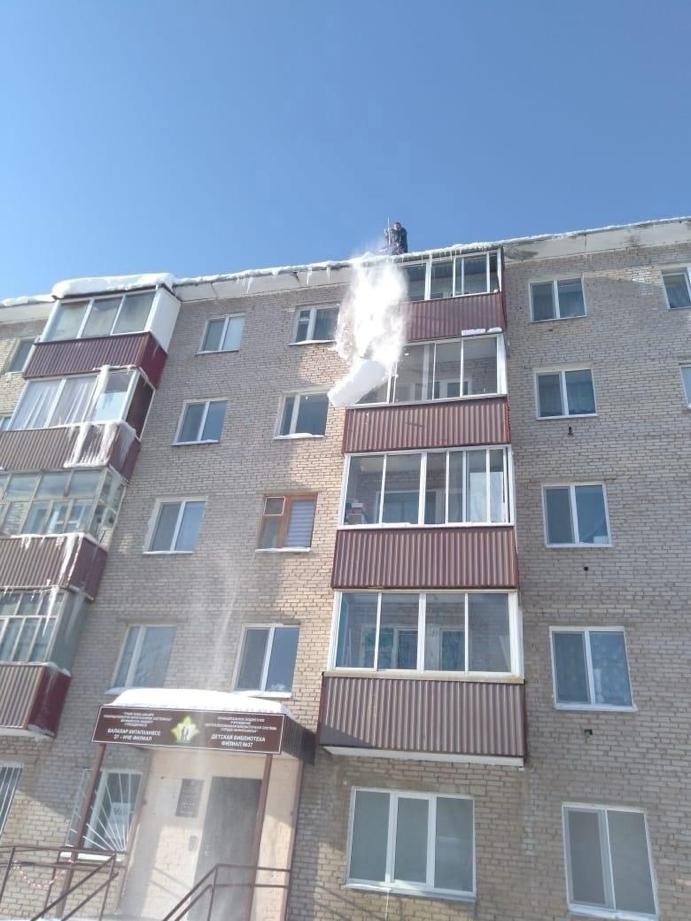 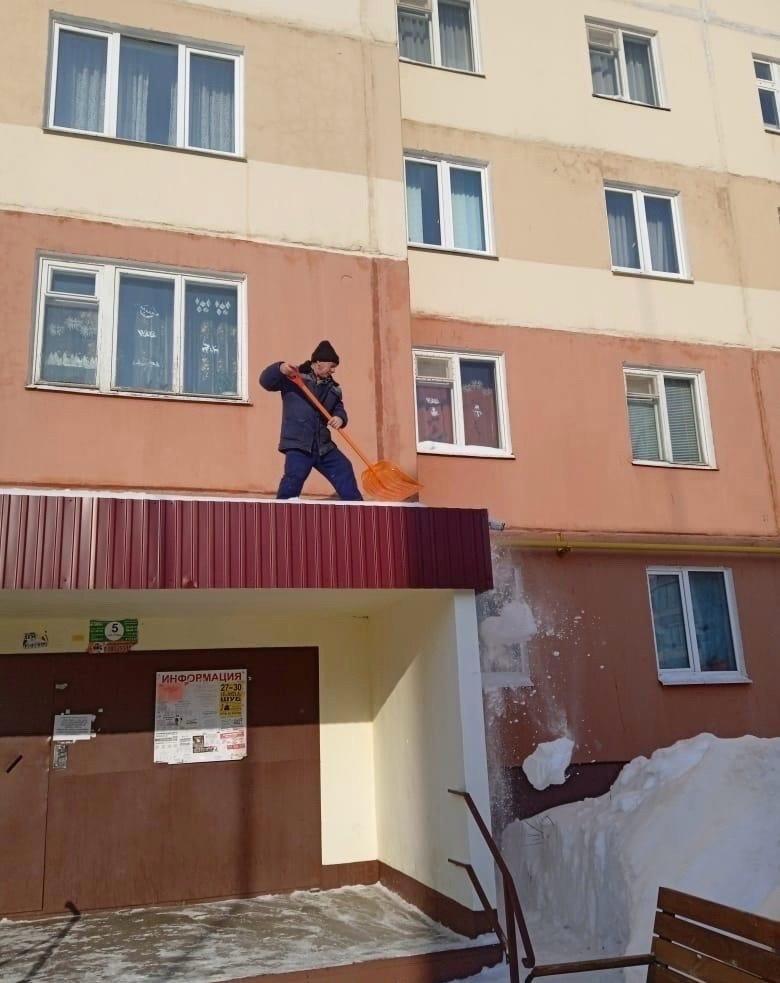 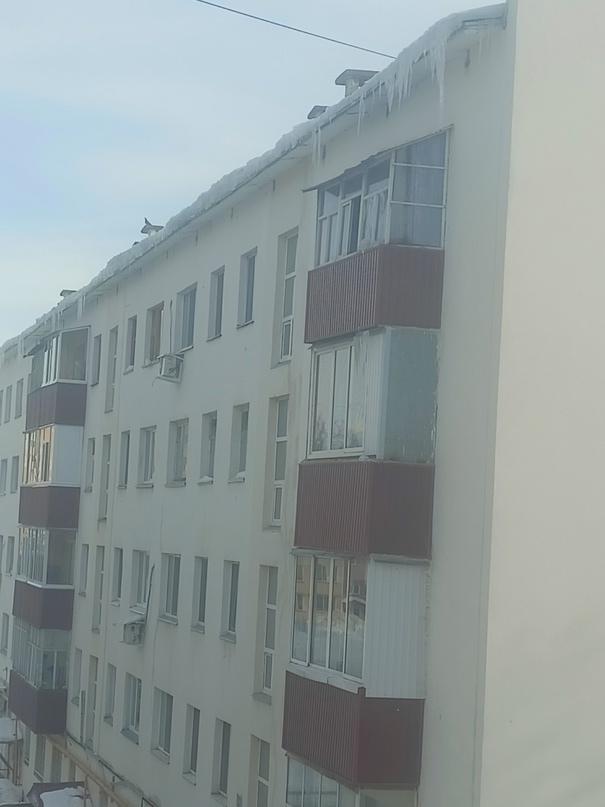 23
Ежегодно проводятся мероприятия по защите населения и территорий в период весеннего половодья
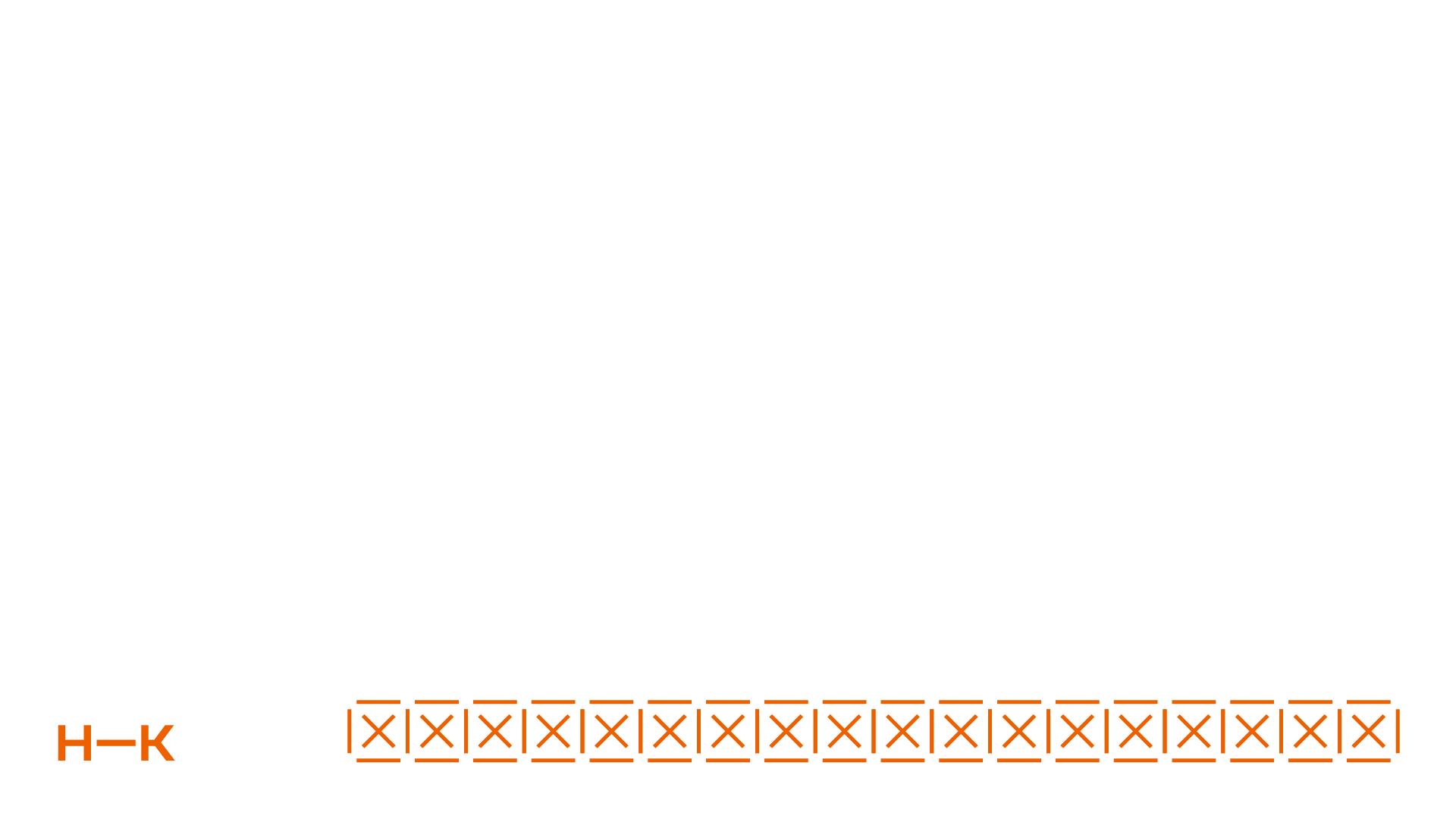 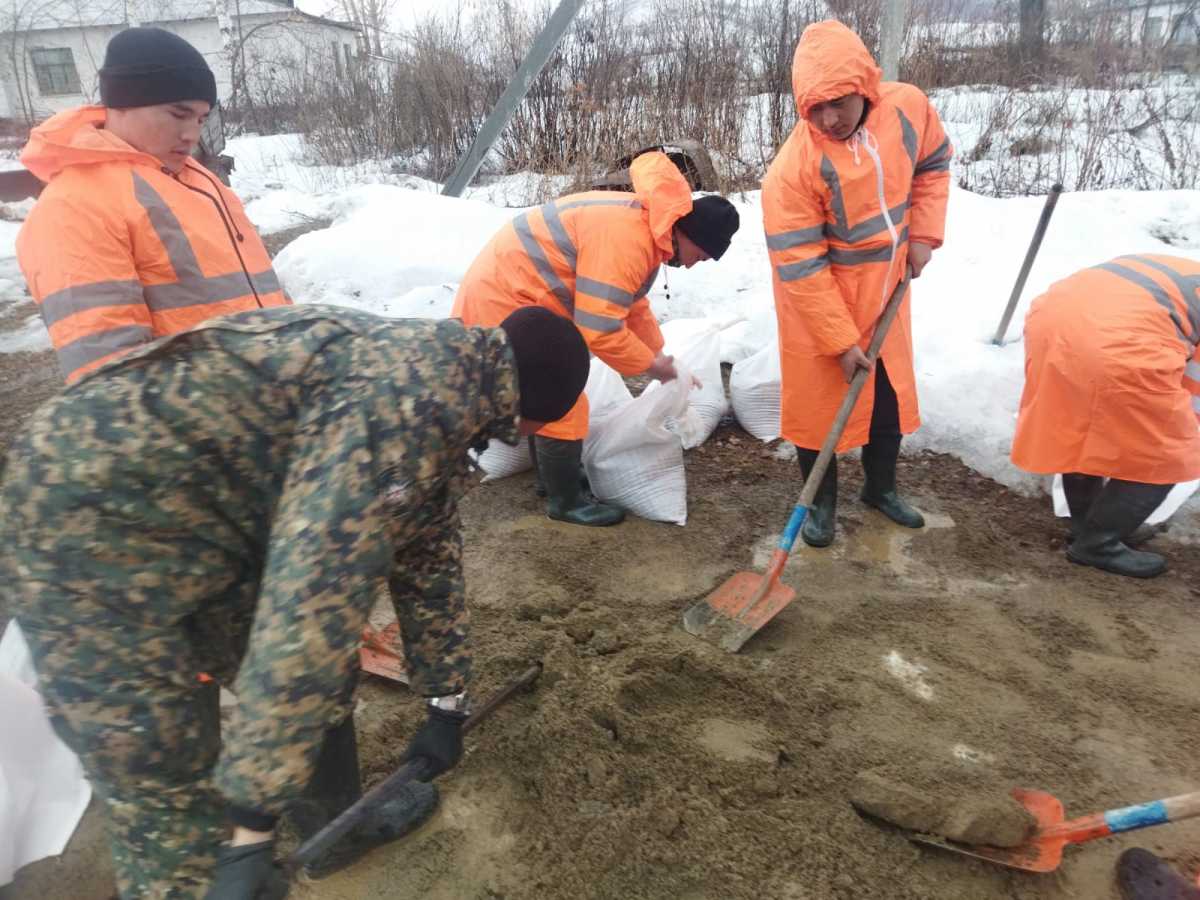 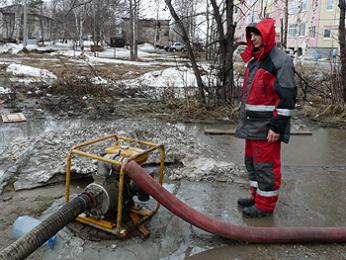 24
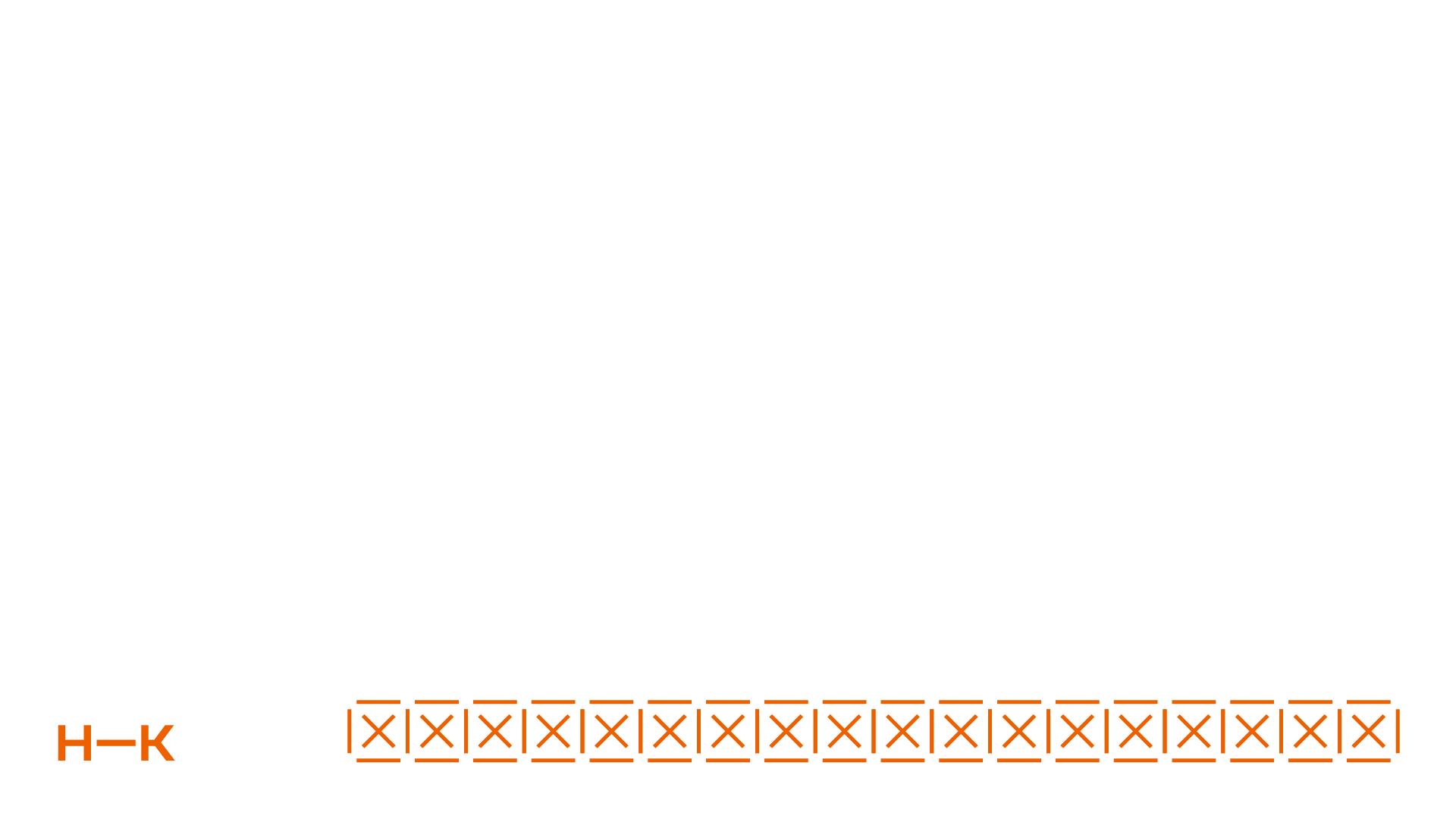 Произведен капитальный ремонт в 2024 году (Всего 35 МКД)
25
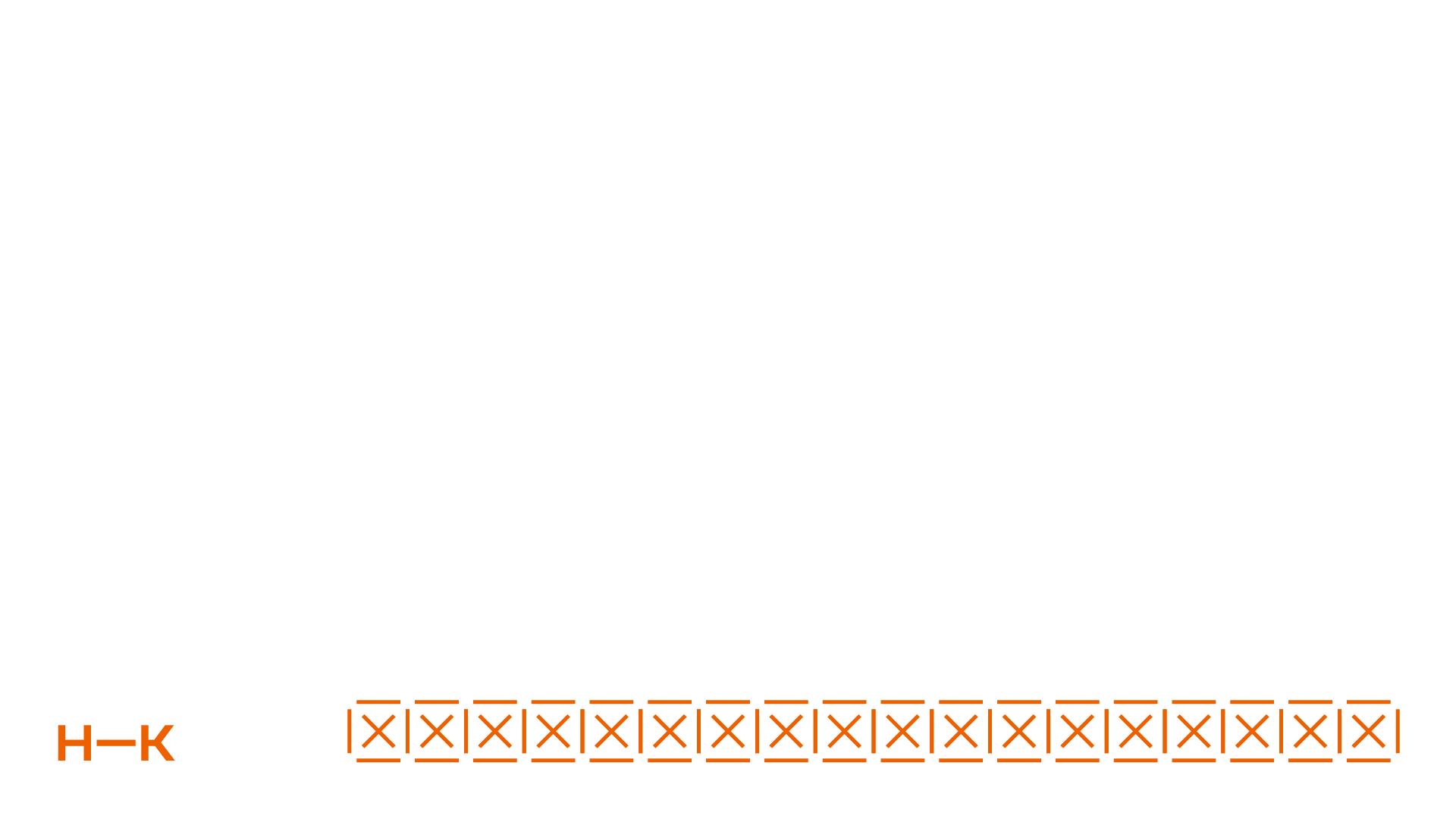 Произведен капитальный ремонт в 2024 году (Всего 35 МКД)
26
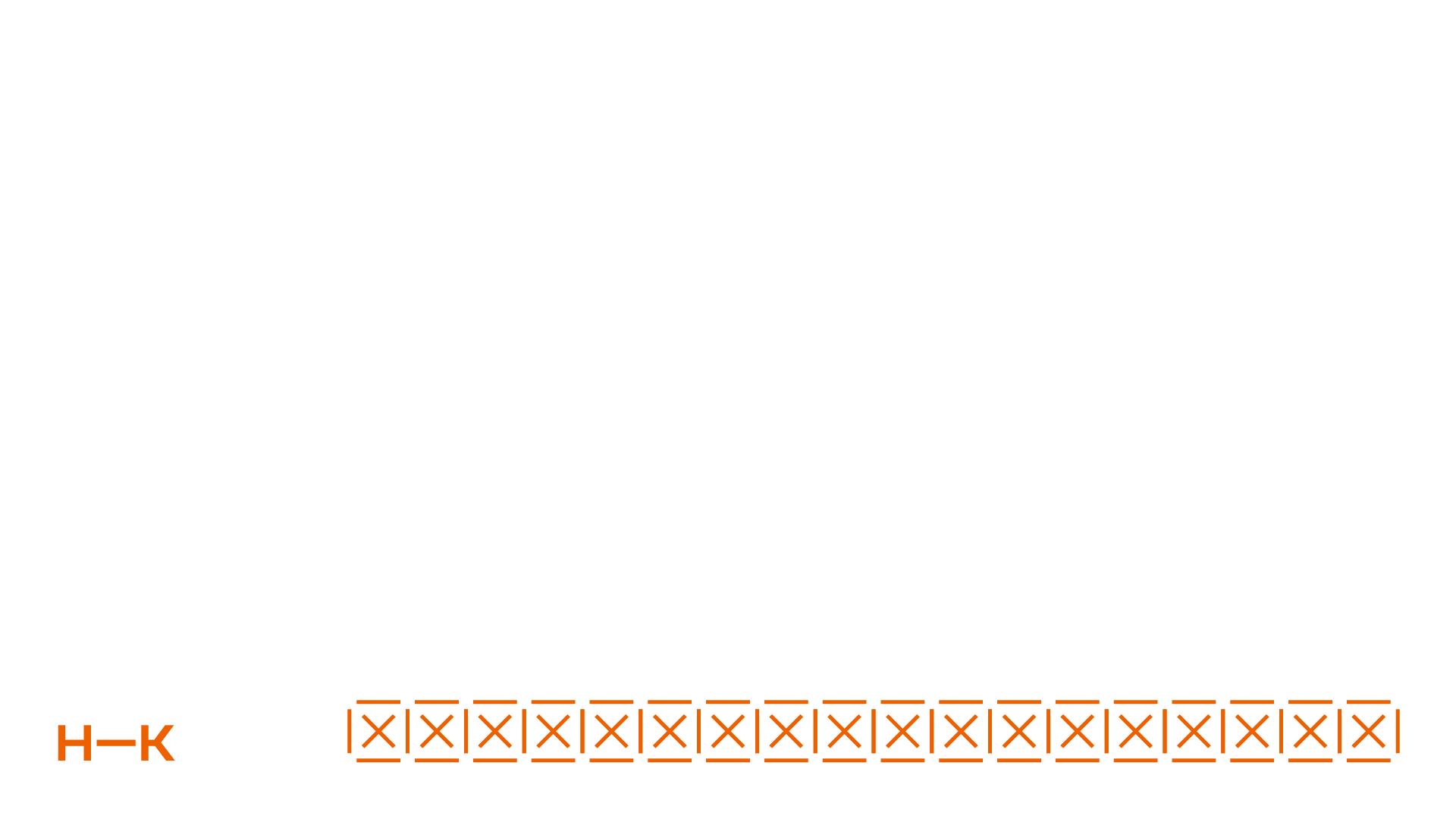 План капитального ремонта на 2025 год (Всего 33 МКД)
27
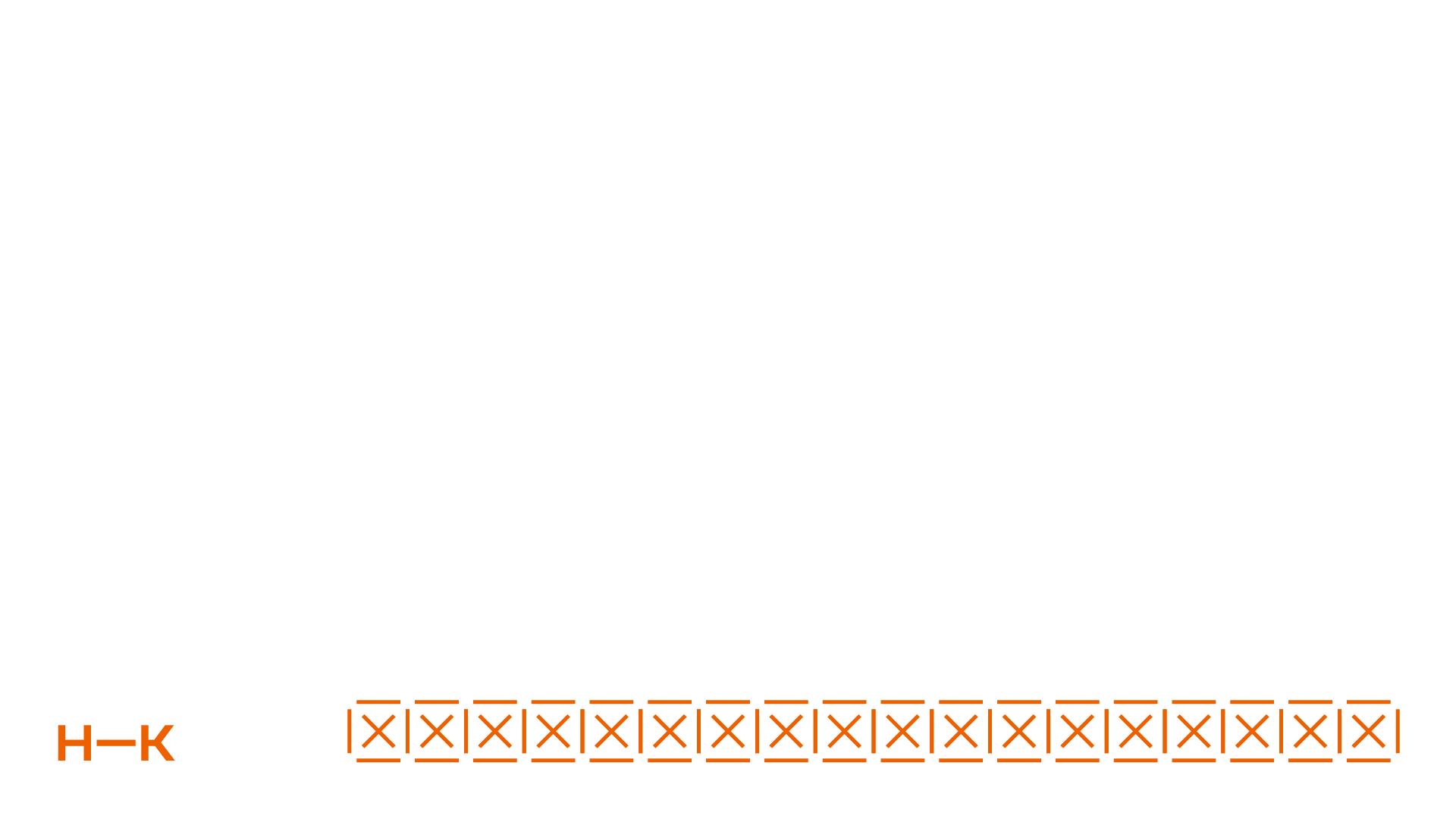 План капитального ремонта на 2025 год (Всего 33 МКД)
28
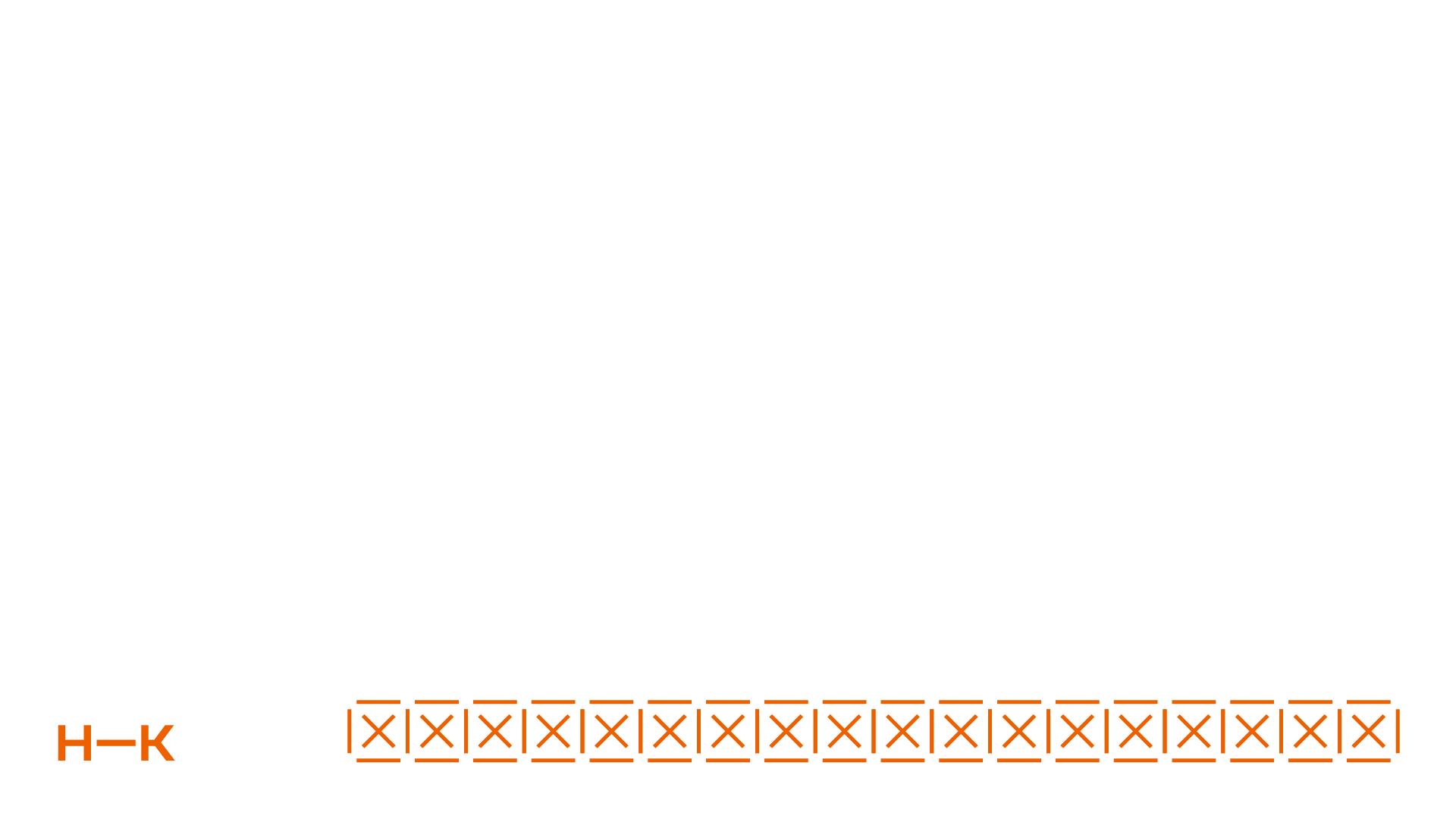 Реализована программа «НАШ ДВОР» в 2024 году
29
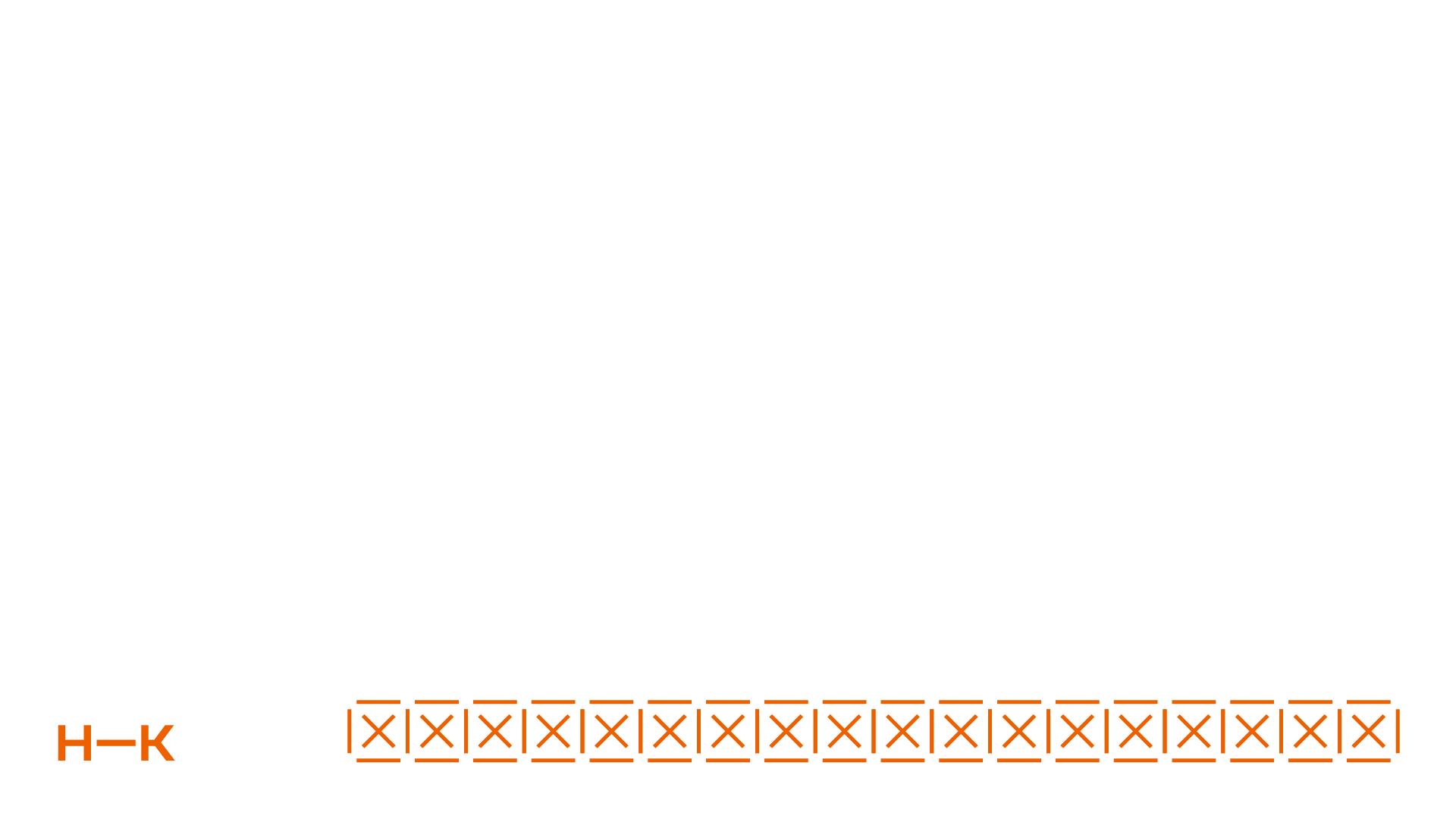 Выполнение программы «Наш двор»
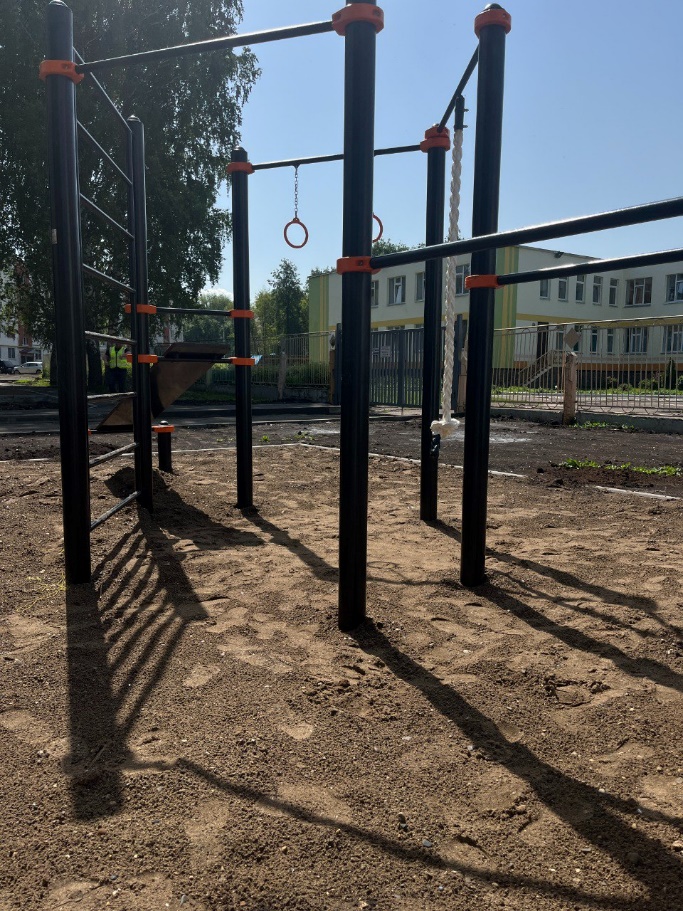 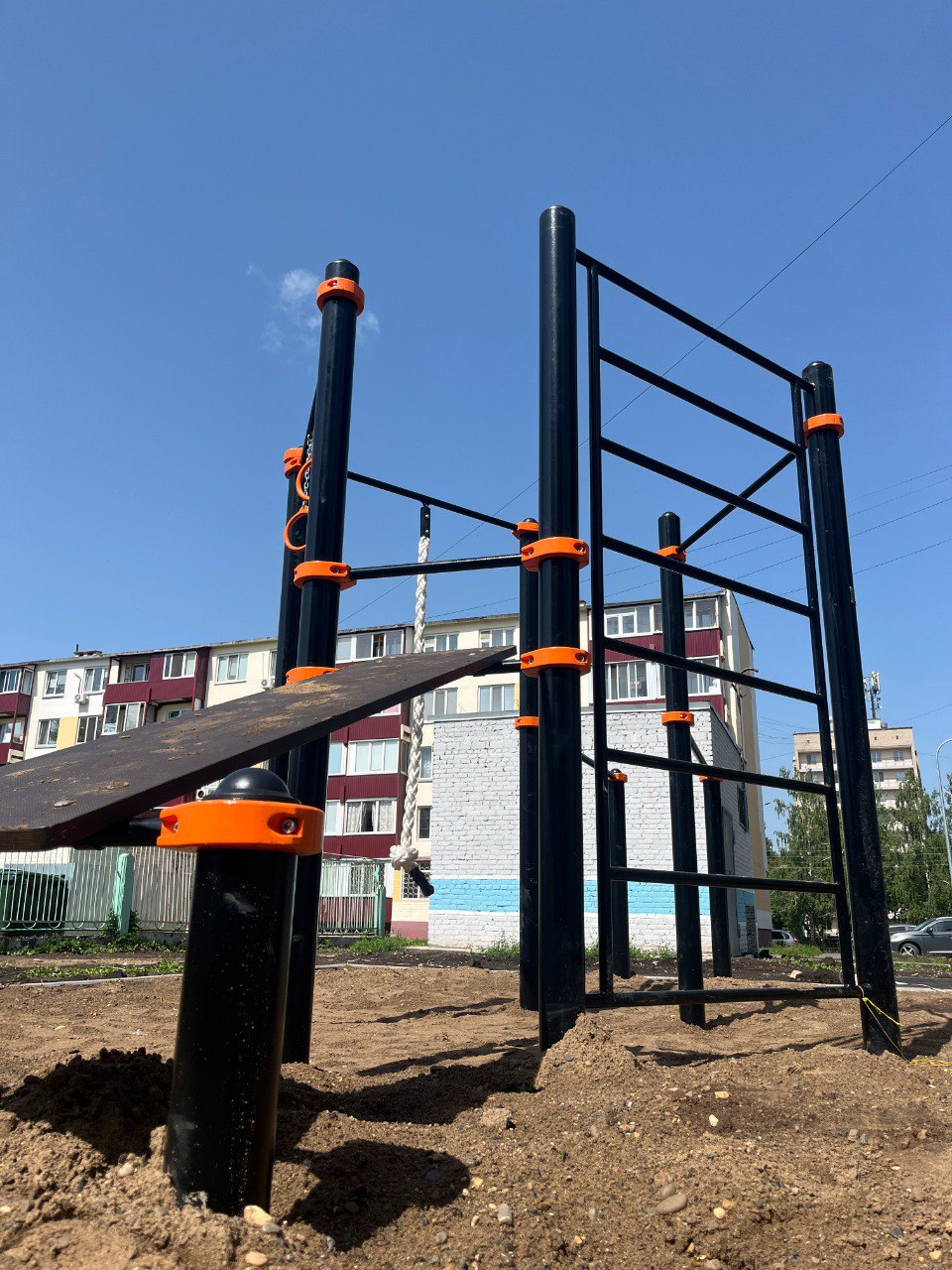 30
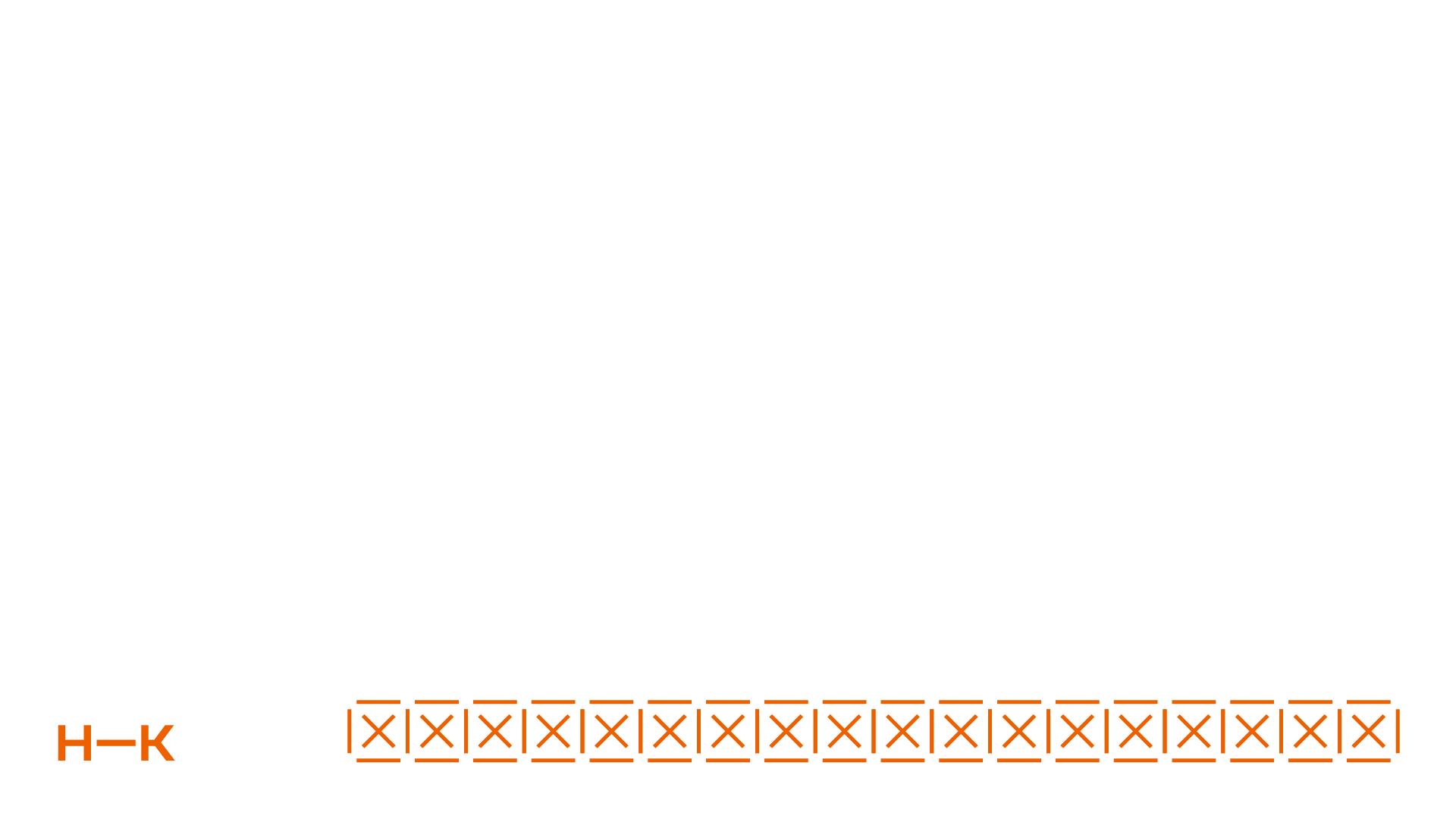 Выполнение программы «Наш двор»
31
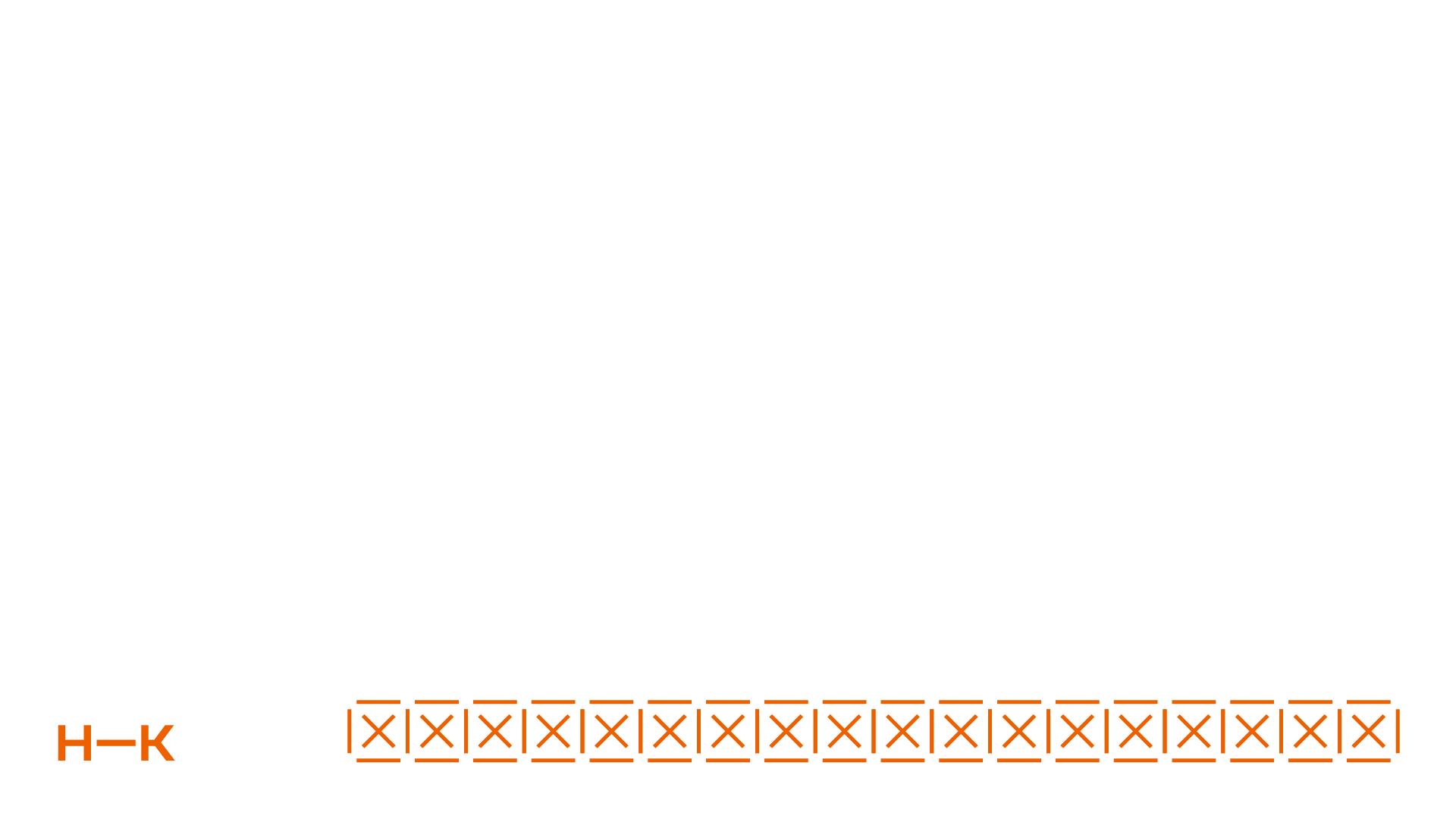 Выполнение программы «Наш двор»
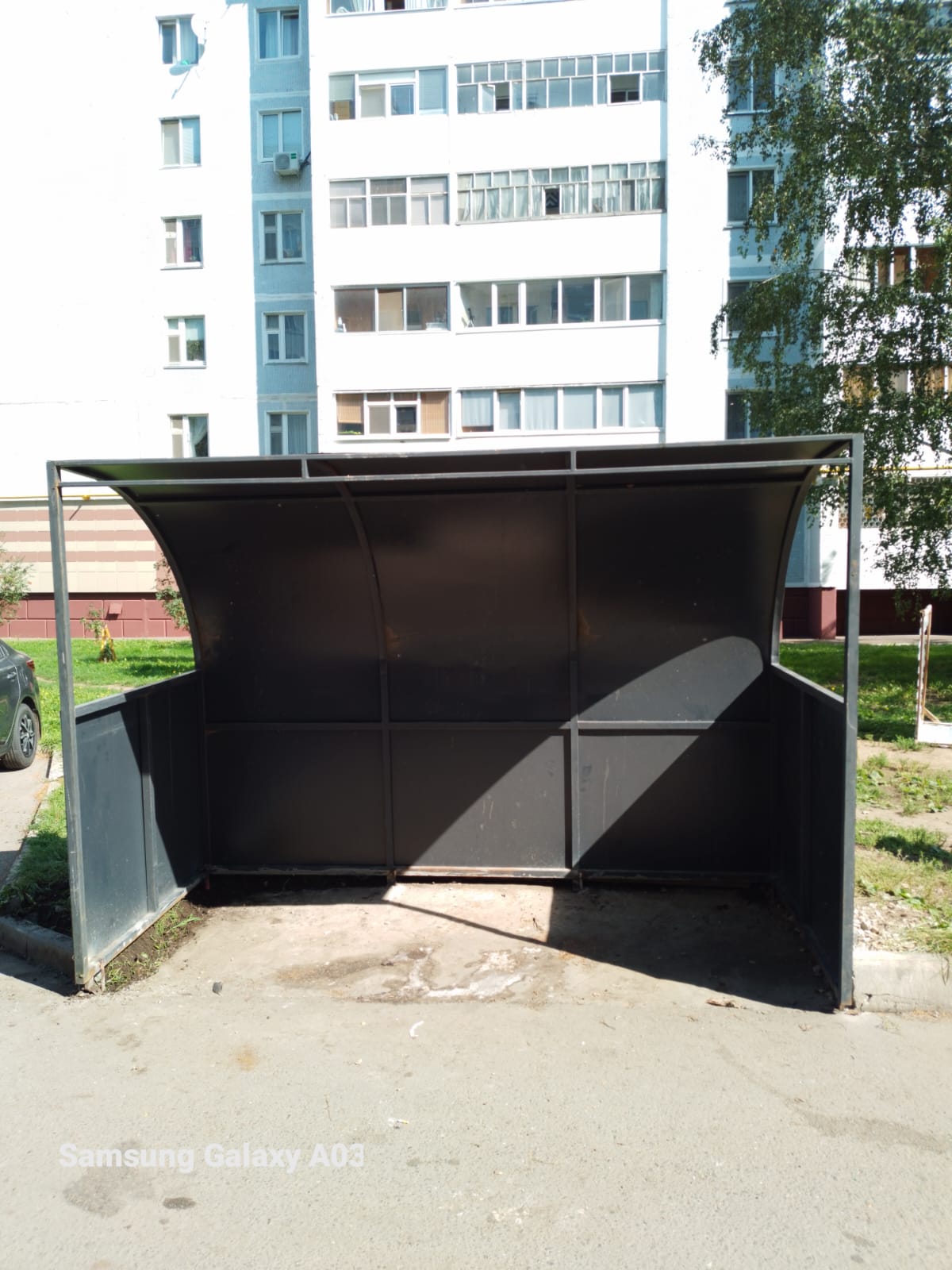 32
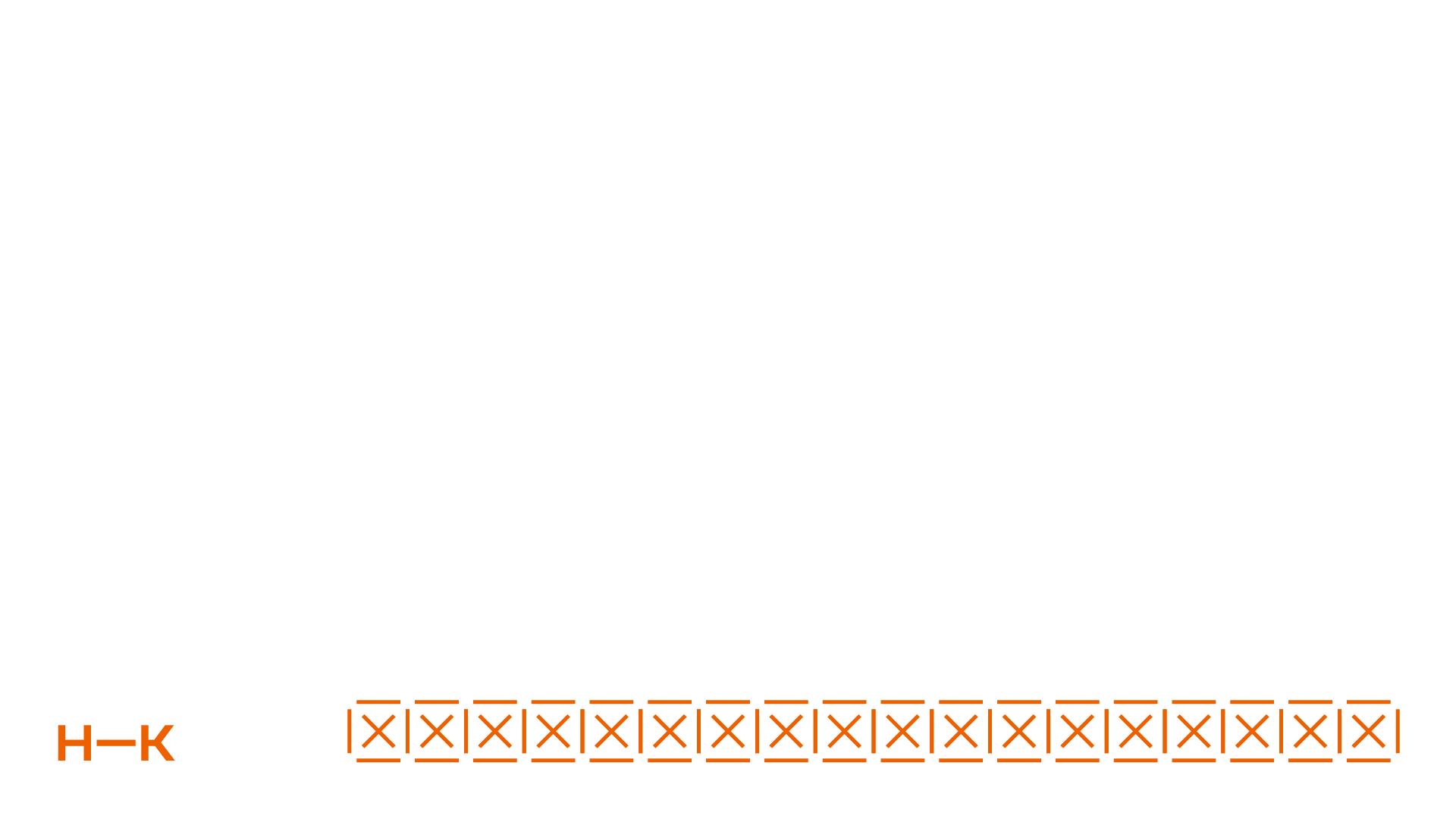 План программы «НАШ ДВОР» на 2025 год
33
Проведена Санитарная и формовочная обрезка деревьев
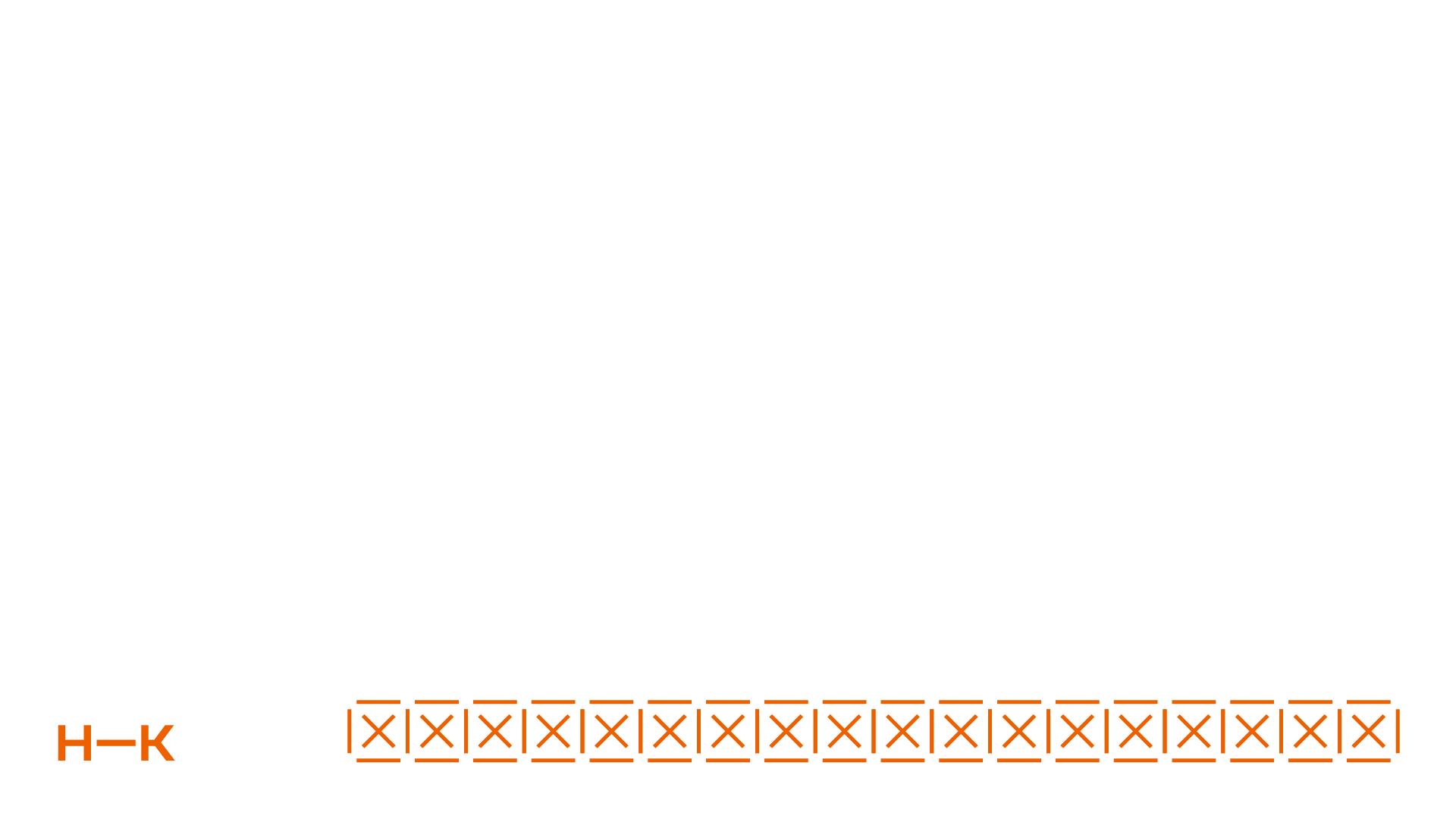 34
Обрезка деревьев
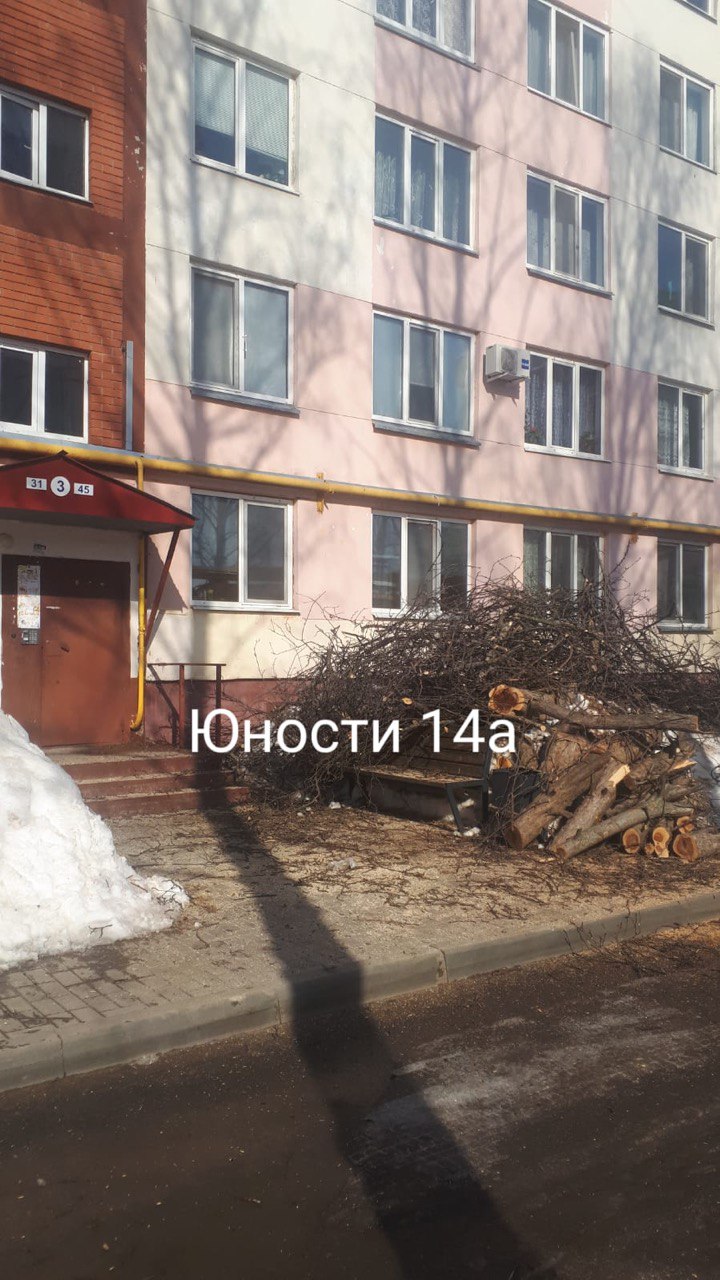 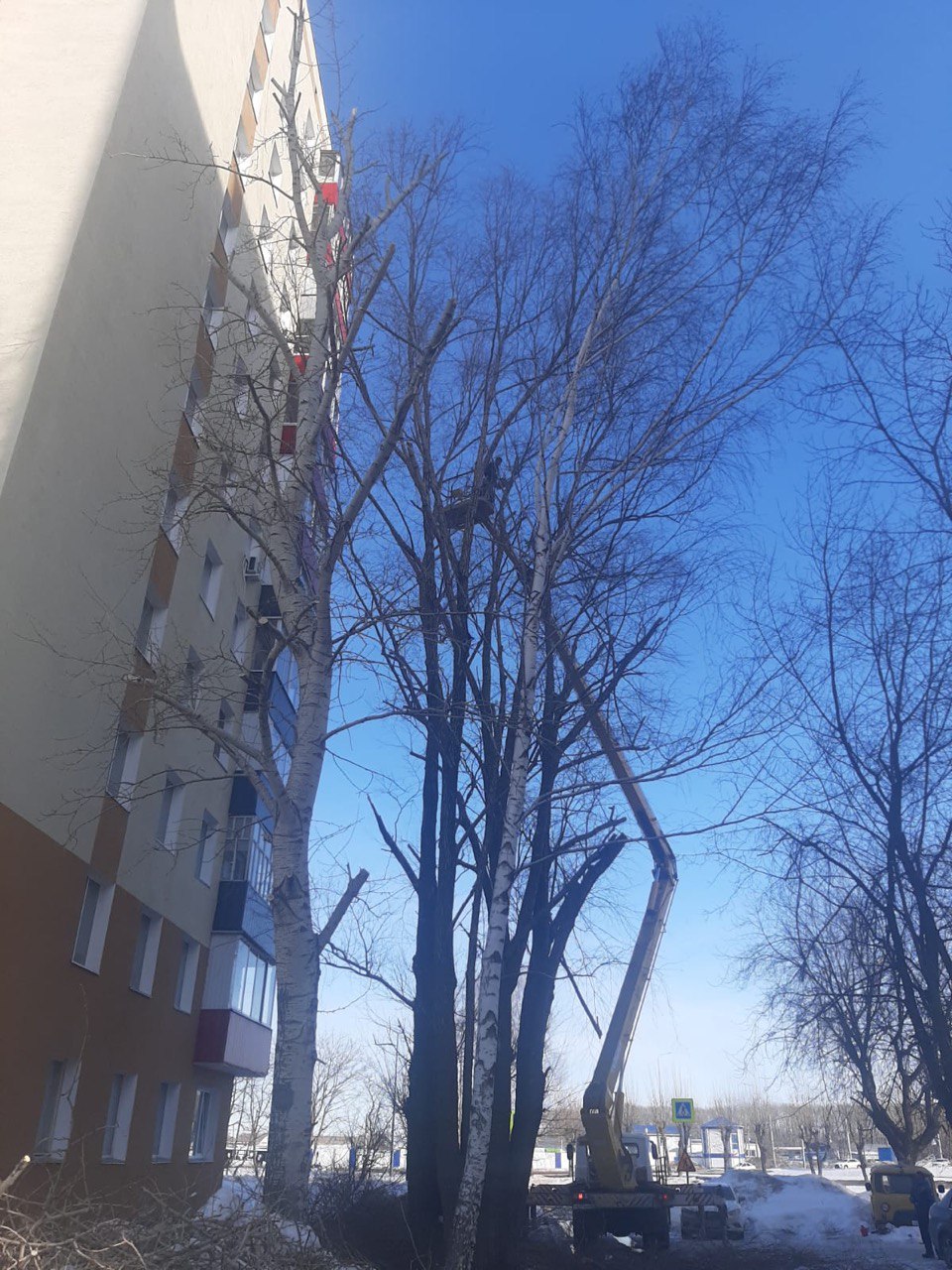 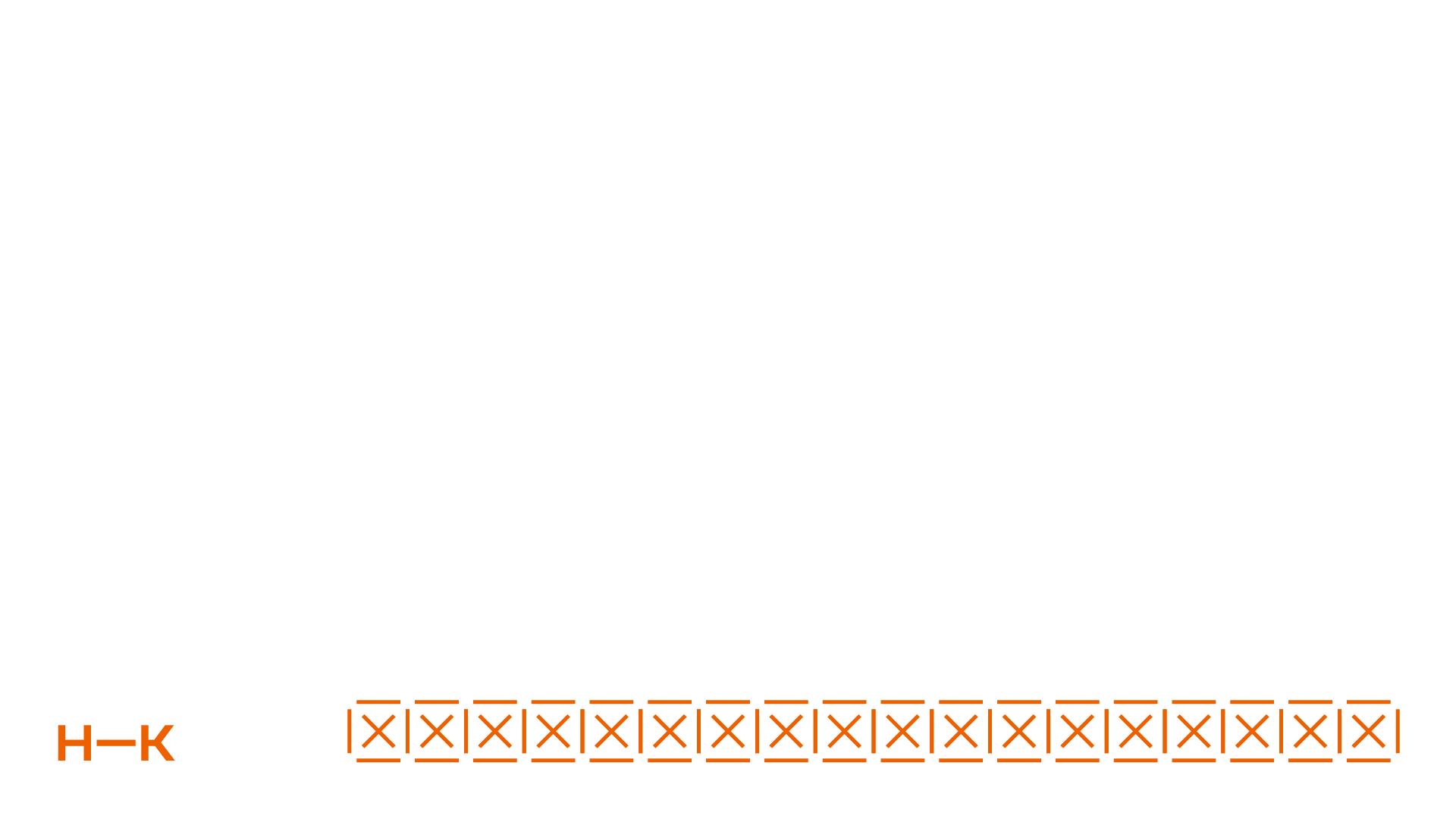 35
Обрезка деревьев
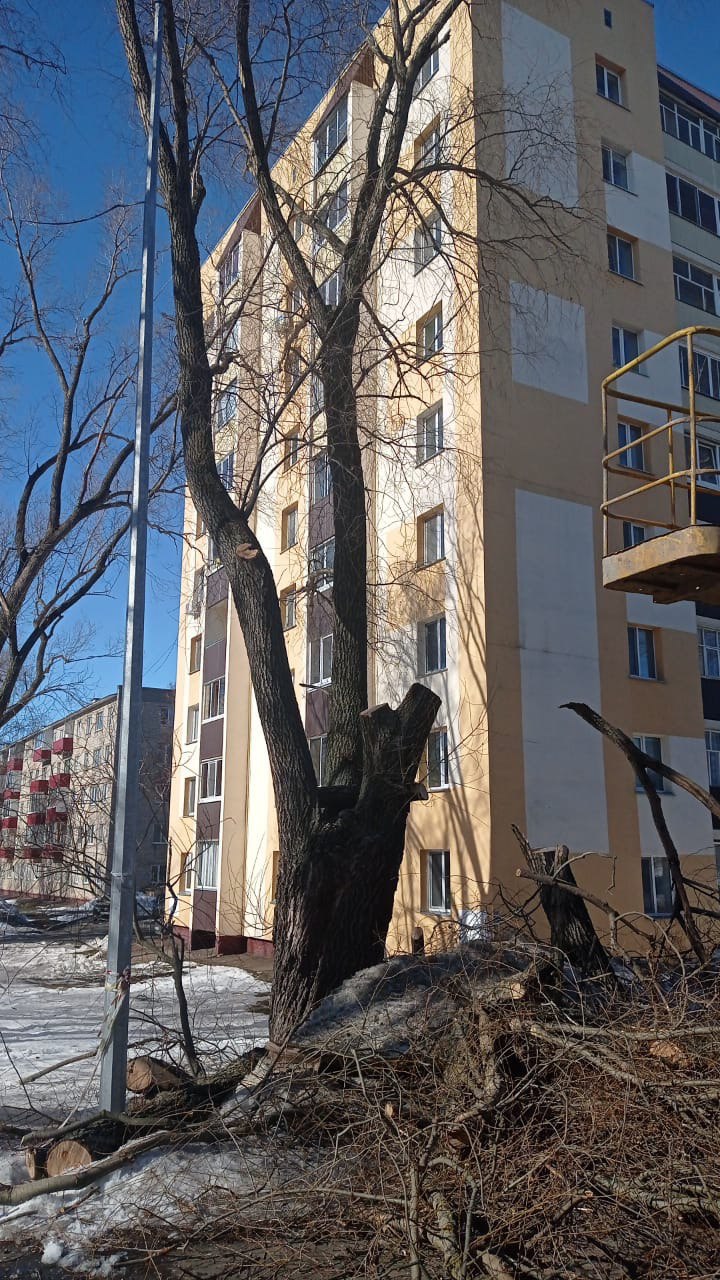 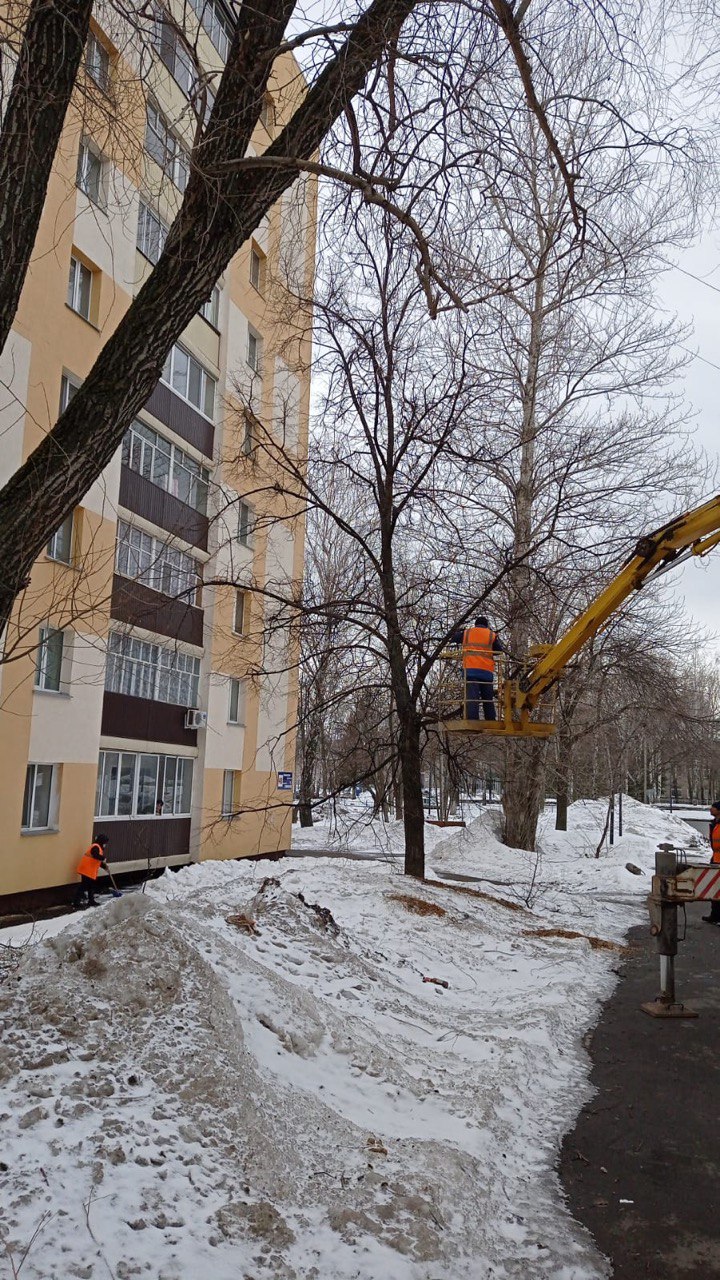 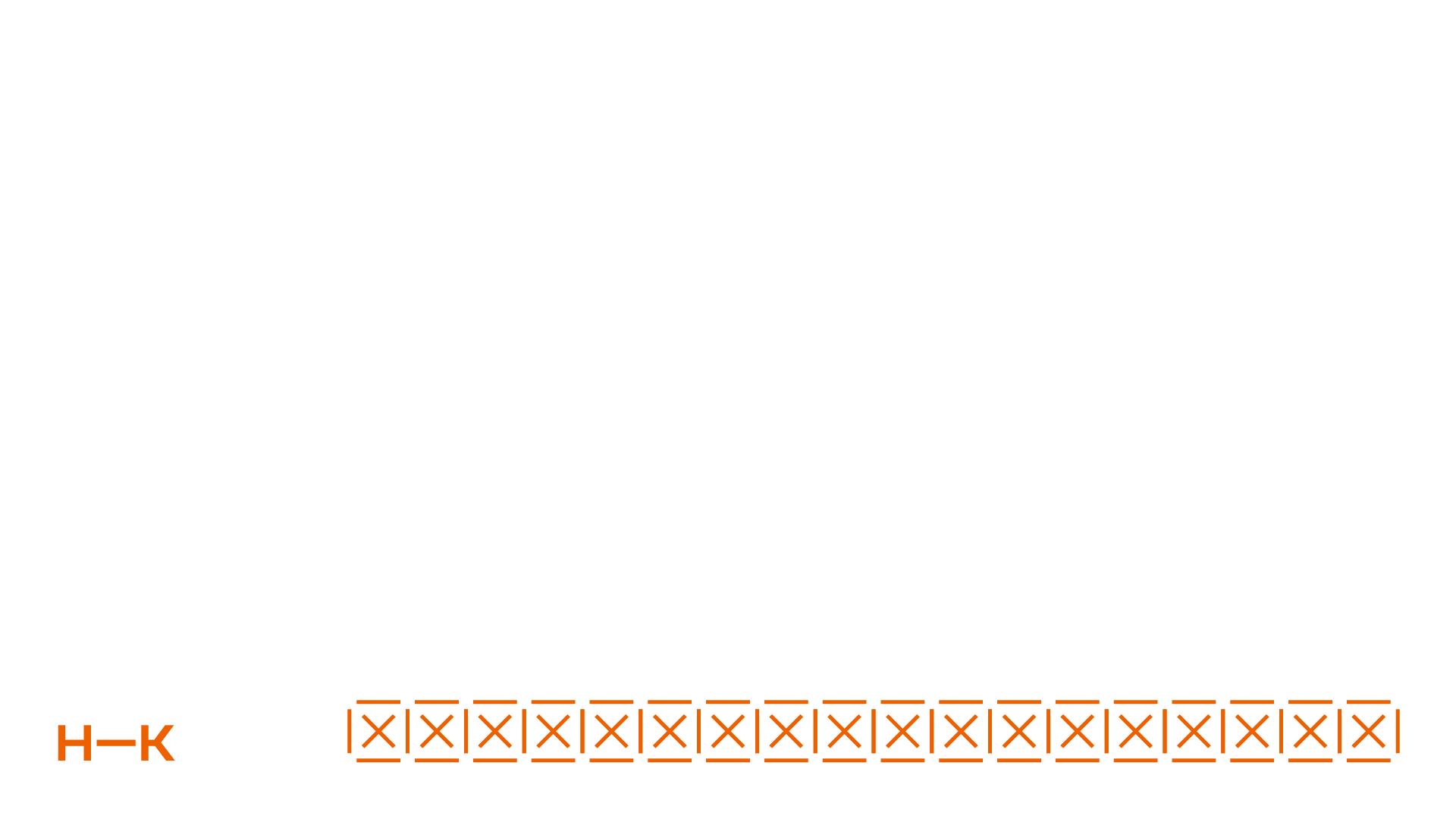 36
Информация по тарифам в 2024 году
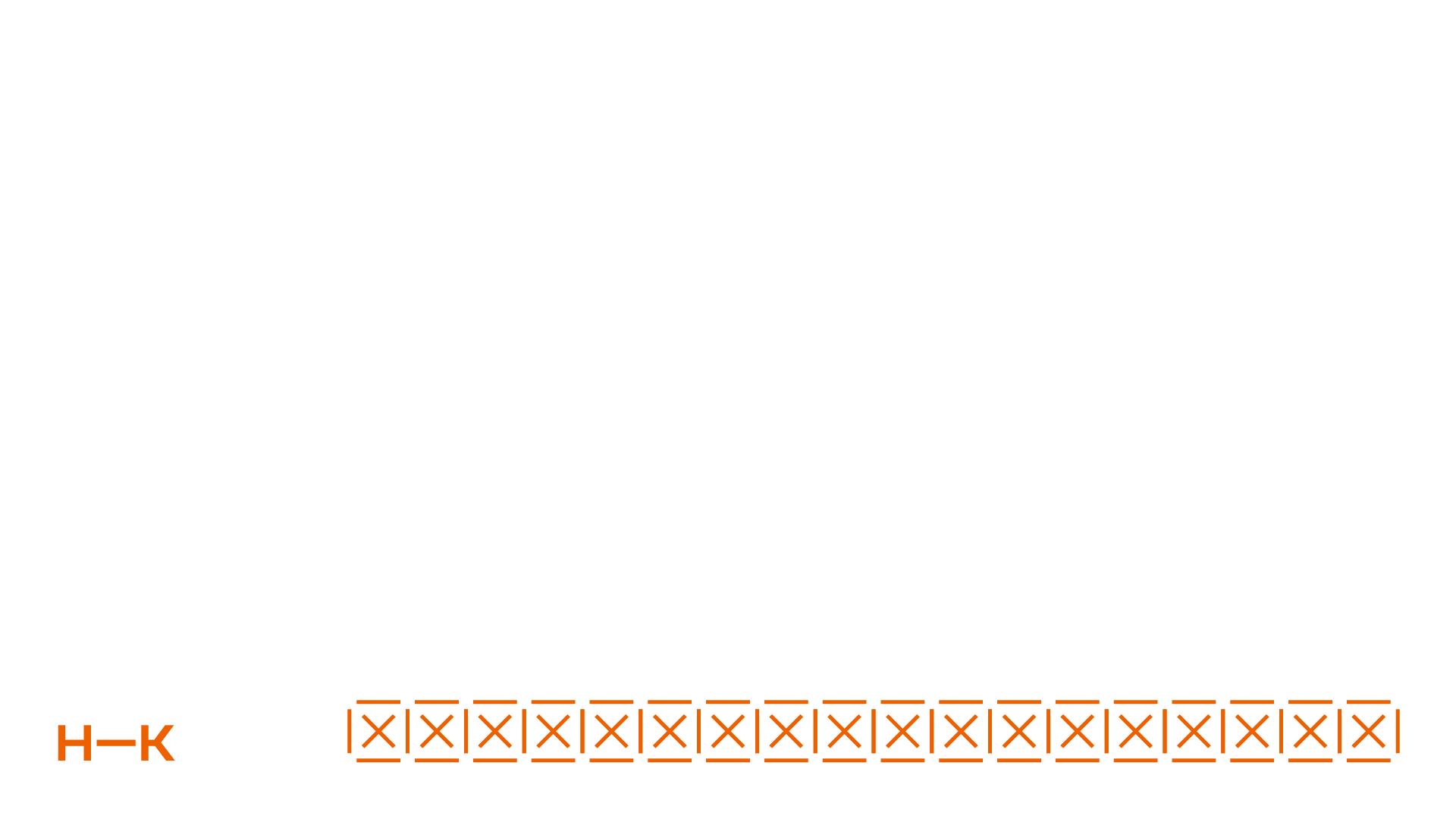 37
Просроченная задолженность населения перед ООО УК «ЖИЛЬЁ»на 01 января 2025 года составляет 456 млн. 084 тыс. руб.
38
Список домов с наибольшей задолженностью населения
39
Мероприятия проведенные по взысканию задолженности в 2024 году
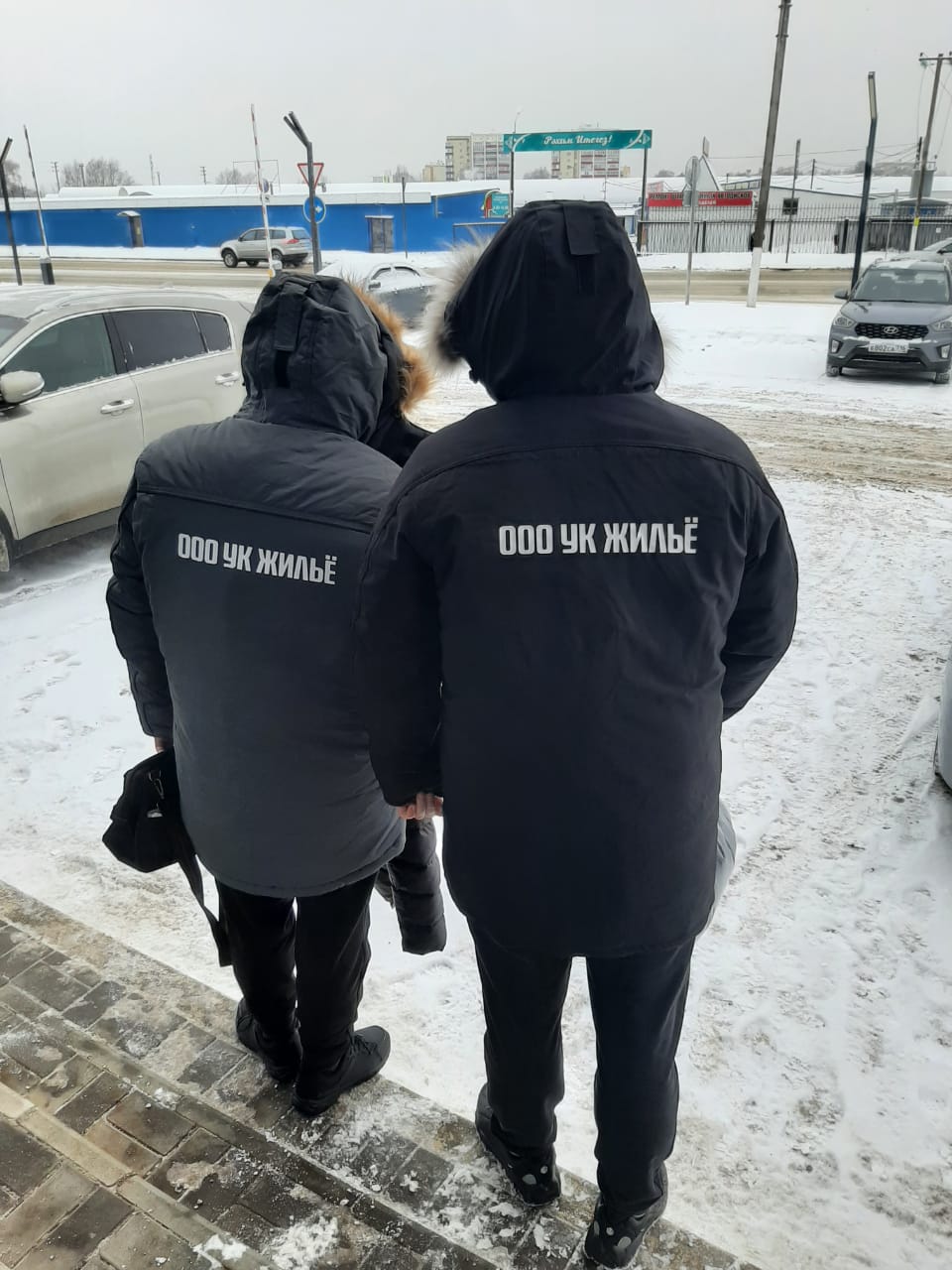 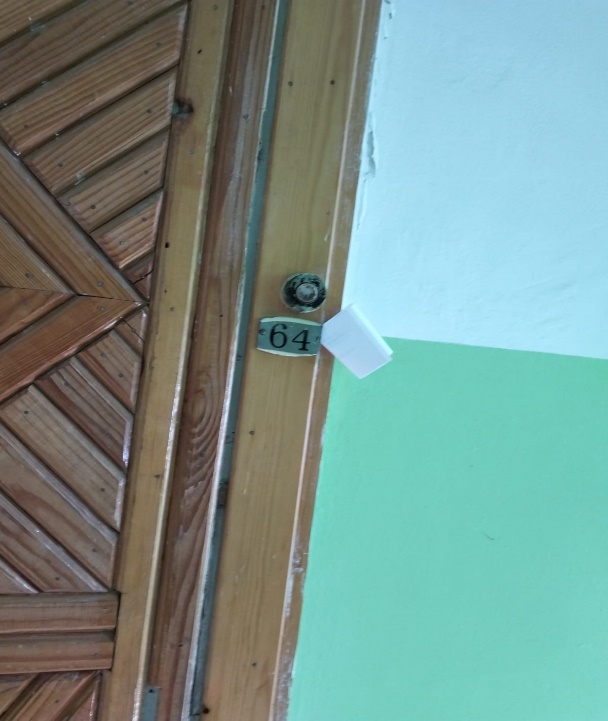 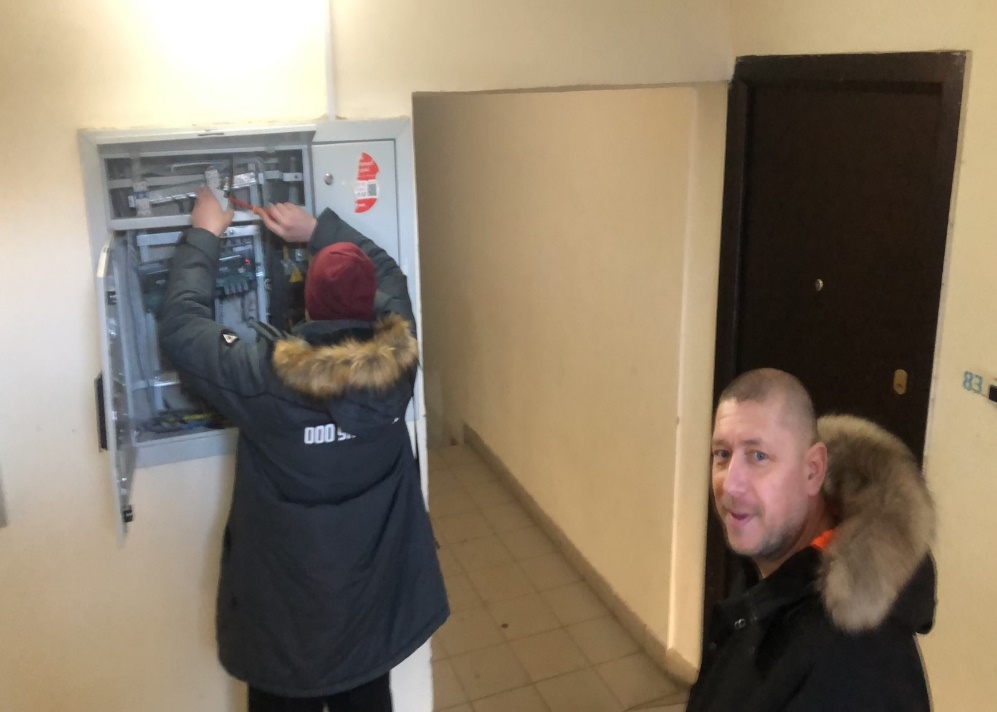 40
Оплата населения по ООО УК «Жильё»
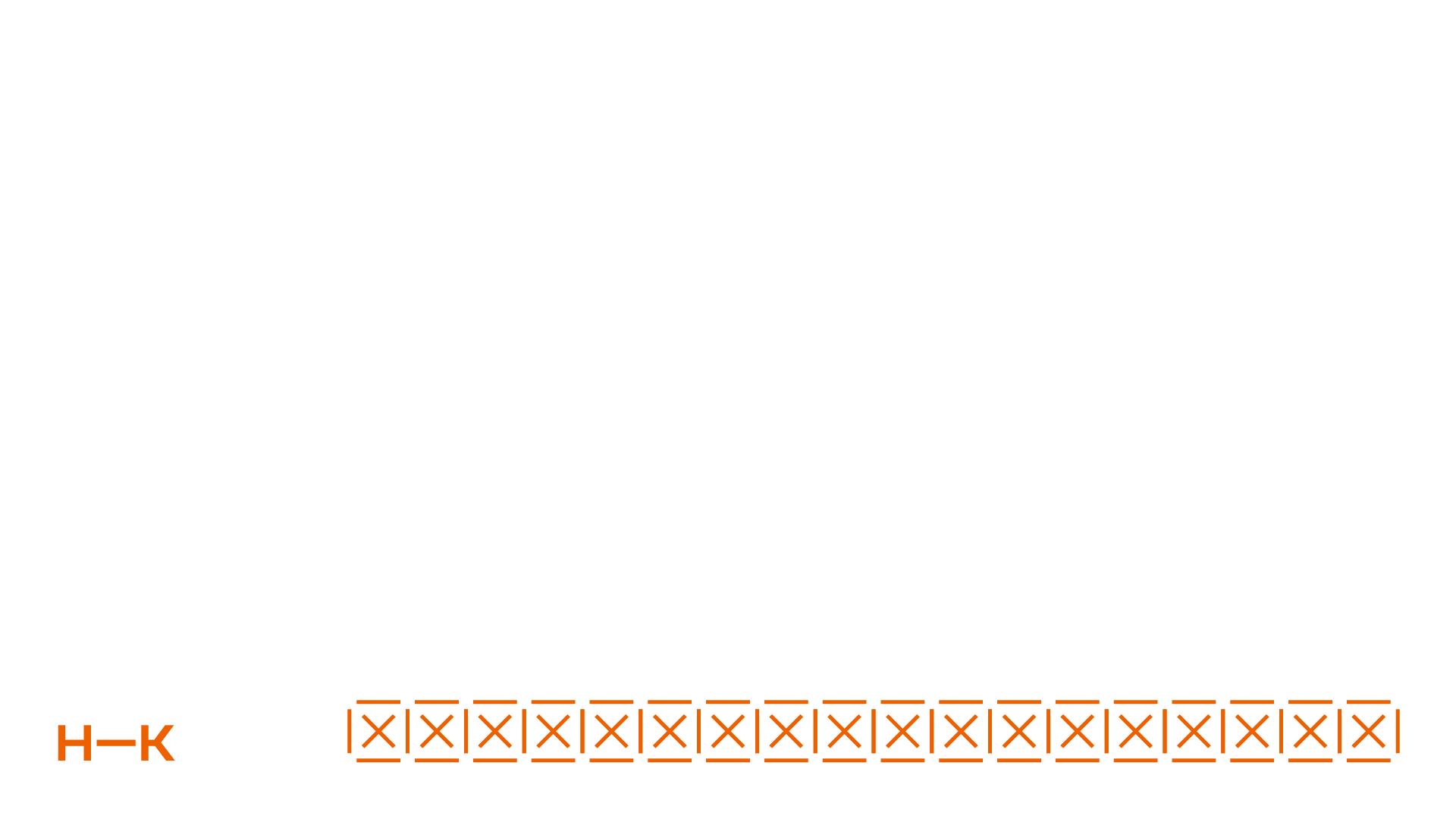 41
Информация о просроченной задолженности ООО УК «Жильё» перед ресурсоснабжающими организациями на 01 января 2025 года (тыс. руб.)
42
Мероприятия по выявлению некорректной передачи показаний по коммунальным ресурсам в 2024 году
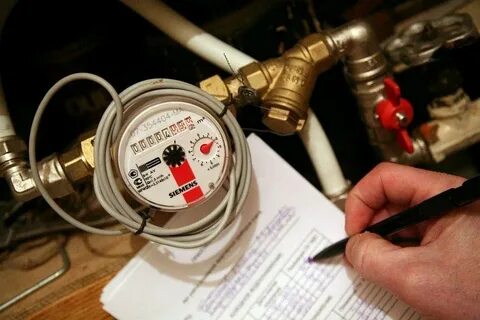 43
Проведено озеленение дворовых территорий
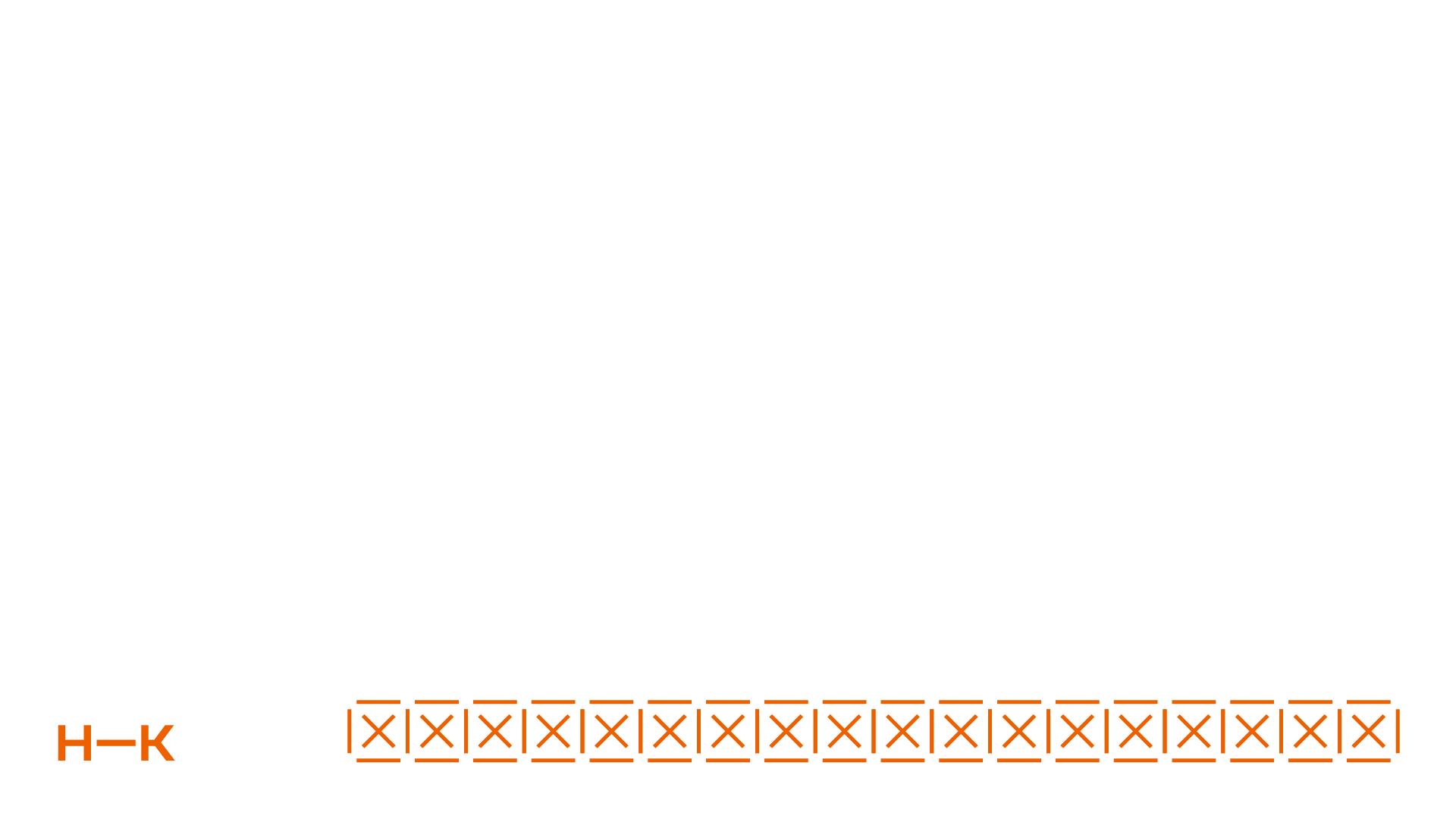 44
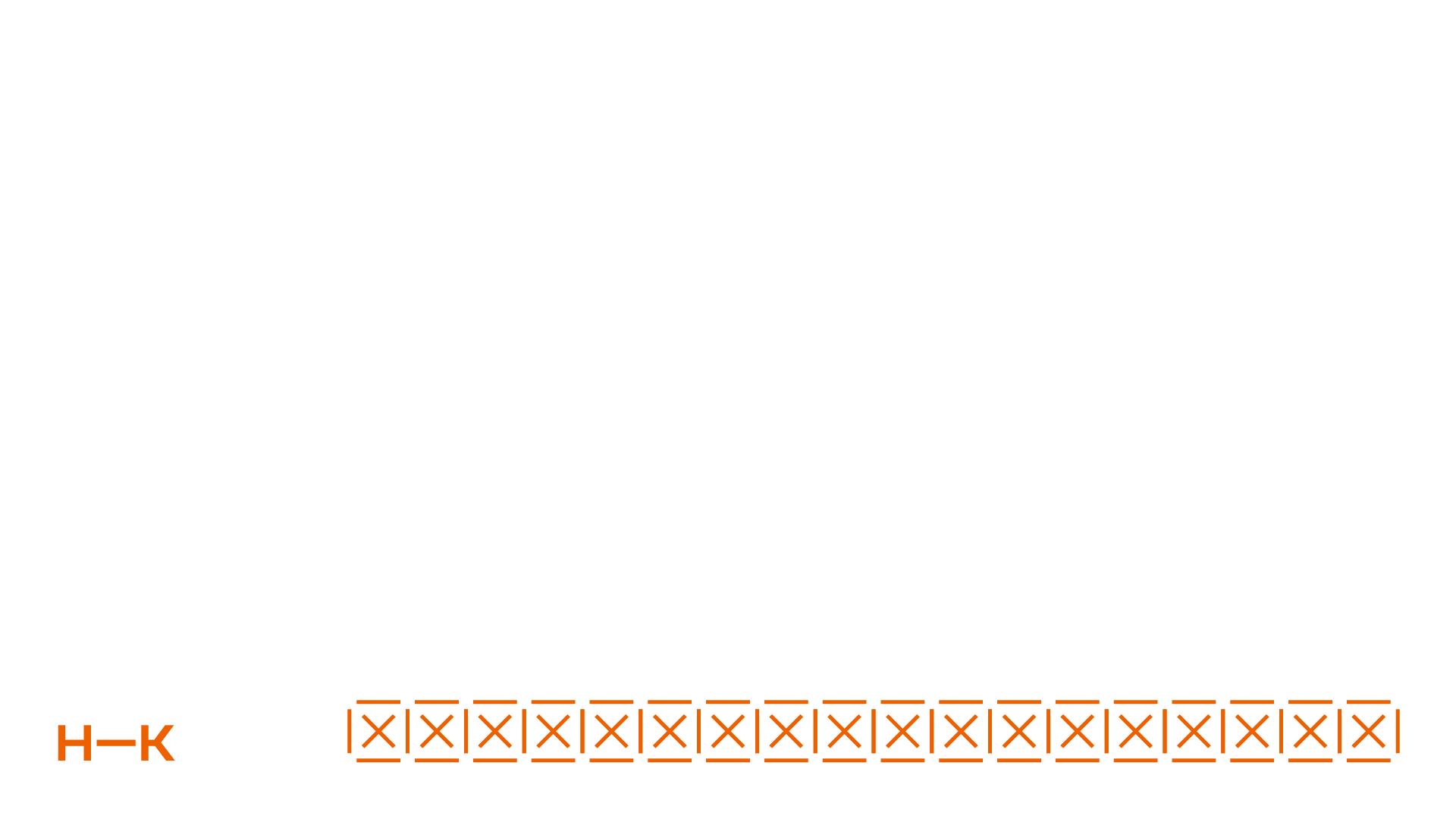 Озеленение дворовых территорий
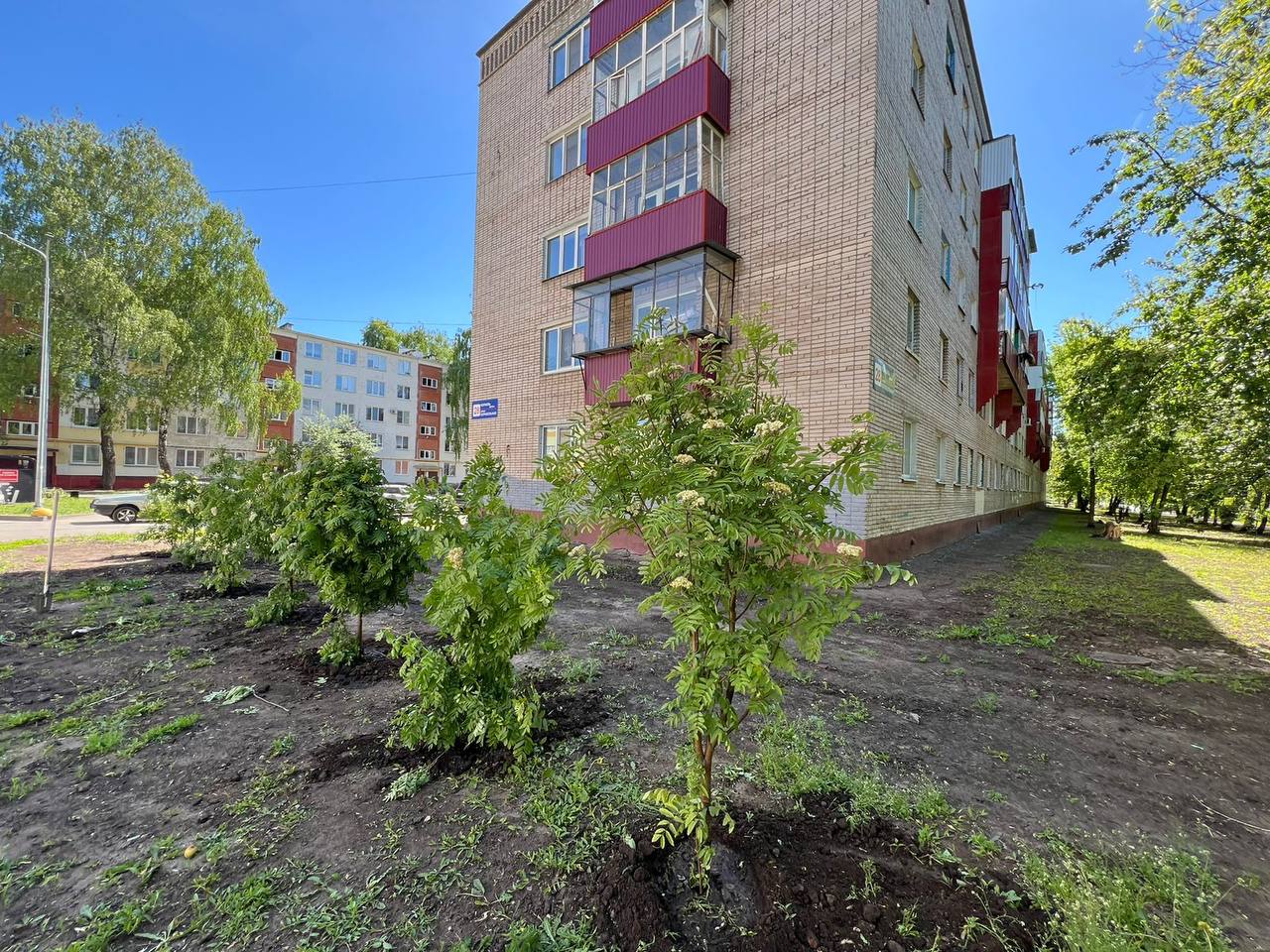 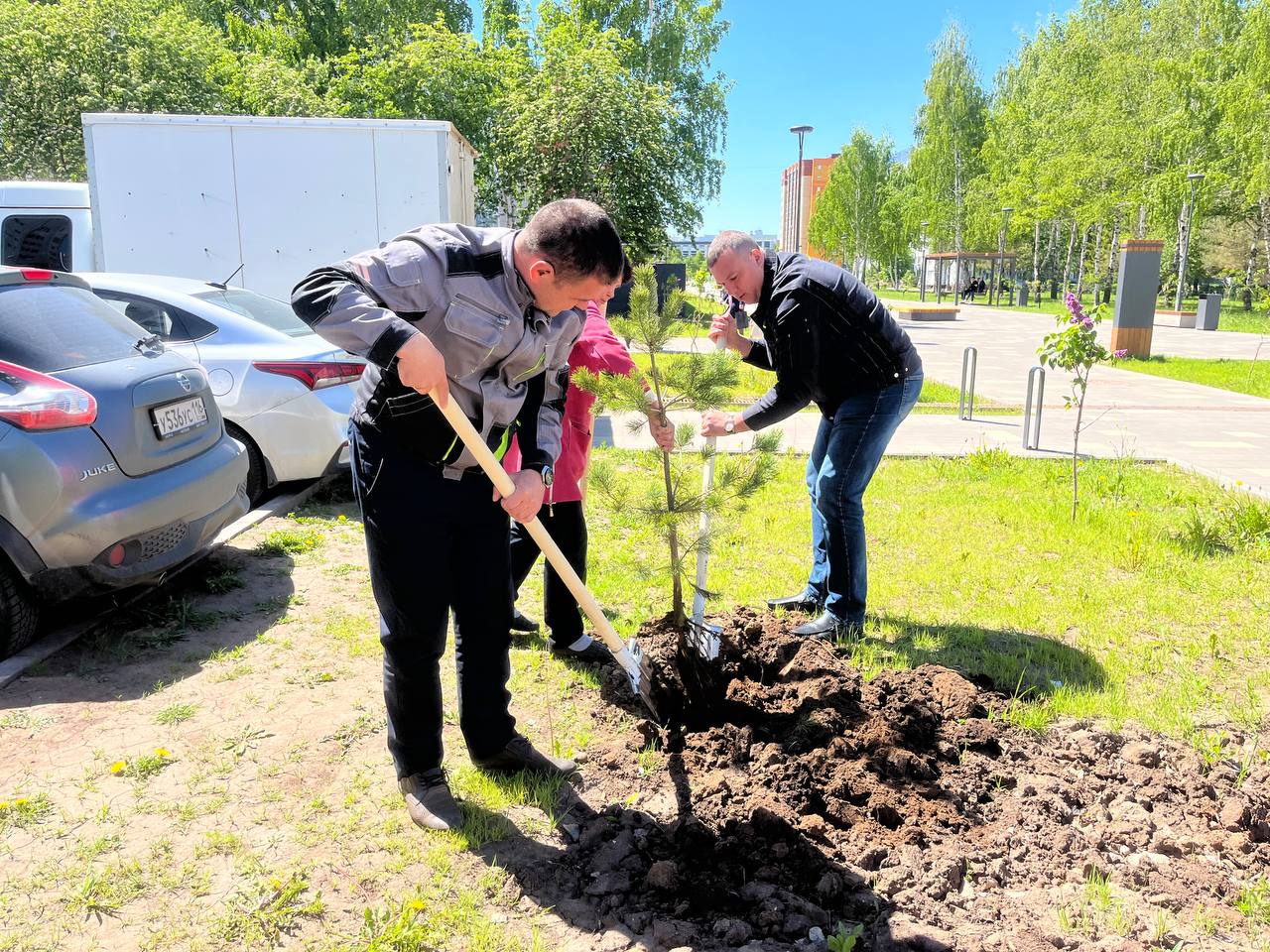 45
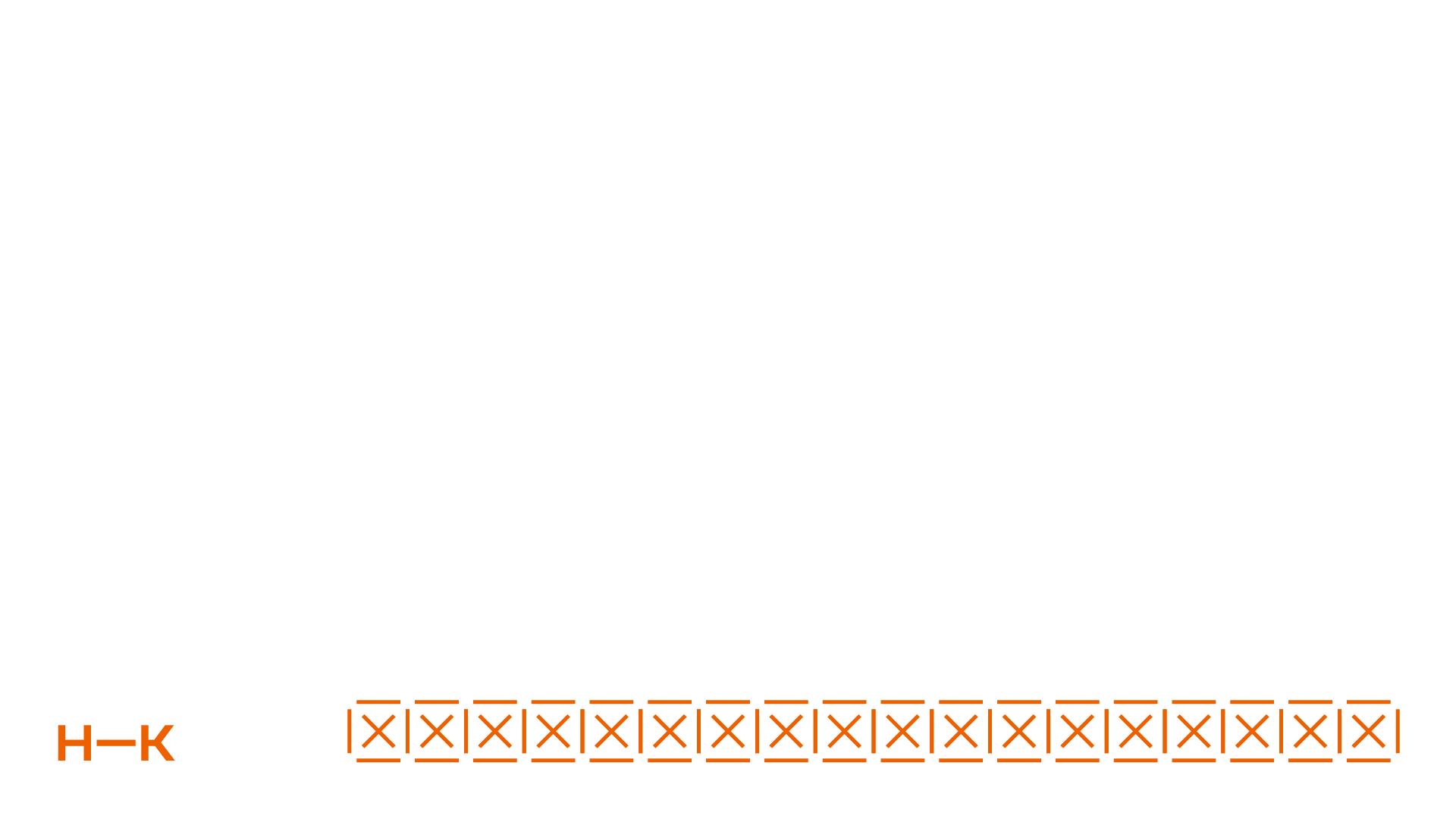 Взаимодействие с Советами общественного самоуправления (СТОС)
В жаркий сезон мы регулярно проводим поливку зеленых насаждений совместно со СТОС и активными жителями на территории дома. Акция «Ведра воды не жалко» вдохновило нас, на закупку шлангов, при поддержке старших по домам - это помогло сохранить красоту и здоровье растений, а также создает приятную атмосферу для прогулок и отдыха у себя во дворе. Спасибо всем, кто принимал участие.
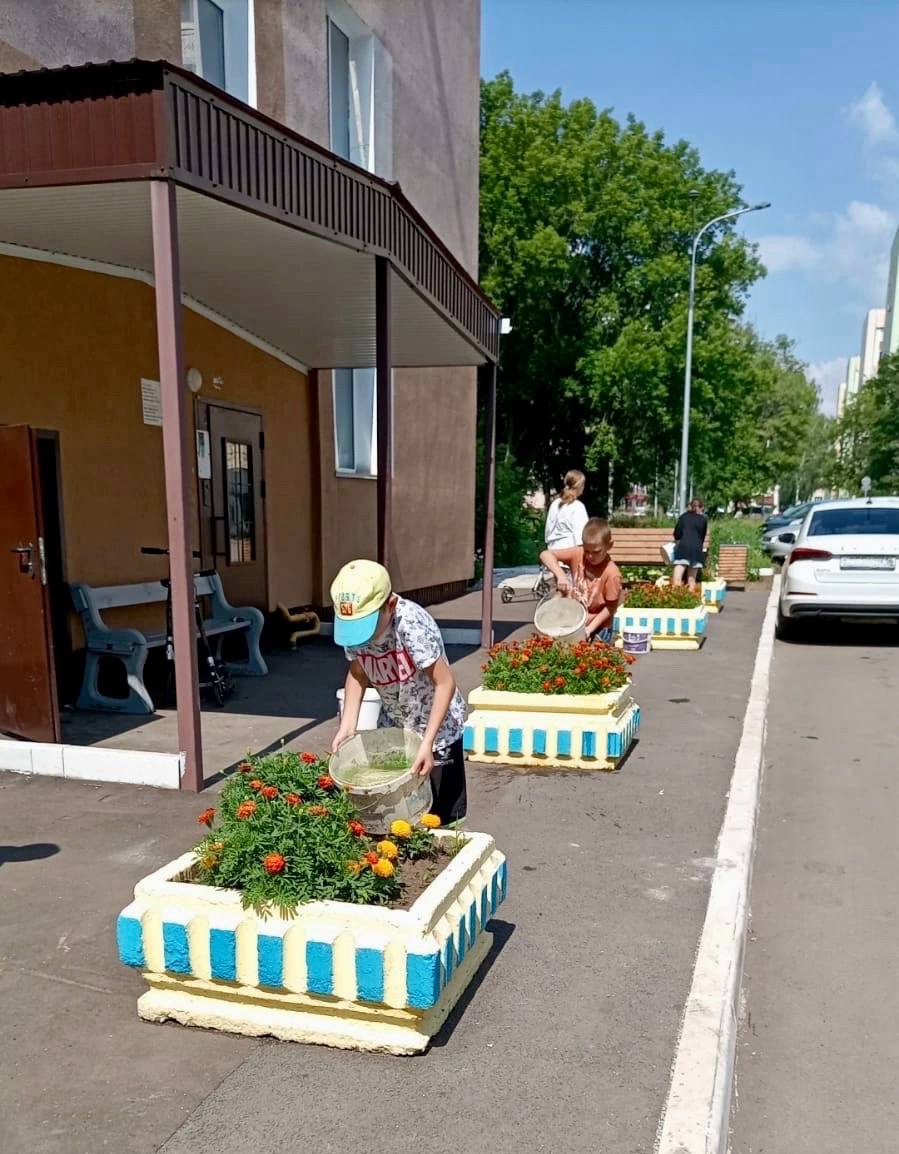 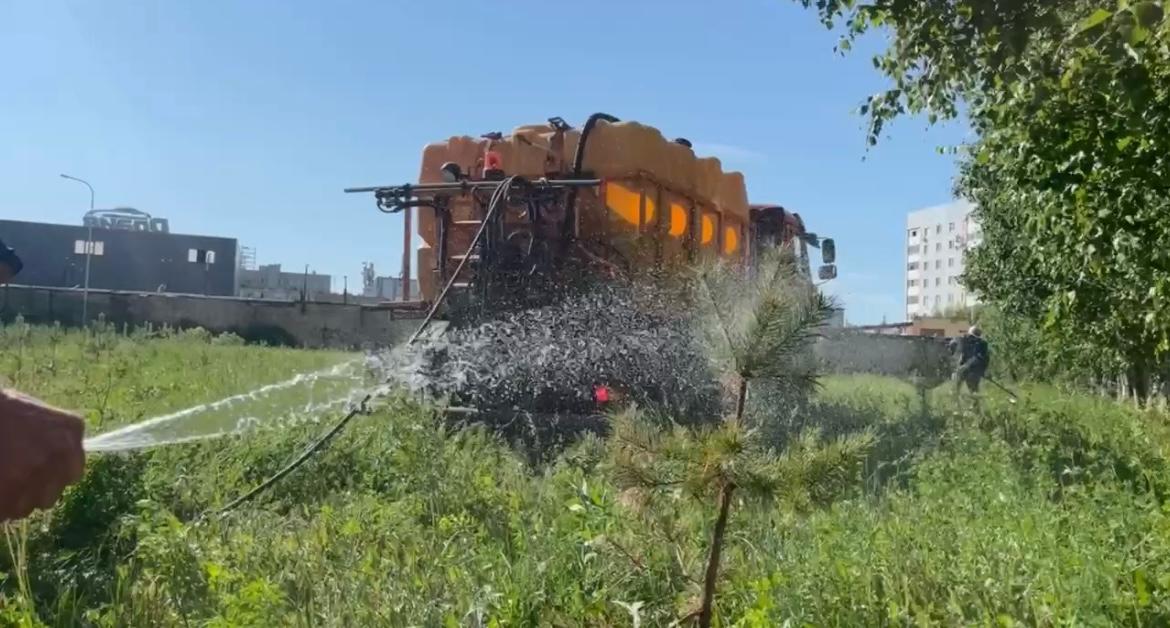 46
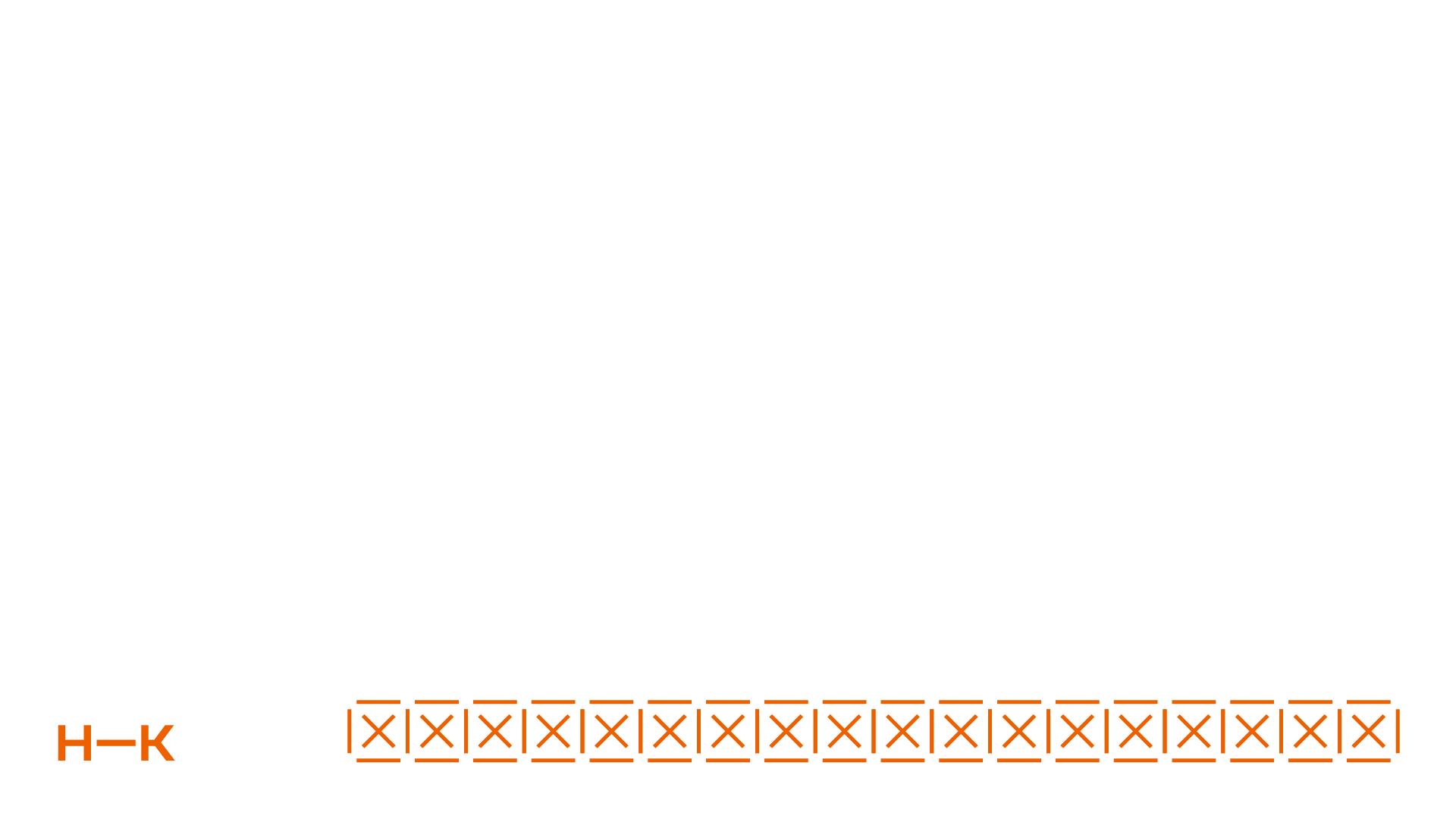 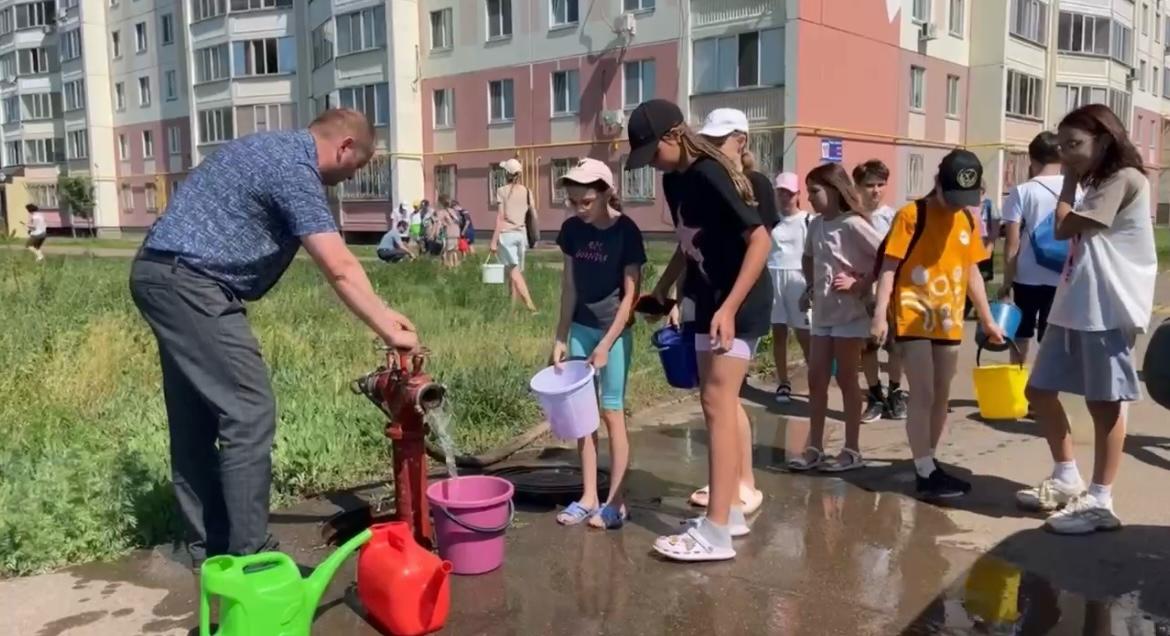 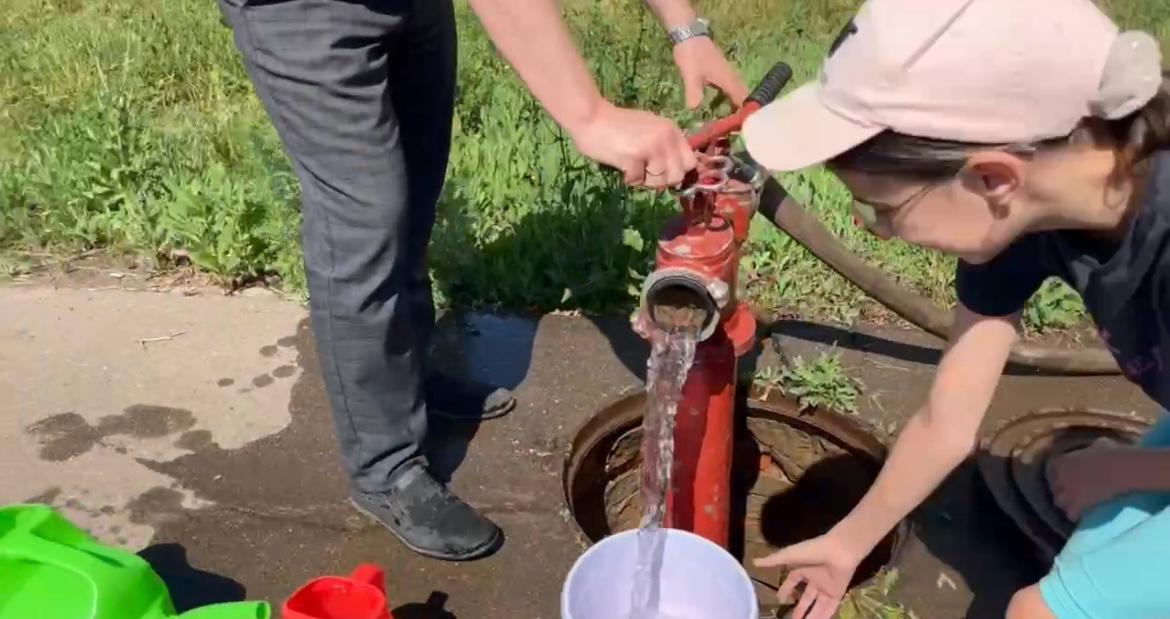 47
Добрые дела Управляющей Компании
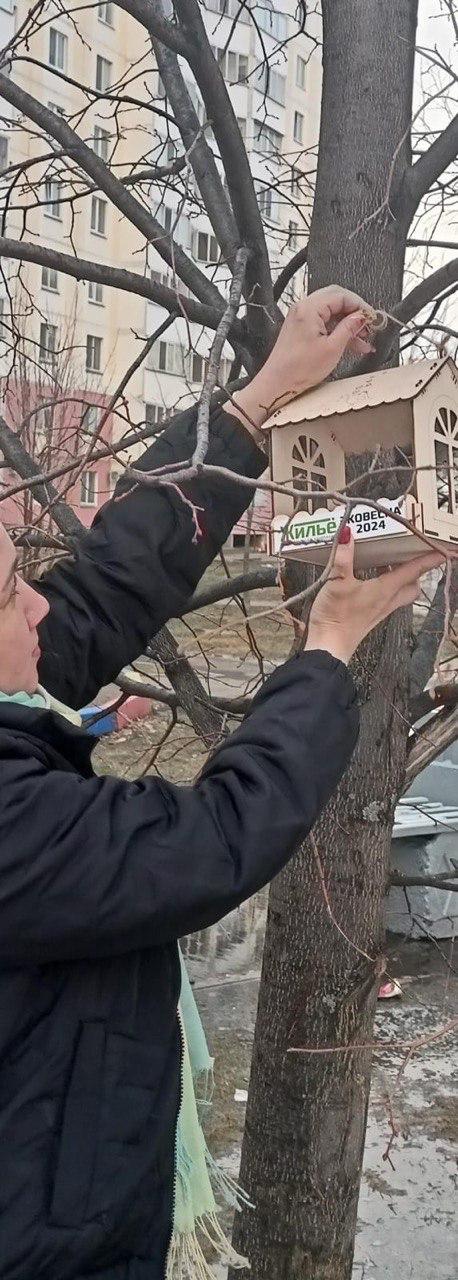 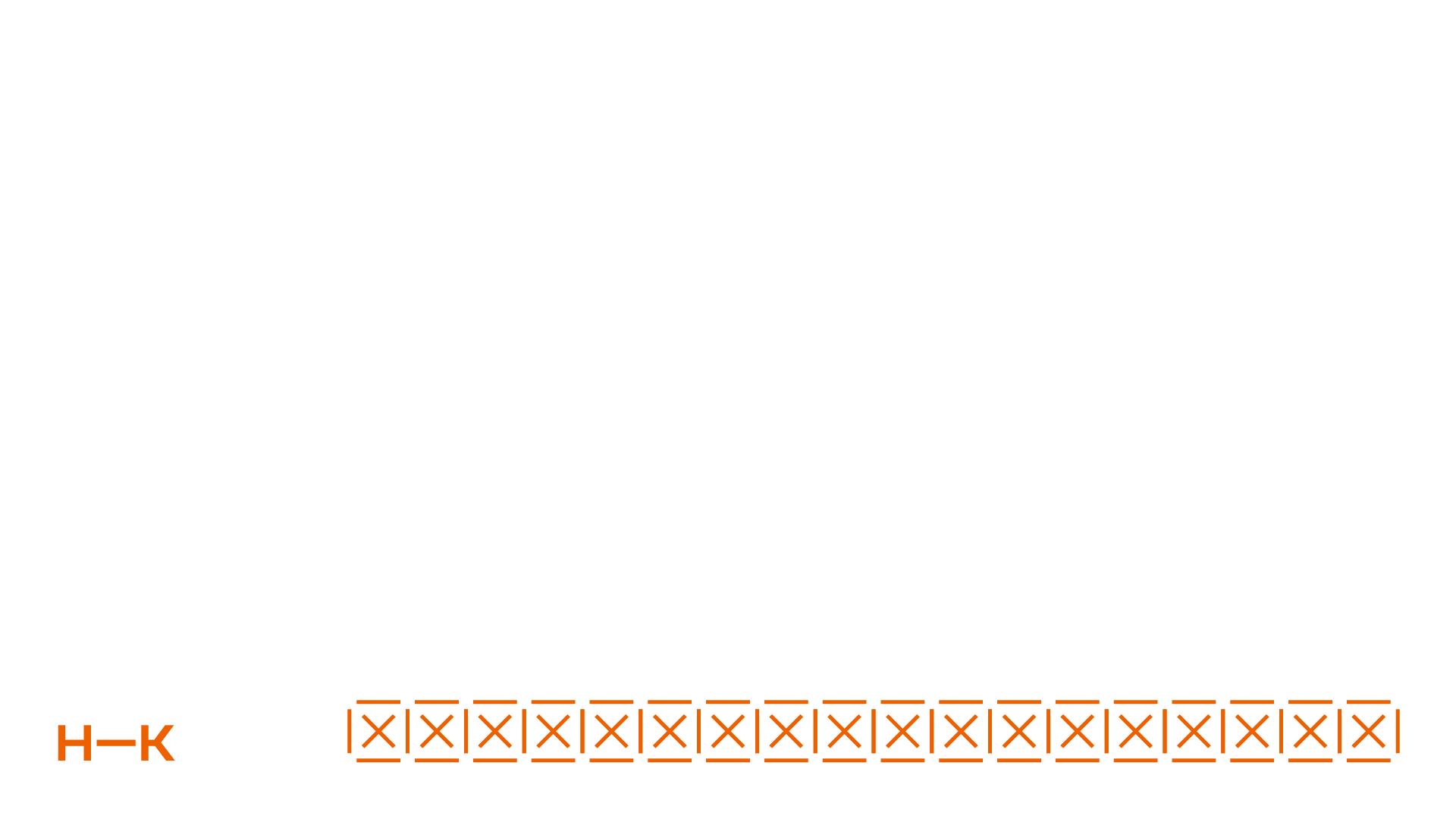 48
Добрые дела Управляющей Компании
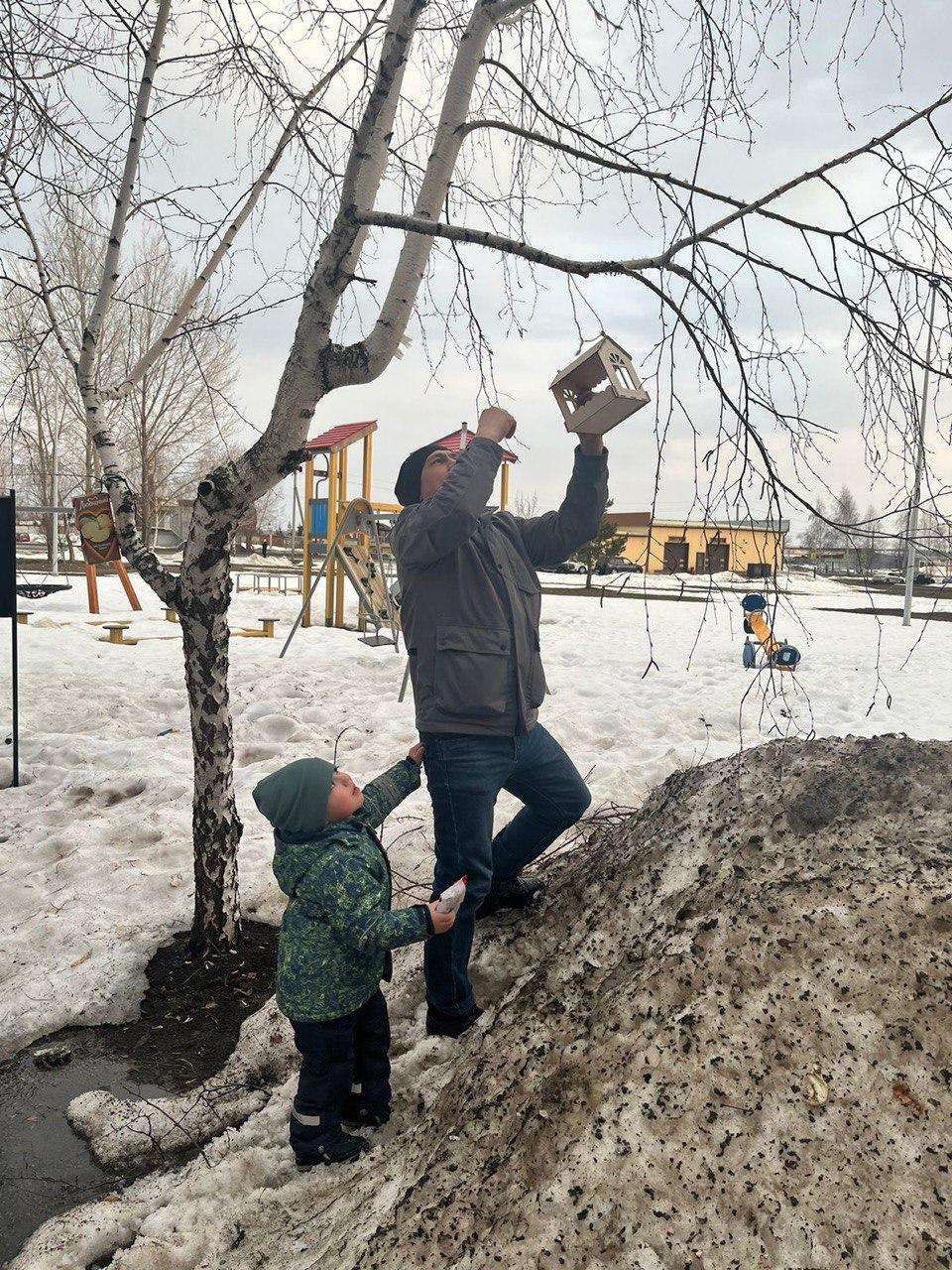 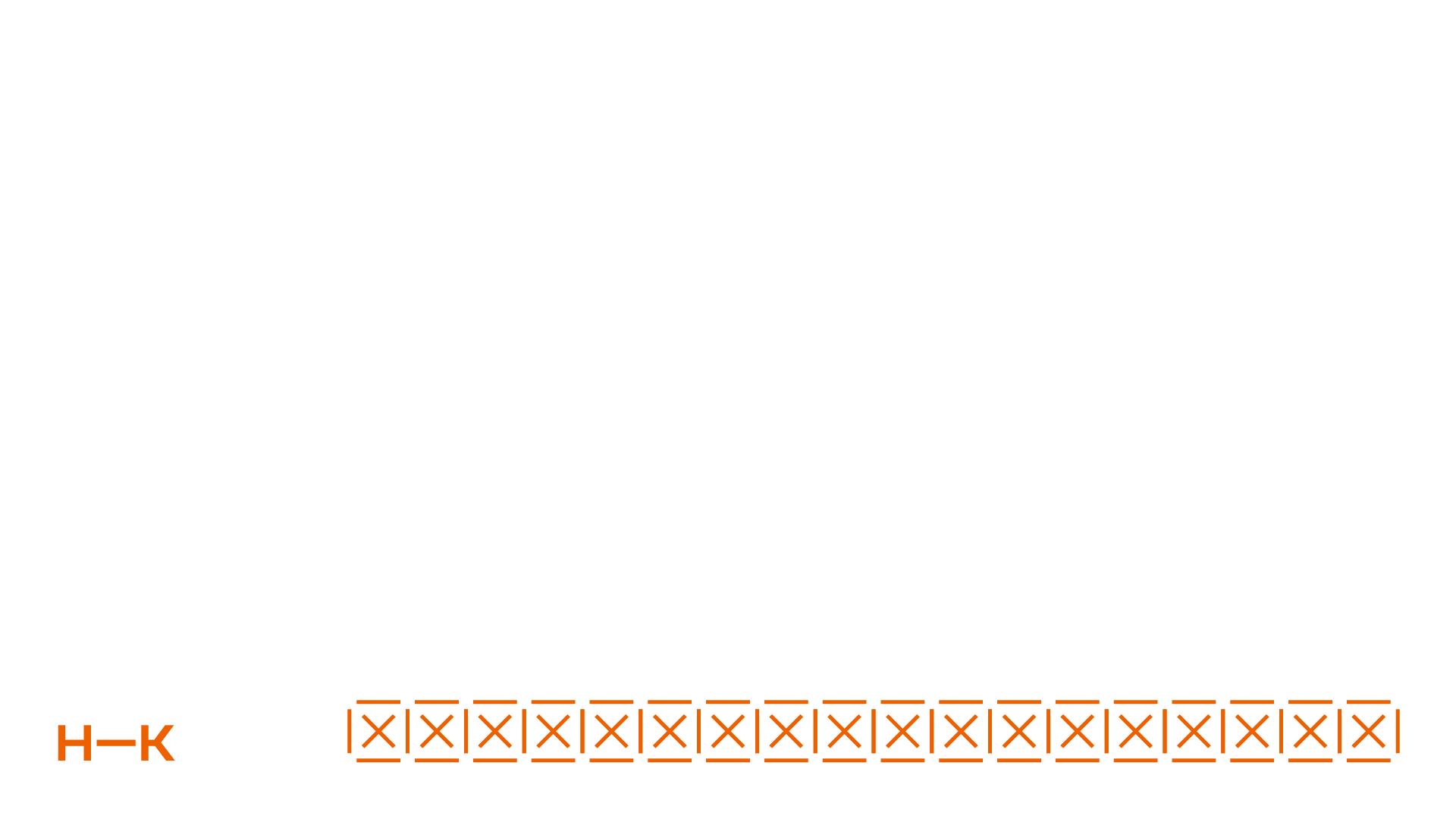 49
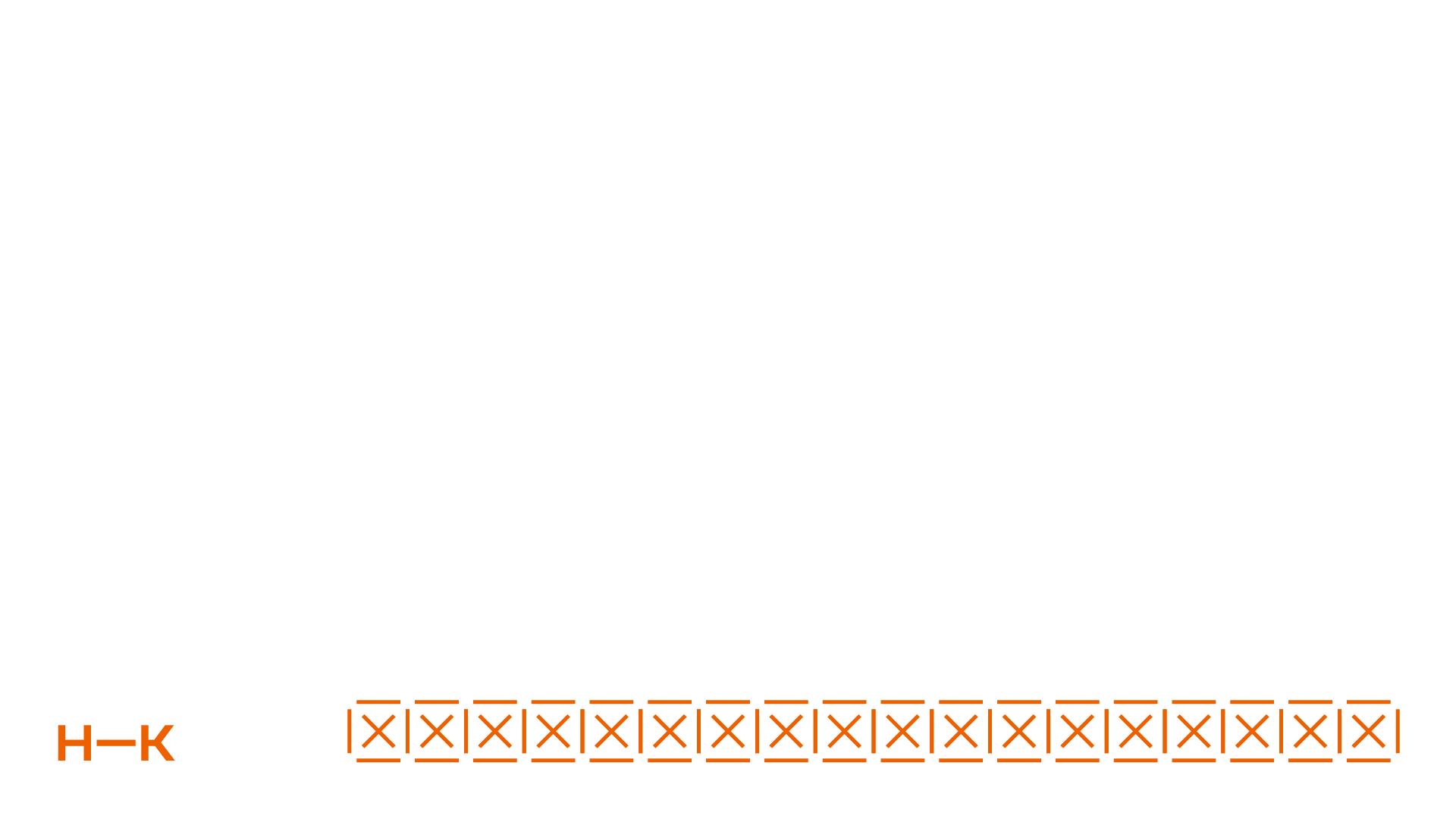 Взаимодействие с активными жителями
1. Экспериментально во дворах: ул. Южная, д. 2, д. 4 пр. Химиков, д. 1А установили вело парковки, которые позволяют жителям удобно парковать свои велосипеды, не занимая при этом мест общего пользования. Это решение не только повышает противопожарную безопасность, но и улучшает внешний вид двора.  С предложениями по благоустройству и нововведениями во дворах жители домов обращаются в Управляющую компанию «Жильё». Мы  рады новым идеям и готовы совместно с жителями работать над усовершенствованием и преображением придомовых территорий.
2. На детских площадках дополнительно установили светодиодные светильники по следующим адресам: ул. Сююмбике д. 9, ул. Студенческая д. 12, 14, 32Б, ул. Р.Гайнуллина д. 16, 18, 20. Уличное освещение расположенное на опорах не входит в обслуживание Управляющей компании, но мы любим своих маленьких  клиентов и заботимся о том, что бы  детство Ваших детей  было светлым.
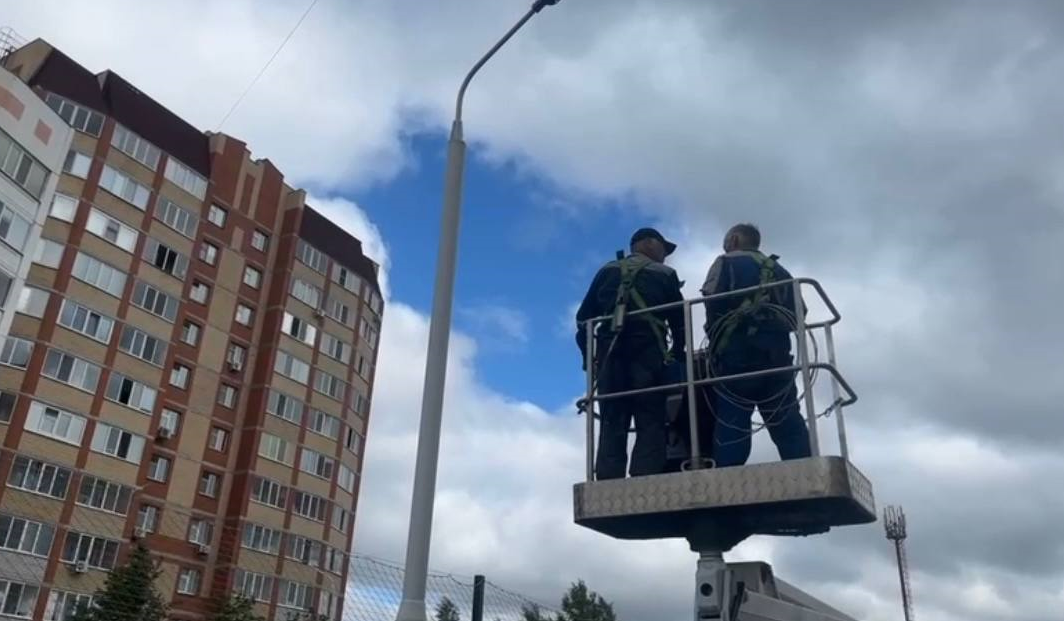 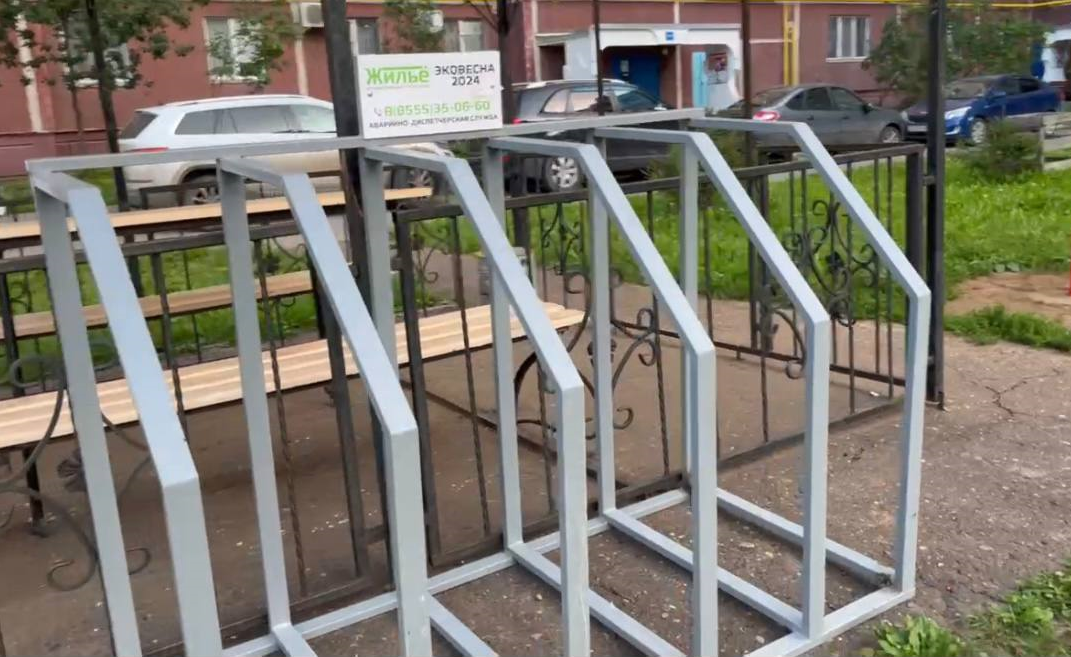 50
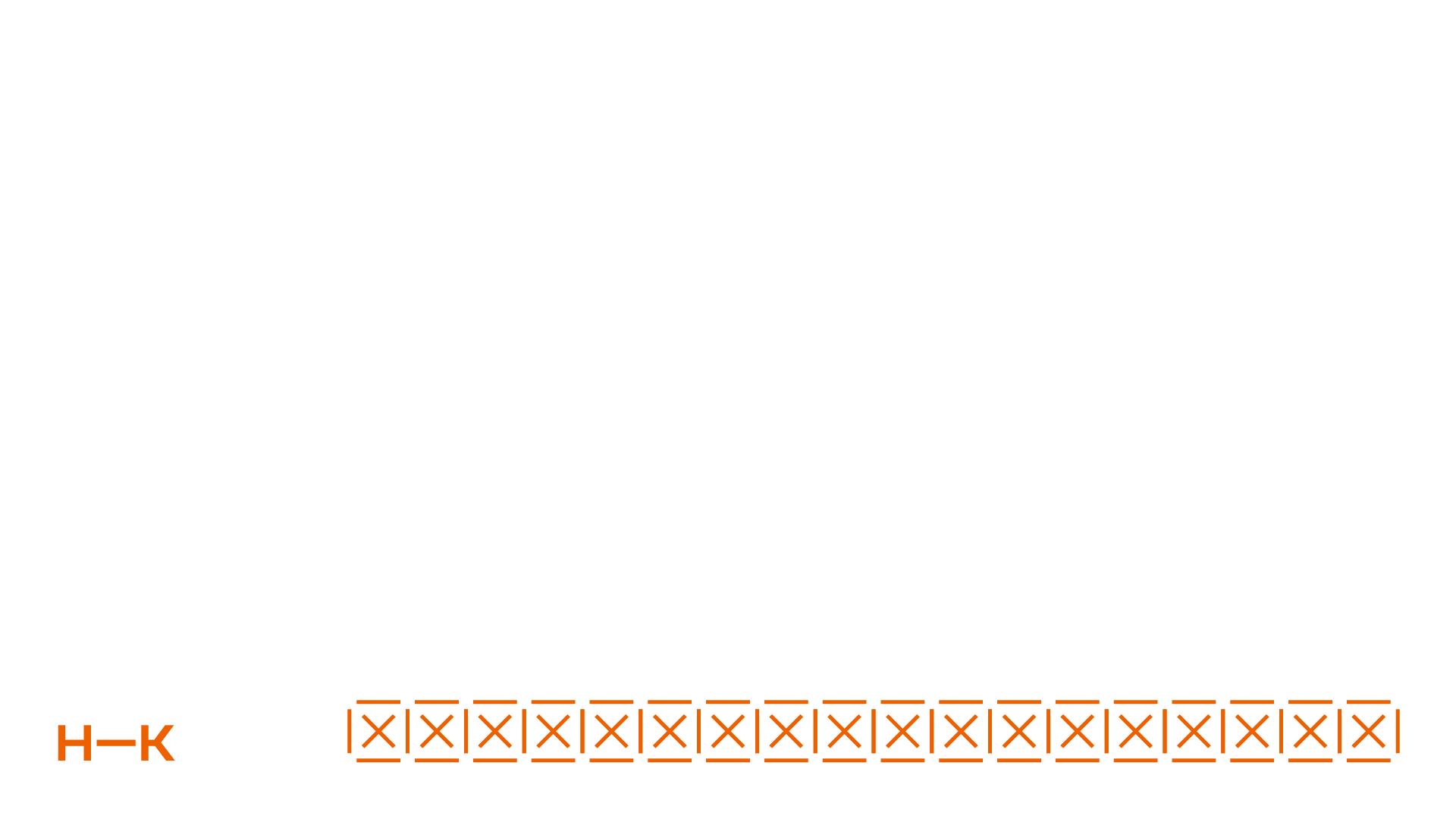 Взаимодействие с активными жителями
В этом году мы приняли активное участие в организации волейбольной площадки вместе с жителями. Предоставили необходимые материалы и оборудование, а также помогли в планировании и проведении работ. Теперь у жителей дома 9 по улице Сююмбике есть отличное место для активного отдыха и занятий спортом. Первая игра между сотрудниками управляющей компании и жильцами уже состоялась – победила дружба.
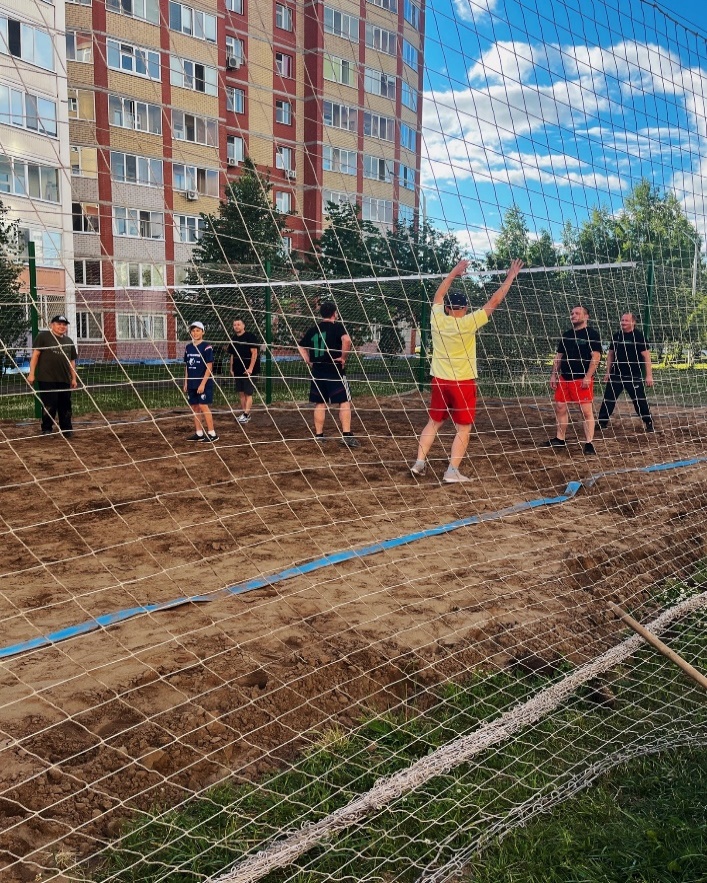 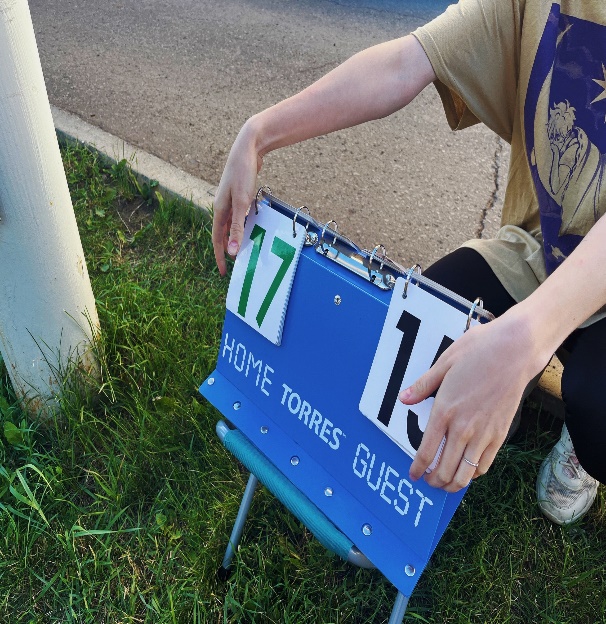 51
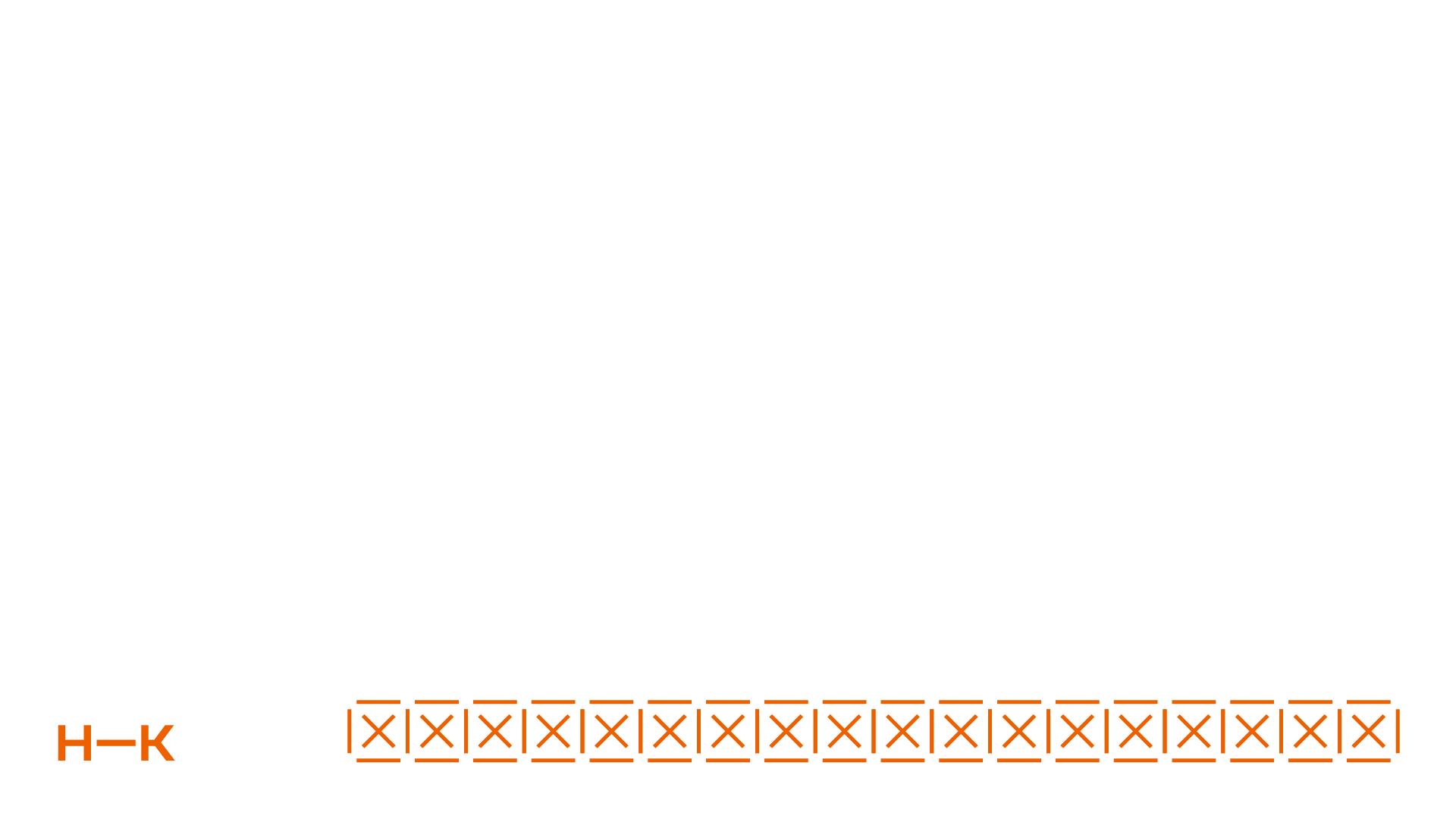 Выполнены работы силами жильцов по устройству парковки                             по адресу: улица Тукая дом 24
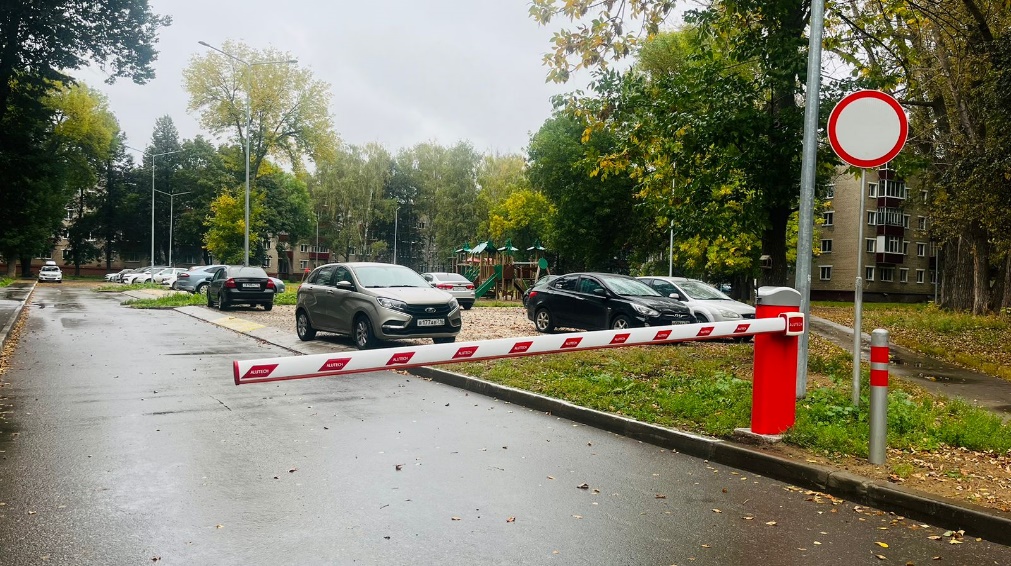 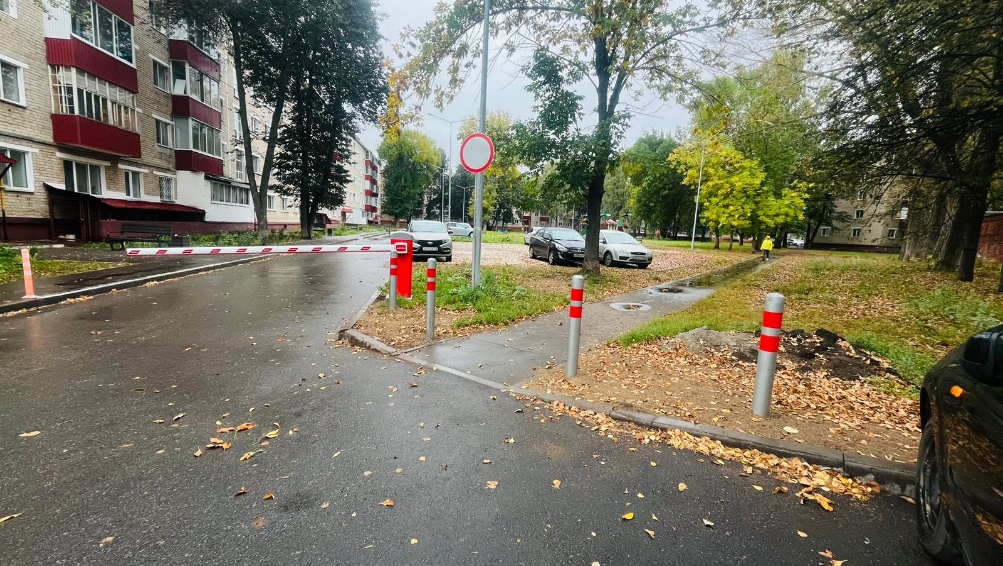 Инструкция по организации парковки на придомовой территории 
по решению жильцов дома
Убедиться, что земельный участок принадлежит собственникам помещений МКД
Получить решение общего собрания собственников МКД;
Составить схему, смету парковки;
Согласовать место парковки с ресурсоснабжающимися организациями;
Выполнить строительные работы силами жильцов МКД совместно с УК.
52
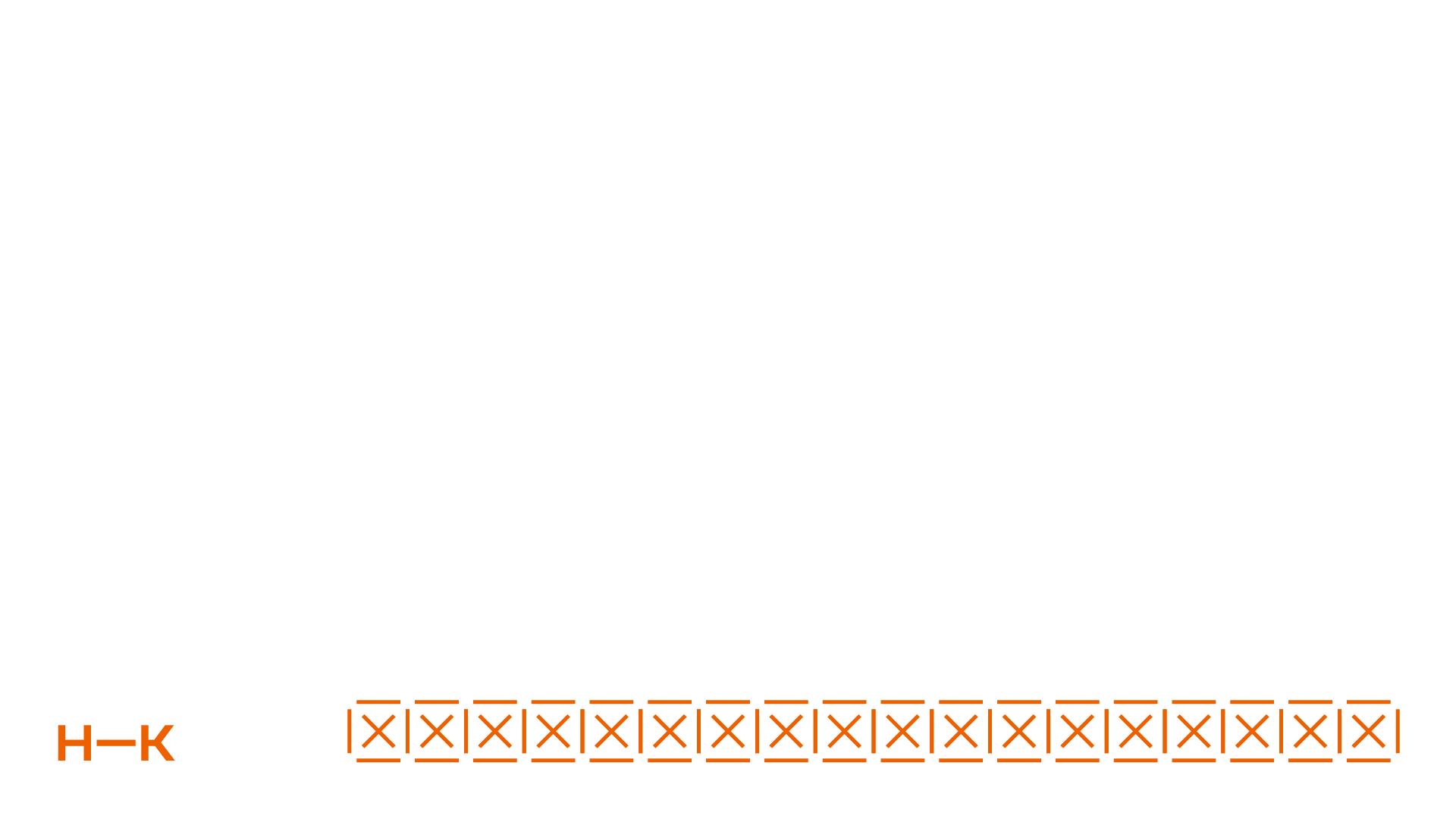 Взаимодействие с Советами общественного самоуправления (СТОС)
Управляющая компания тесно взаимодействует с Советами общественного самоуправления круглый год, благодаря чему осуществили совместную акцию «Помоги дворнику». Наша компания закупила лопаты и предоставила их в пользование зимой жителям.
53
Новогоднее оформление дворов
В преддверии новогодних праздников наша команда приложила максимум усилий, чтобы создать атмосферу радости и волшебства во дворах жителей.Одним из ключевых достижений стала организация торжественных открытий елок. Эти мероприятия собрали множество жителей, подарив им массу положительных эмоций и хорошее настроение.      Кроме того, для украшения дворов и создания праздничной атмосферы мы закупили надувные фигуры, такие как Дед Мороз и Снеговик. Эти элементы декораций стали настоящим украшением дворов и привлекли внимание как детей, так и взрослых.       Наша цель — сделать дома уютнее и комфортнее, а праздники — незабываемыми. 
      Мы благодарим вас за доверие и поддержку, и обещаем продолжать работать над улучшением качества жизни в наших домах.
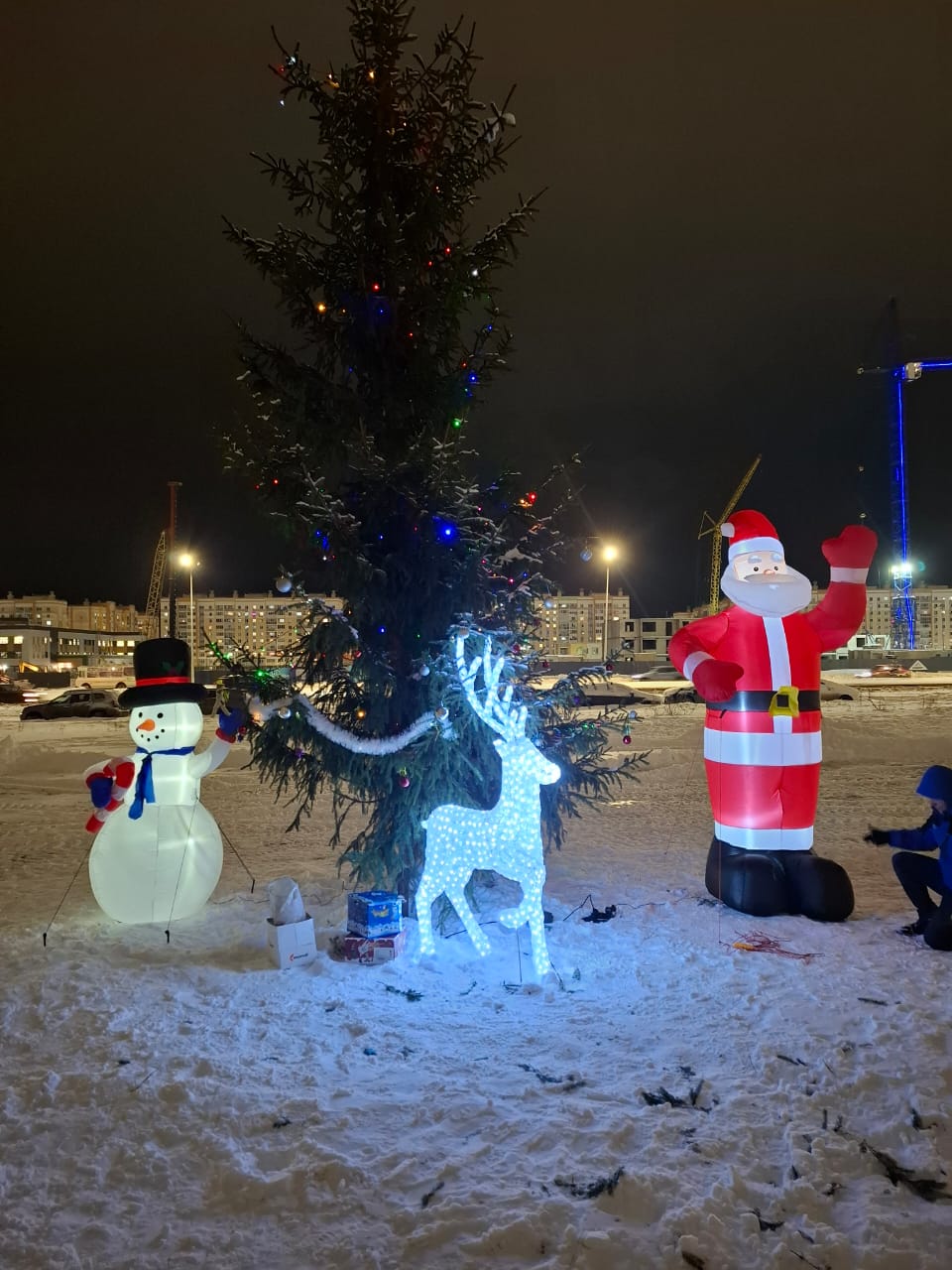 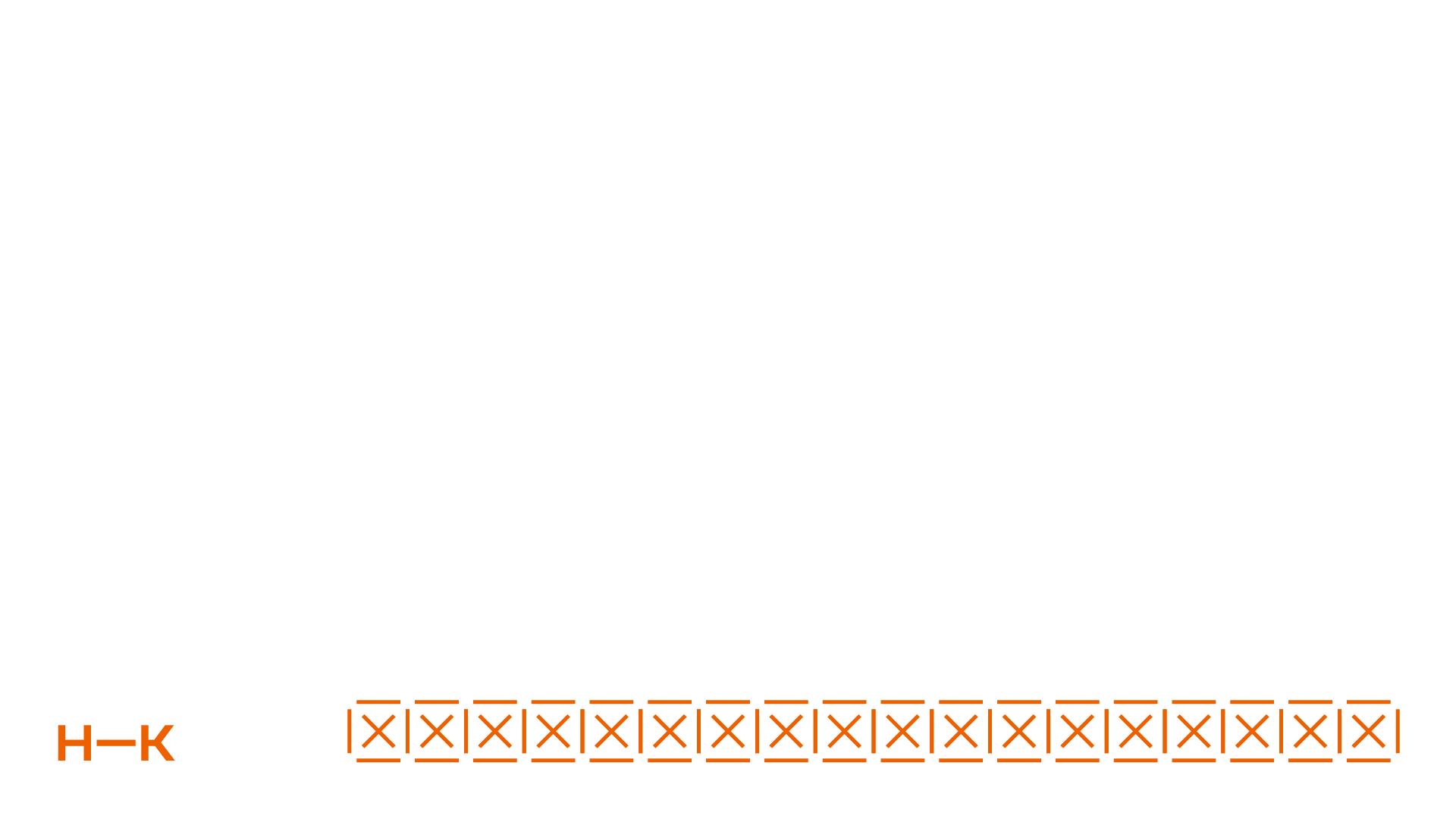 54
Новогоднее оформление дворов
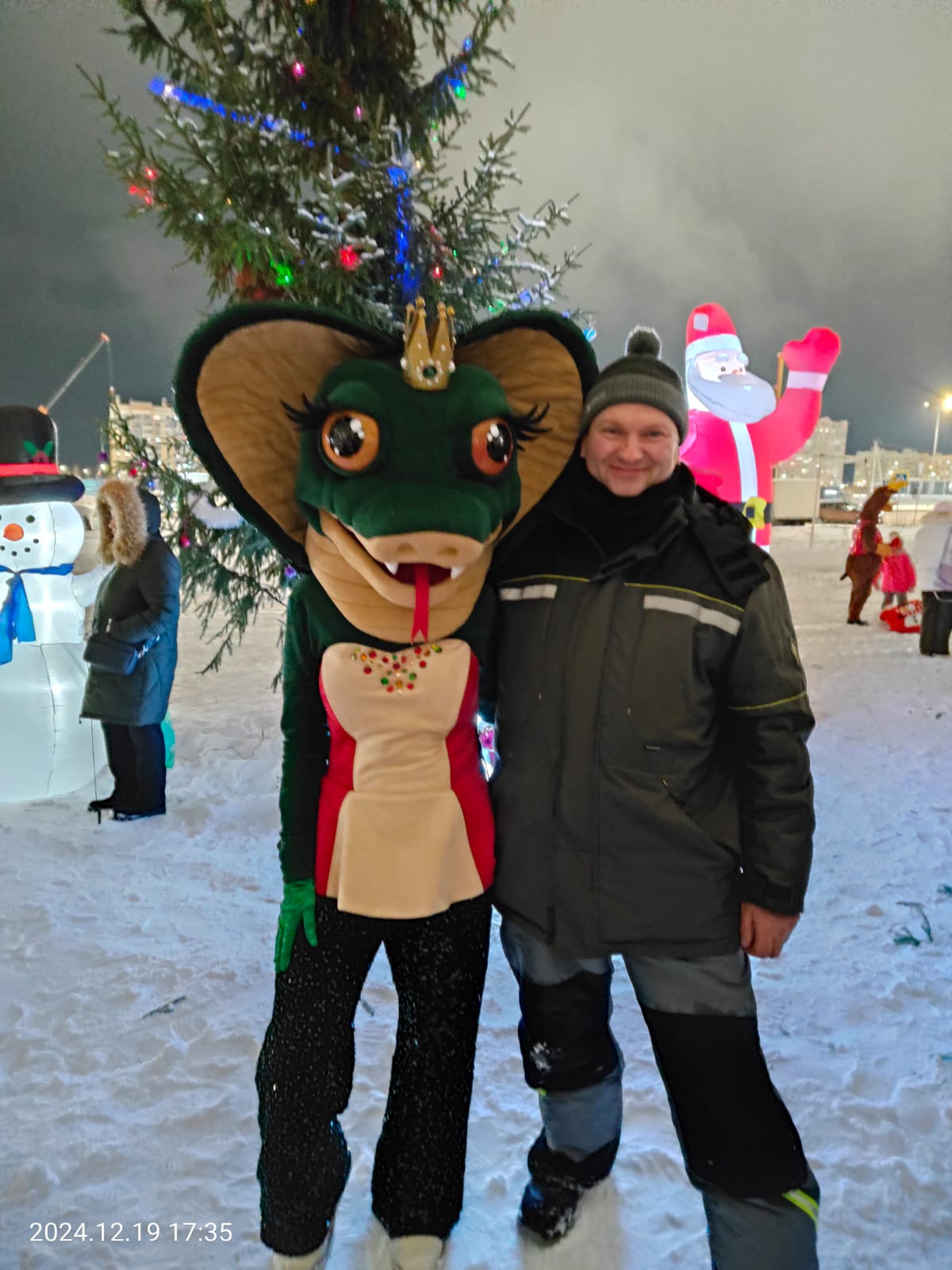 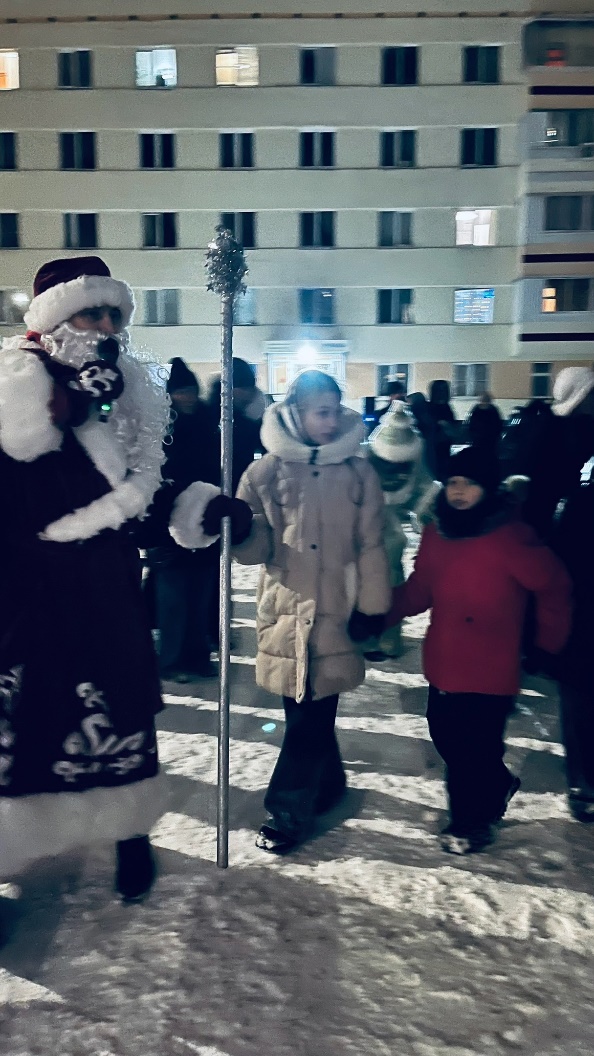 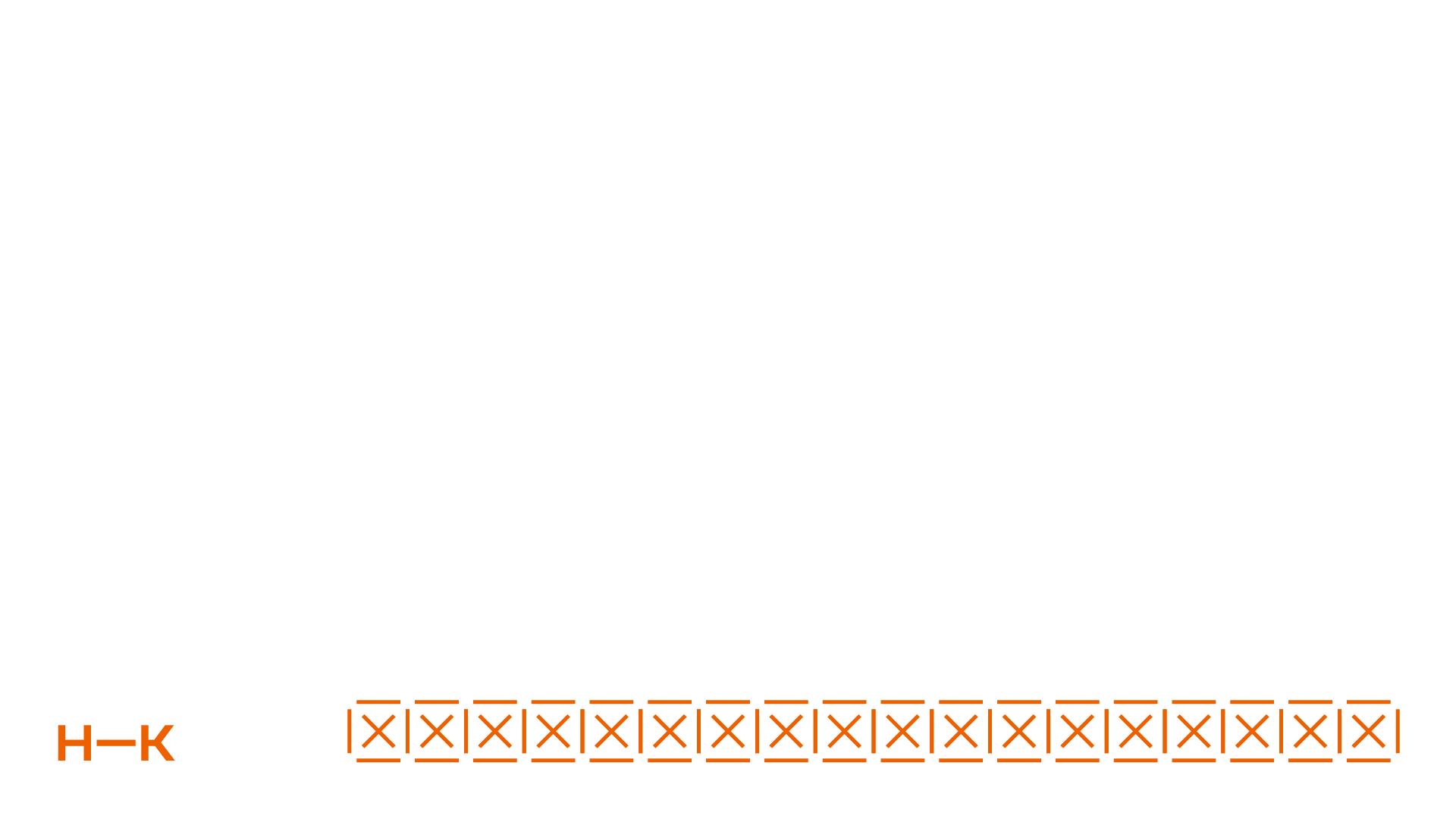 55
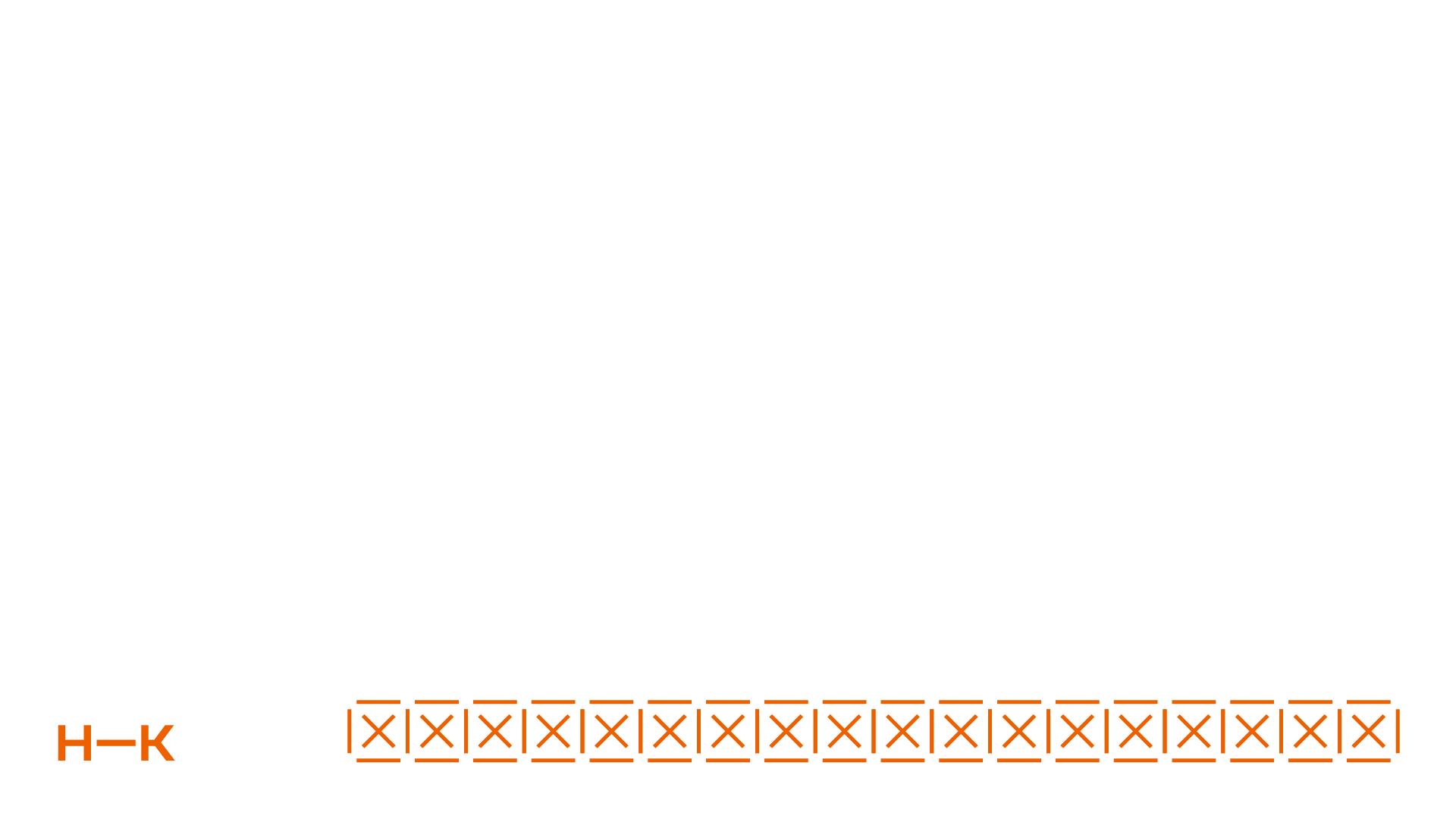 Добрые дела Управляющей Компании
Совместно с приютом для животных мы запустили бессрочную акцию «Хочу домой». Цель акции — найти любящих хозяев для наших подопечных. Ежедневно в социальных сетях компании  мы размещаем  фотографии милых животных.  Надеемся, что вместе мы поможем нашим четвероногим друзьям обрести новый дом и любящую семью!
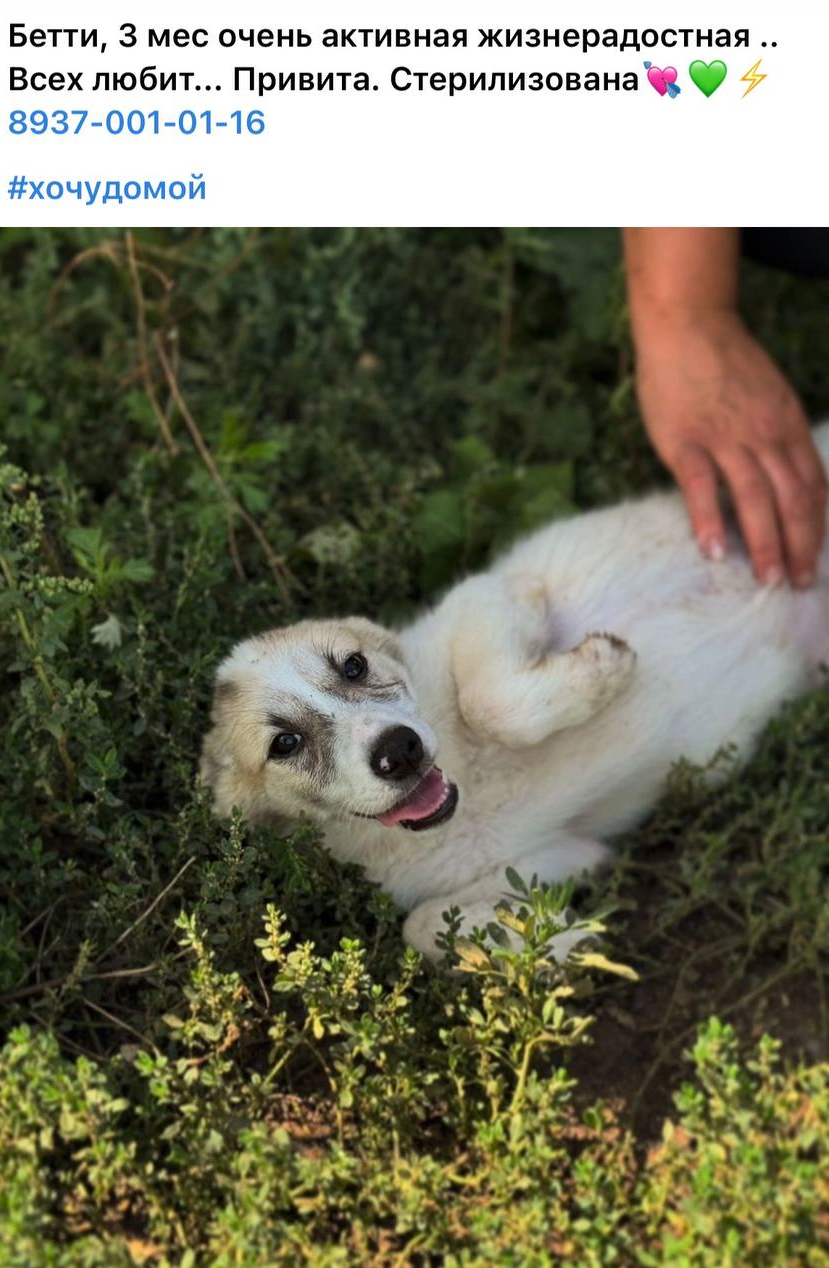 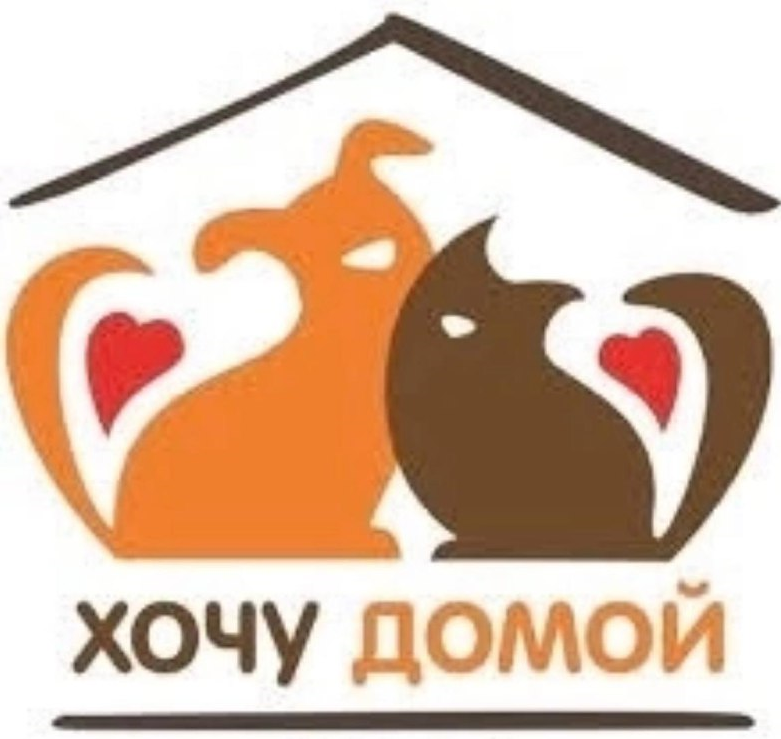 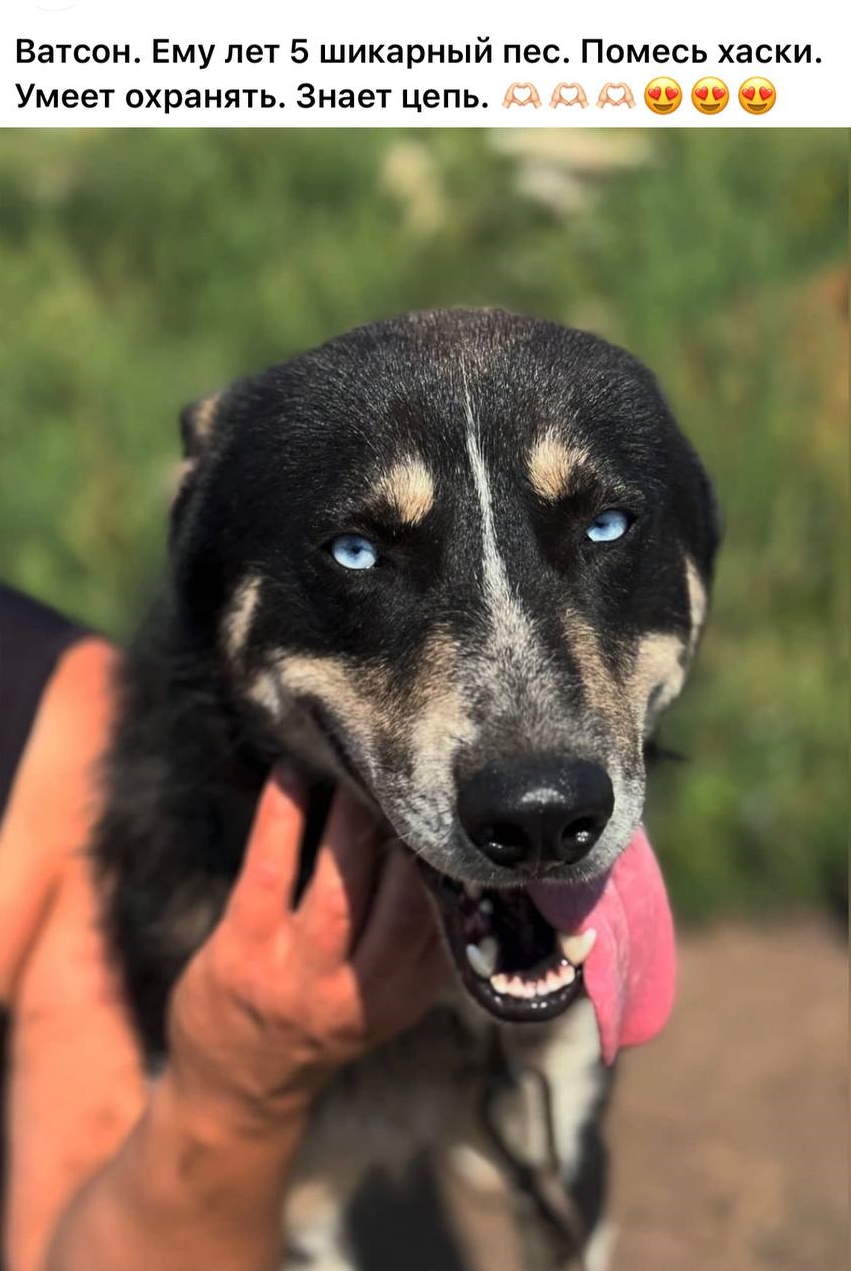 56
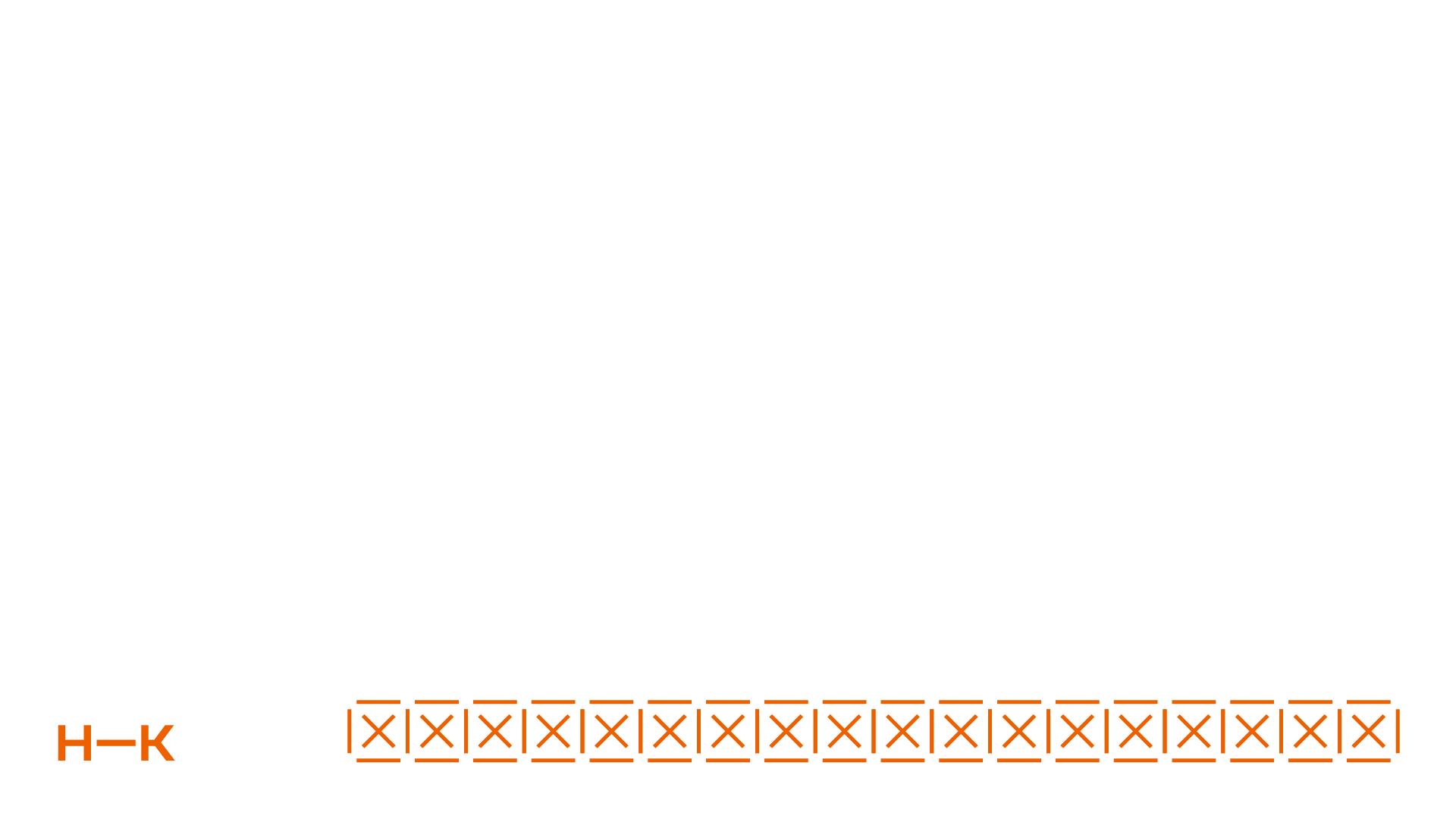 Управляющая компания принимает активное участие в благотворительных инициативах, направленных на поддержку местных сообществ и улучшение качества жизни наших жителей. Жильё активно учувствует в поставке гуманитарного груза на зону СВО.  Мы понимаем важность социальной ответственности  и стремимся внести значимый вклад в общее дело. Мы сотрудничаем с местными организациями и волонтерами, чтобы обеспечить максимальную эффективность нашей помощи. Участие в благотворительности – это не только наша обязанность, но и возможность сделать жизнь вокруг нас лучше.
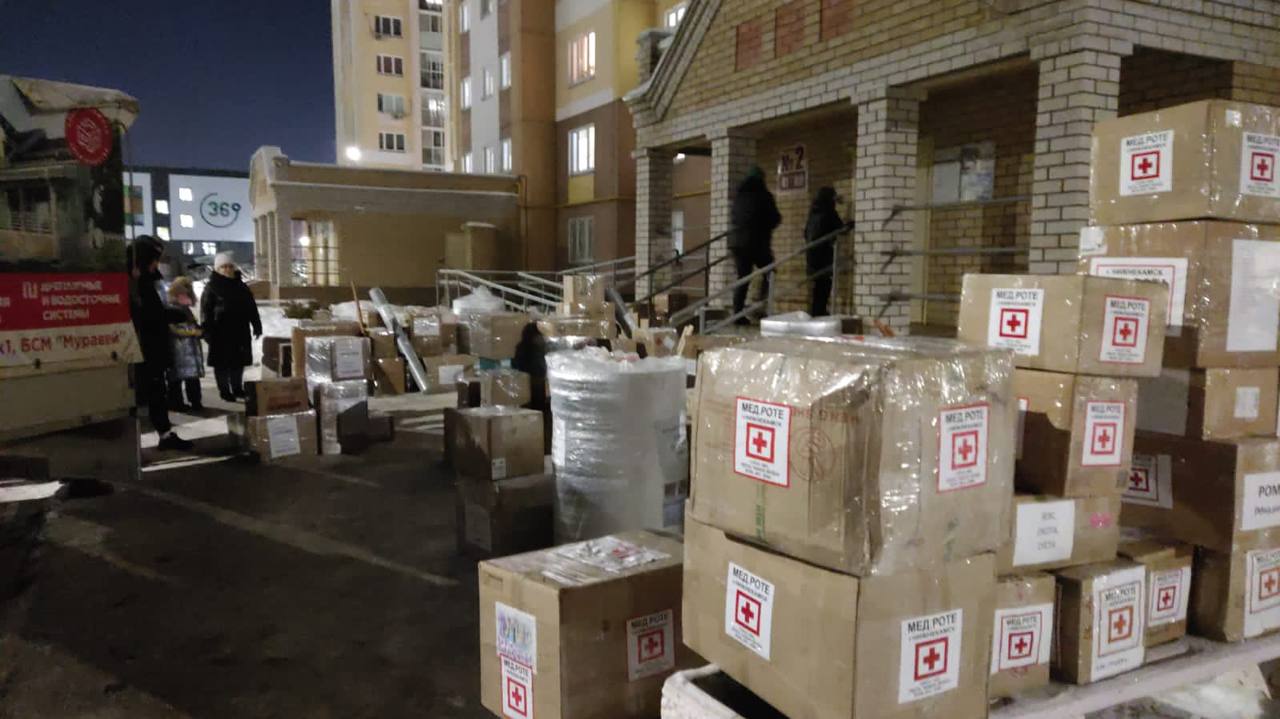 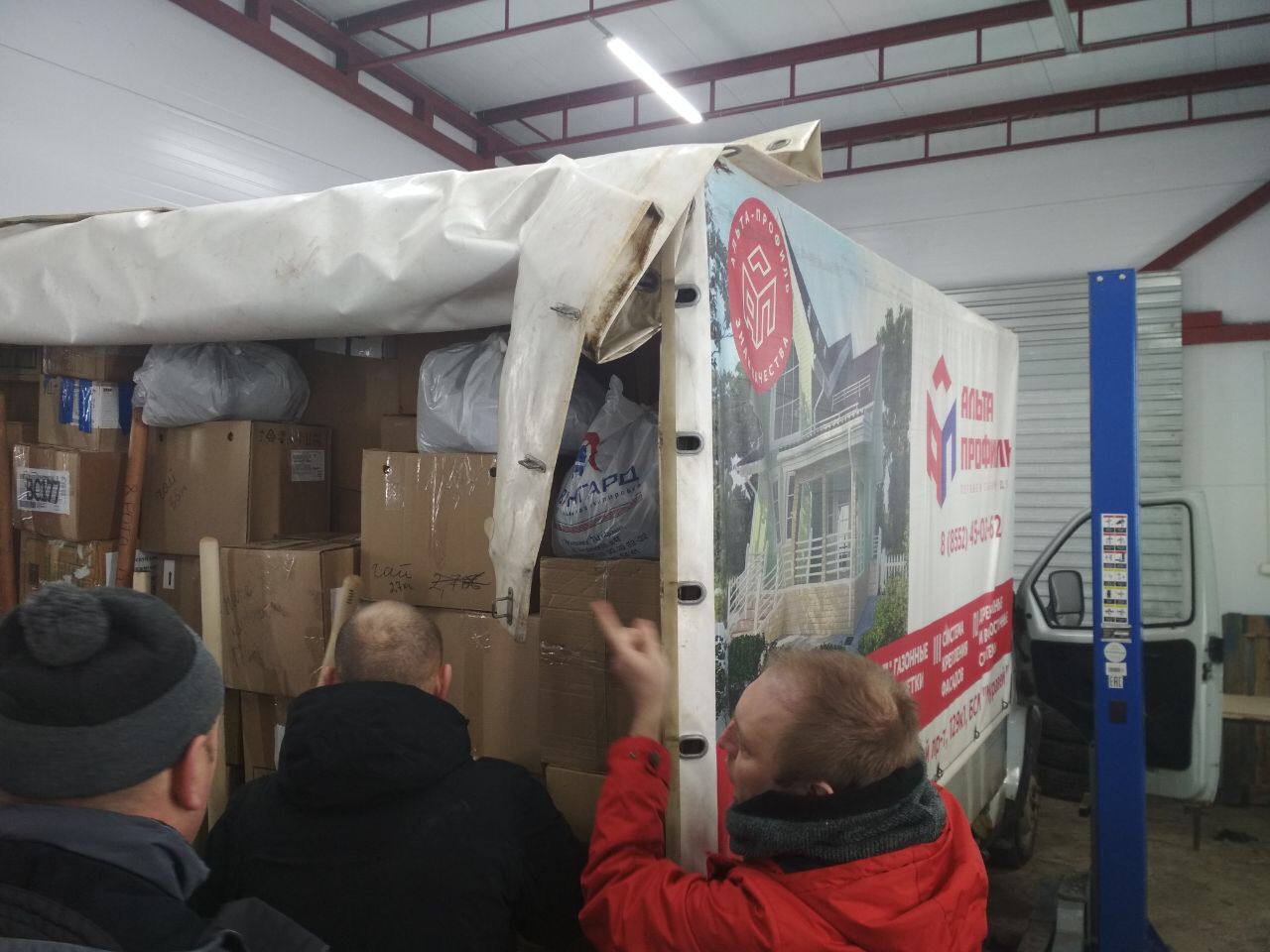 57
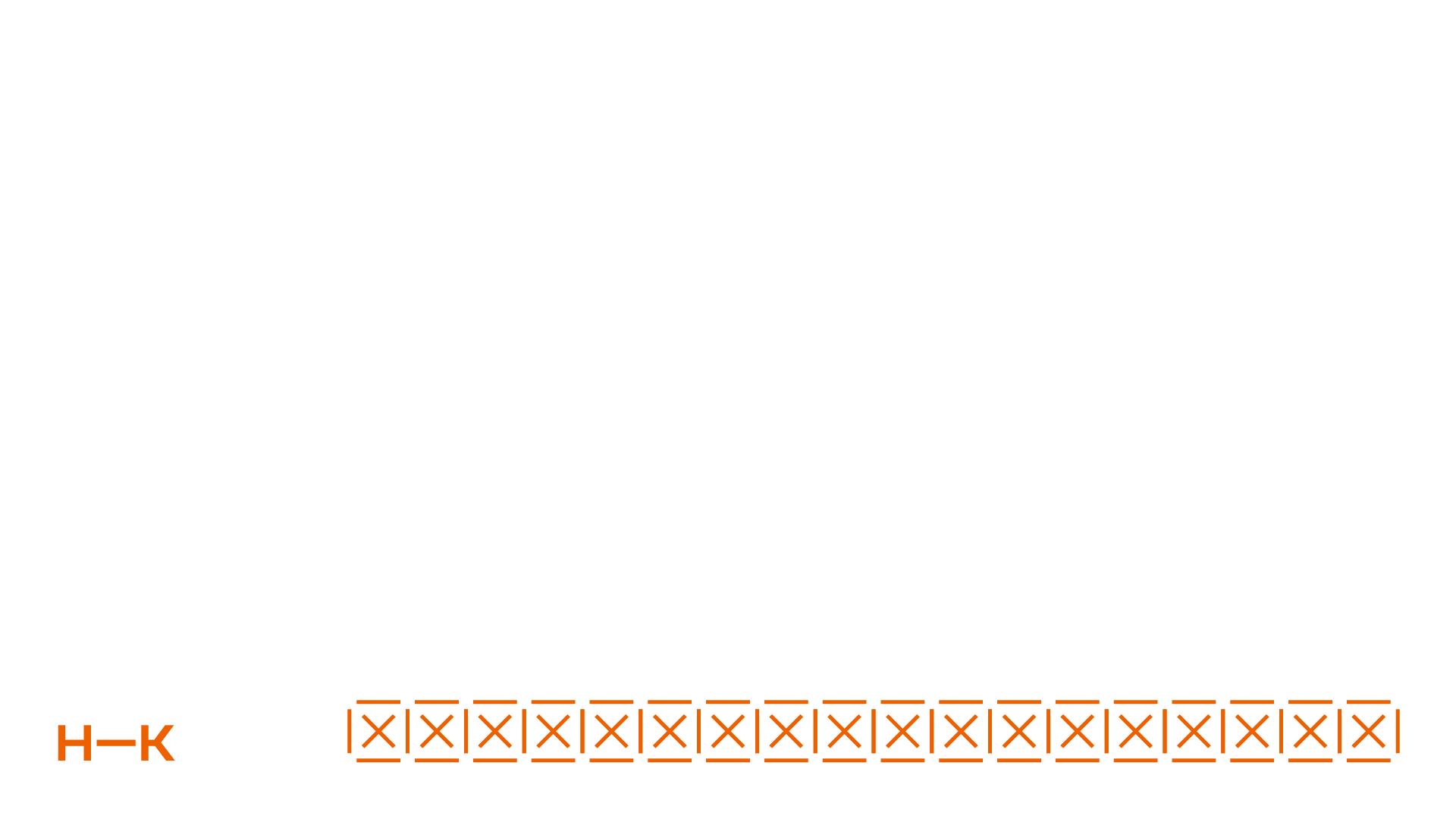 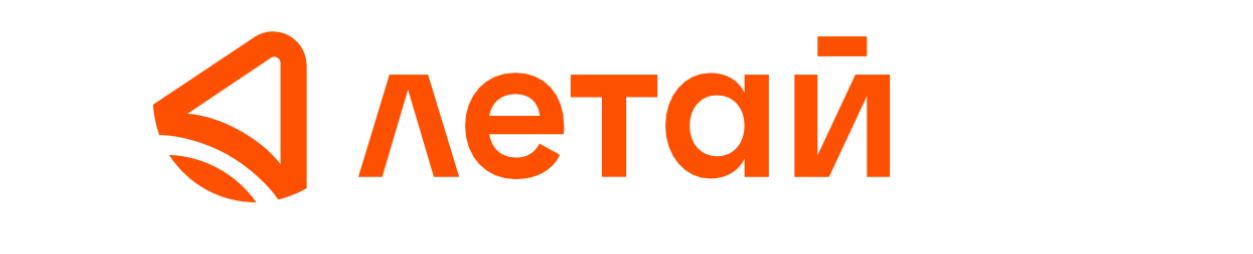 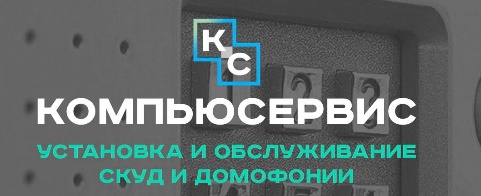 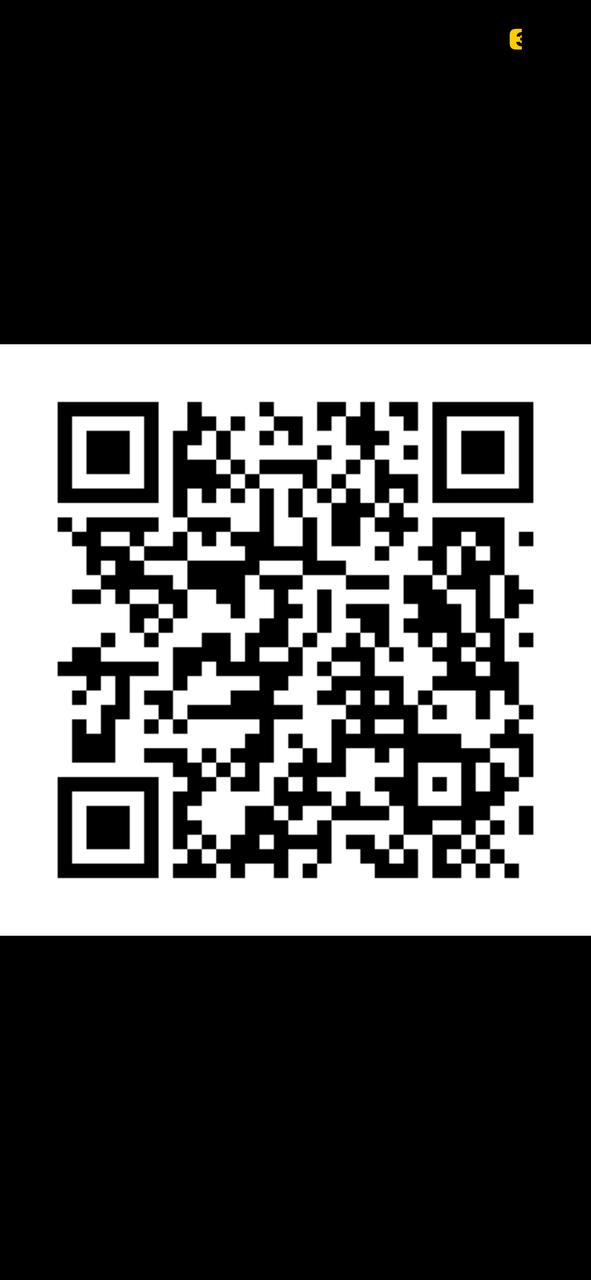 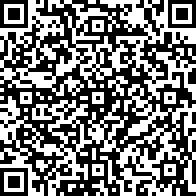 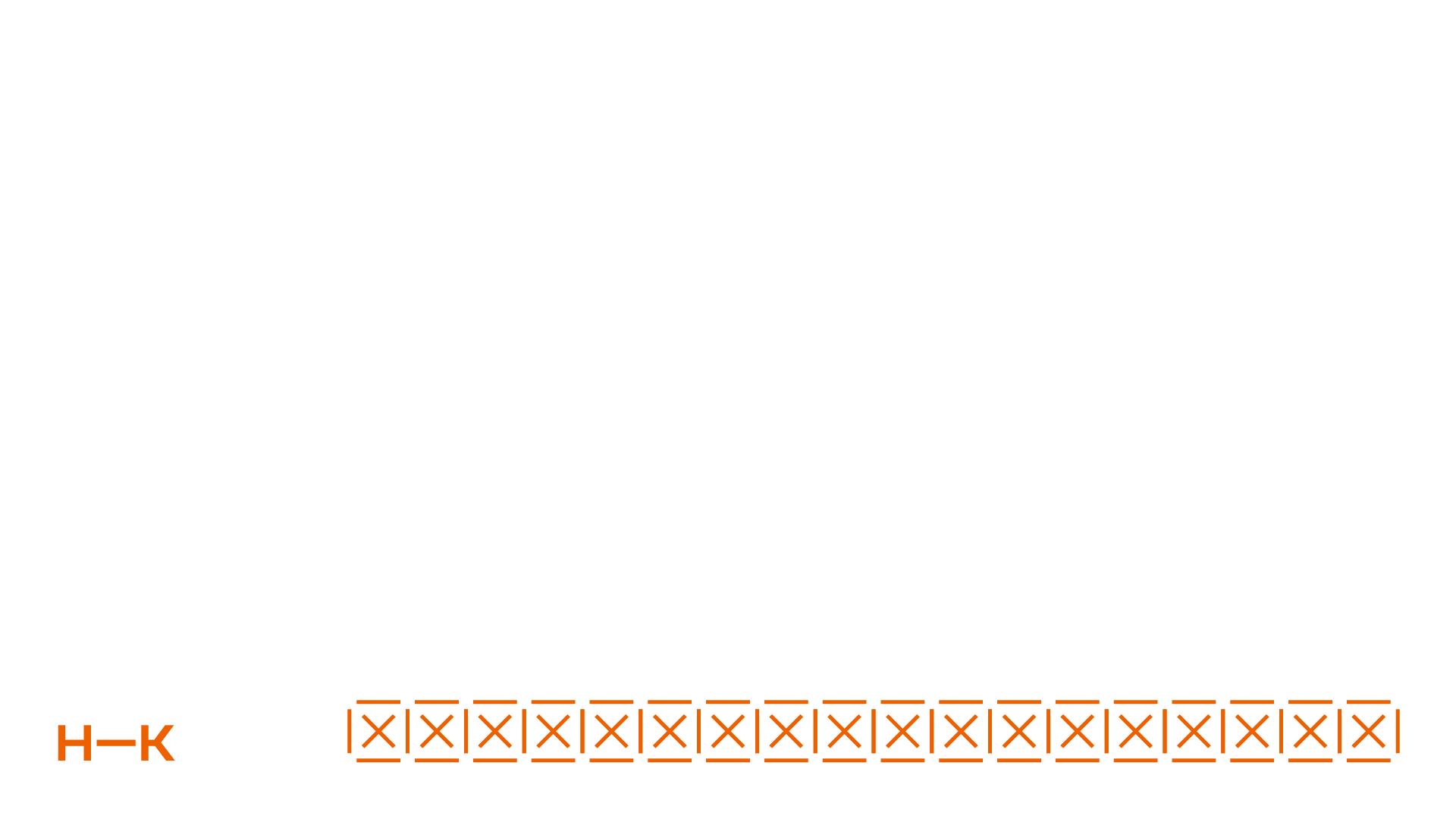 59